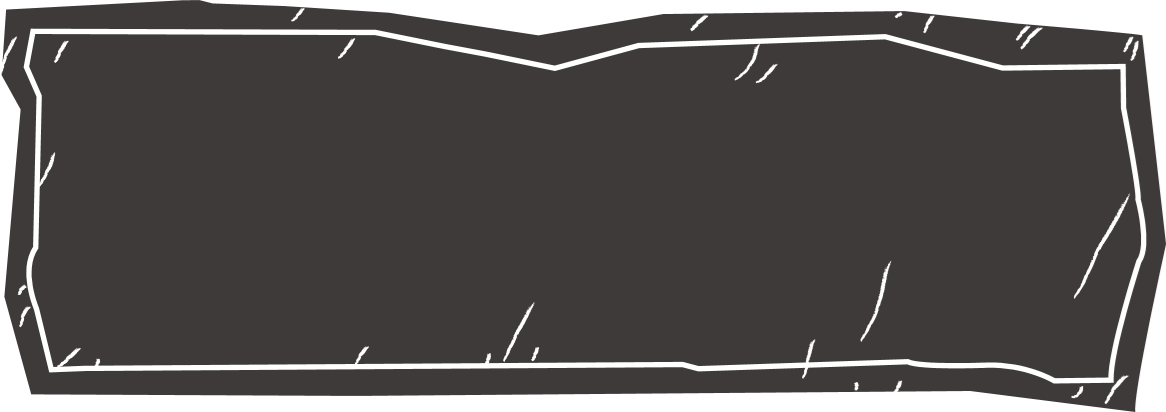 創建建築物的3D虛擬模型
1
你將進行一項創建建築物的3D虛擬模型的任務。我們可以先思考一下：該如何準確測量並確定建築物的高度呢？在現實世界中，建築師、工程師和城市規劃師依靠數學概念來估算建築物的尺寸，這對開發和施工項目至關重要。

想像一下，你站在建築物外，配備簡單的工具和數學知識，準備估算其高度，然後創建其3D模型。這樣的任務不僅會讓你更深入理解所涉及的數學概念，還能讓你親身體會這些概念在現實世界中的實際應用。

最重要的是，你將學會在創建模型過程中作出簡化的假設和認清局限性，這只是由於缺乏更先進的工具或精確的測量。我們未來將能夠創建更準確的模型！
2
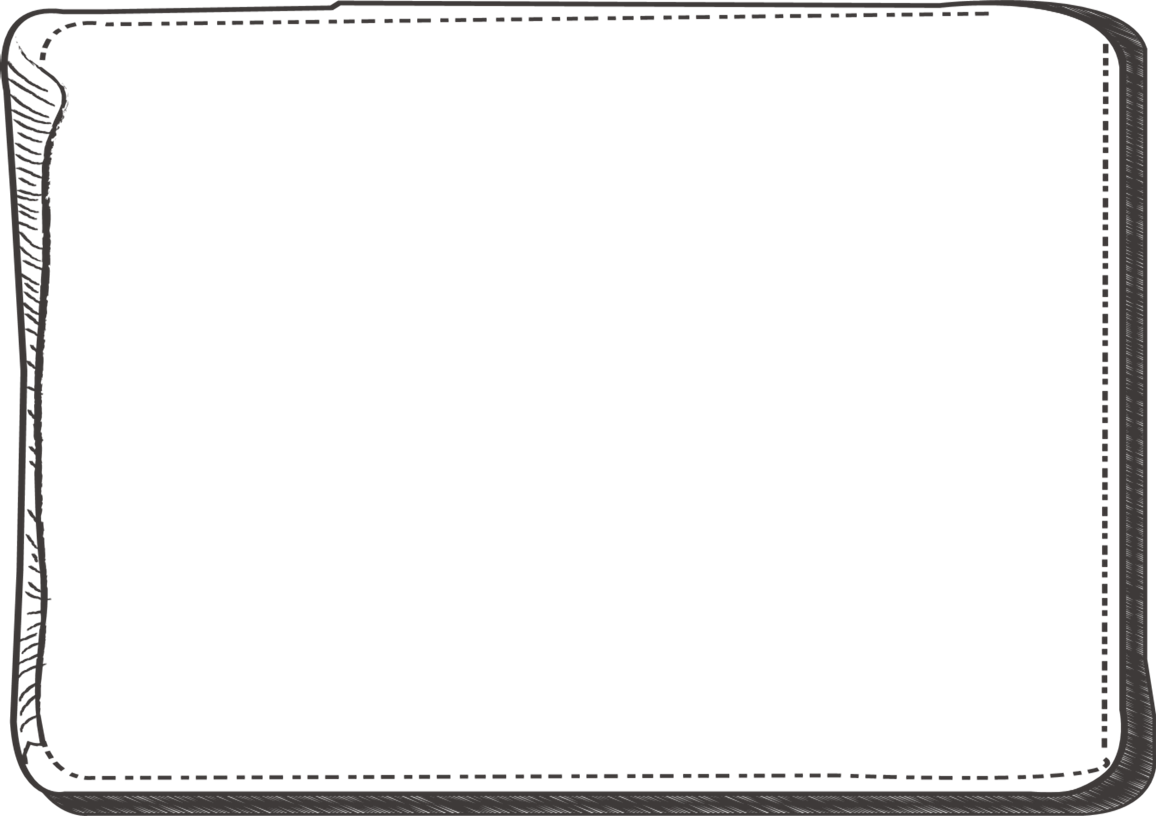 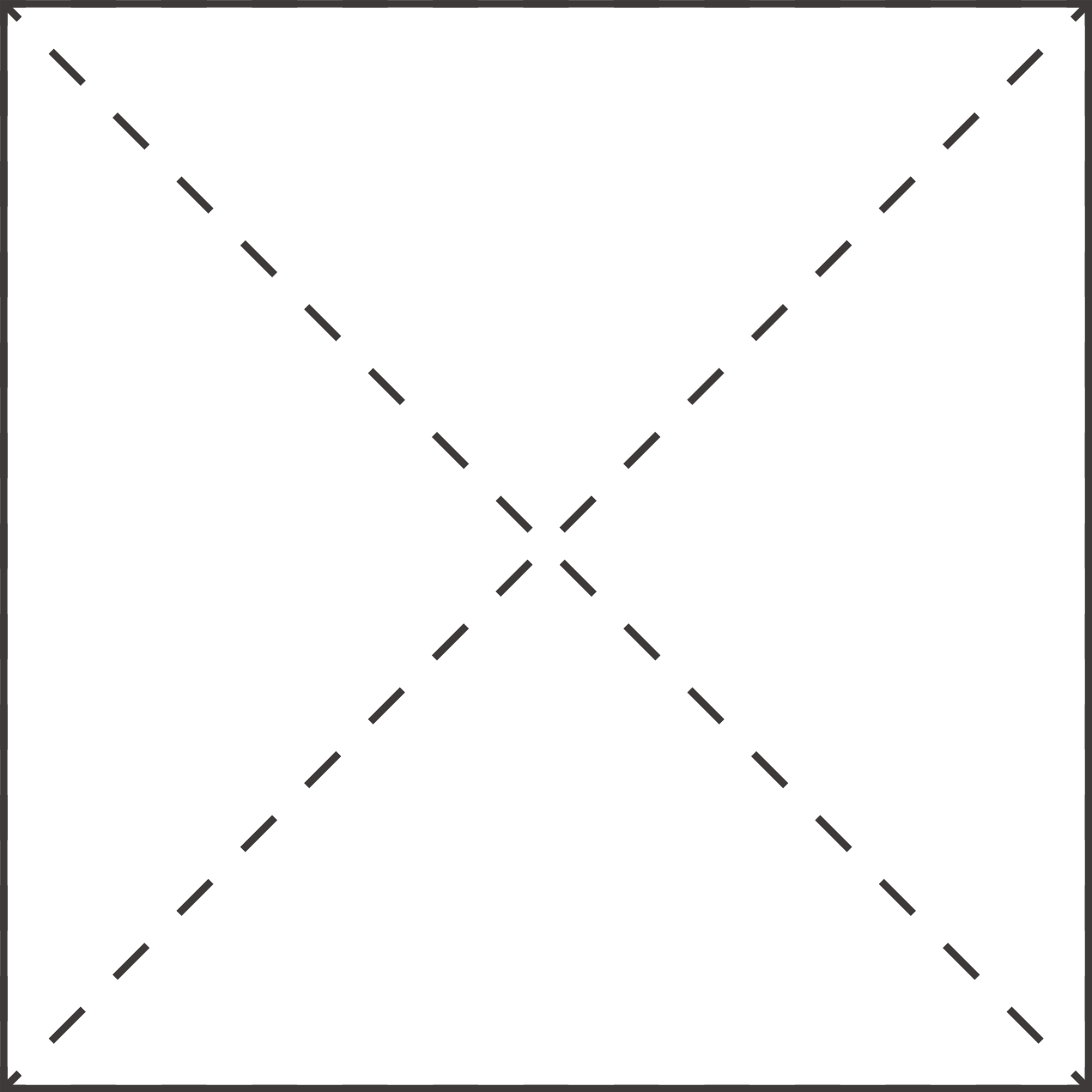 01
活動1
討論一個估算高度的數學模型
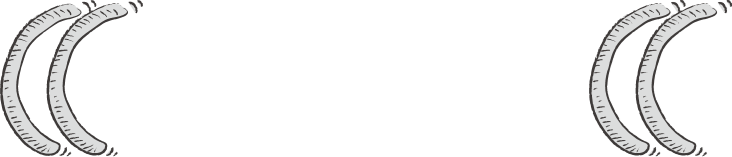 3
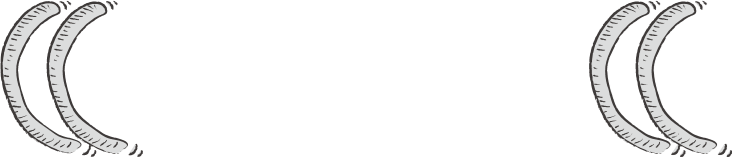 B
A
1
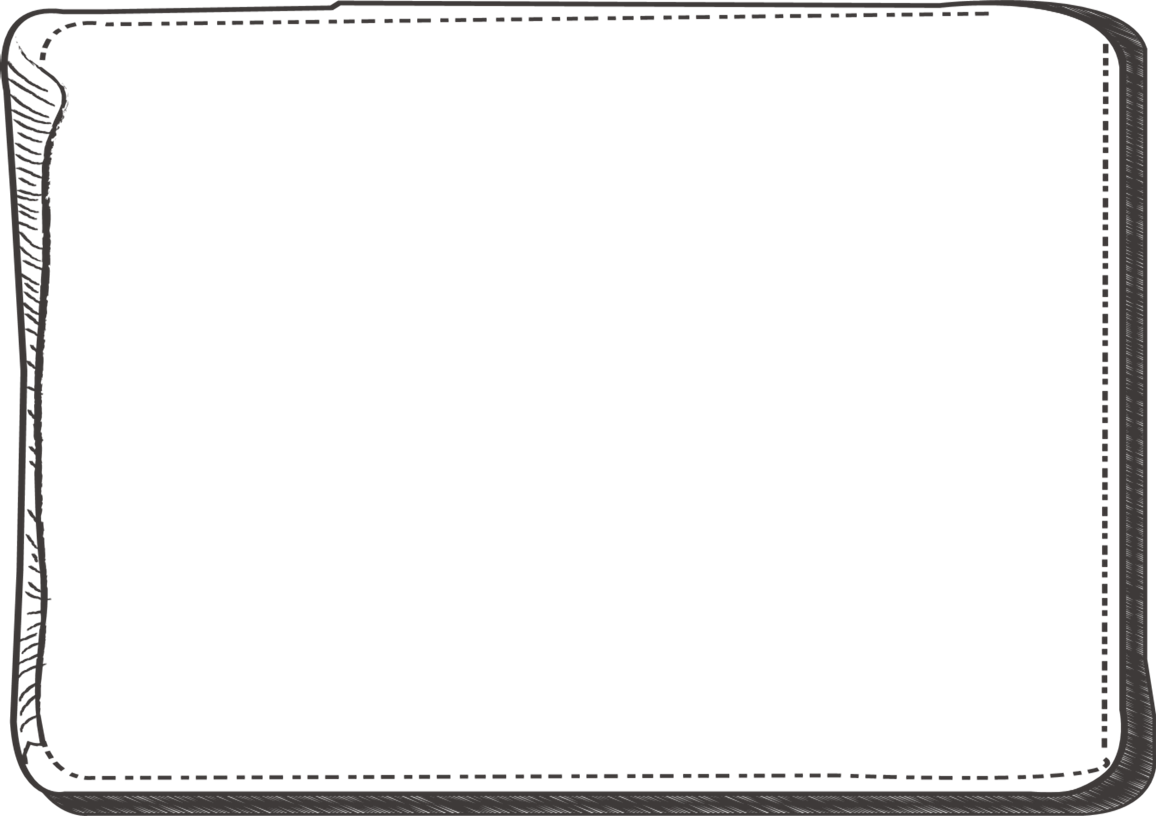 D
C
2
F
1.  下圖展示一個頒獎台 ABCDEFGH
E
3
G
H
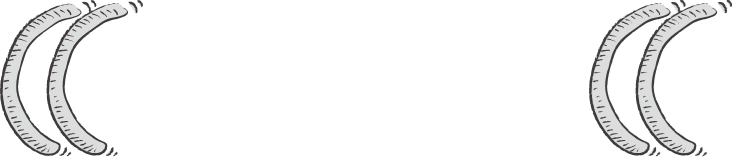 4
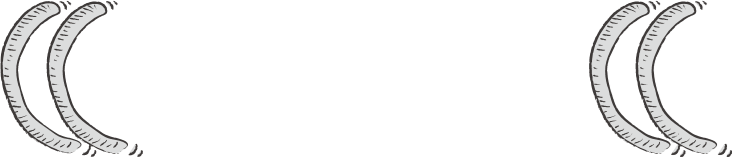 B
A
1
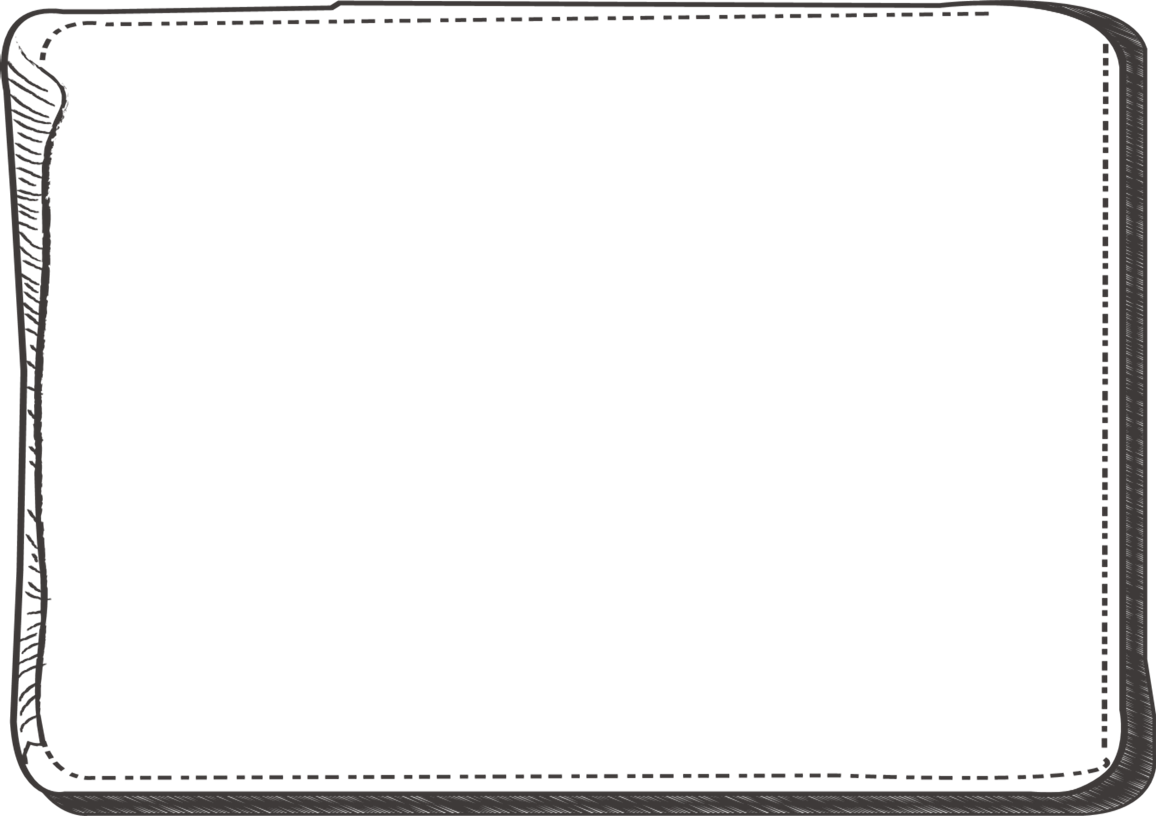 D
C
2
(a)  若 AB = CD = EF = 60 cm	求頒獎台的長度HG
F
E
3
G
H
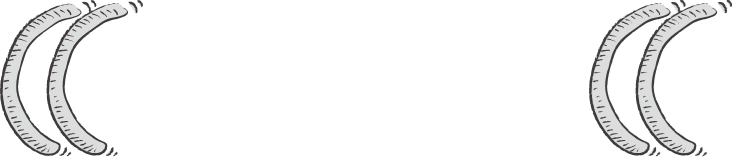 5
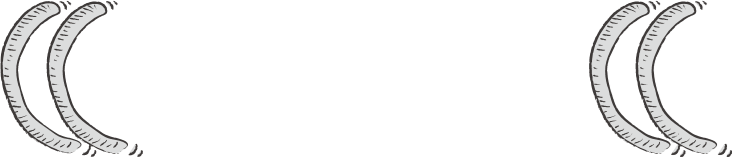 B
A
1
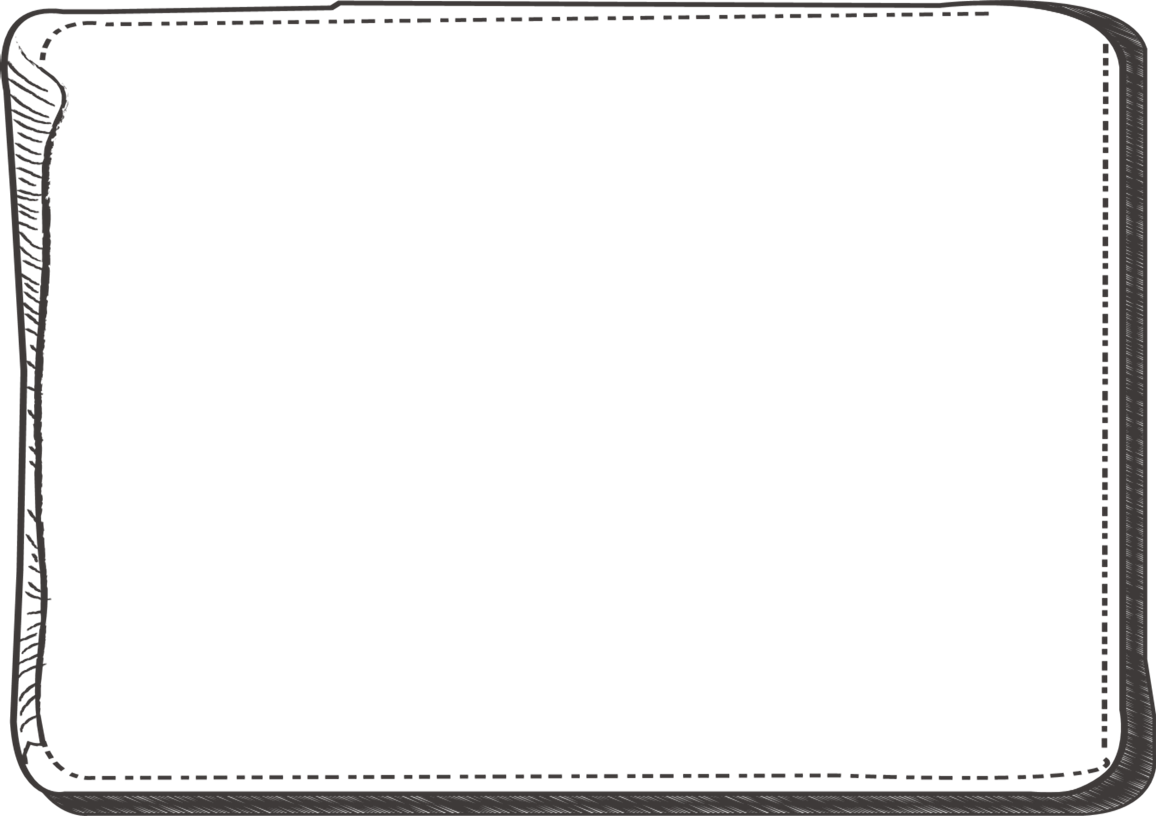 D
C
2
(a)  若 AB = CD = EF = 60 cm	求頒獎台的長度HG
F
E
3
G
H
答案： HG = 60 cm × 3			= 180 cm
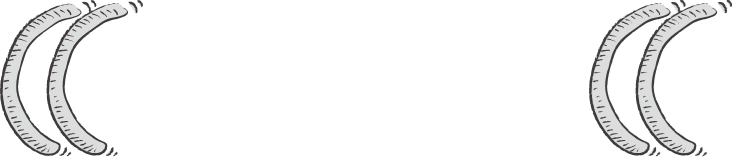 6
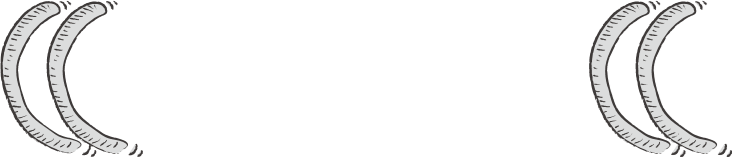 B
A
1
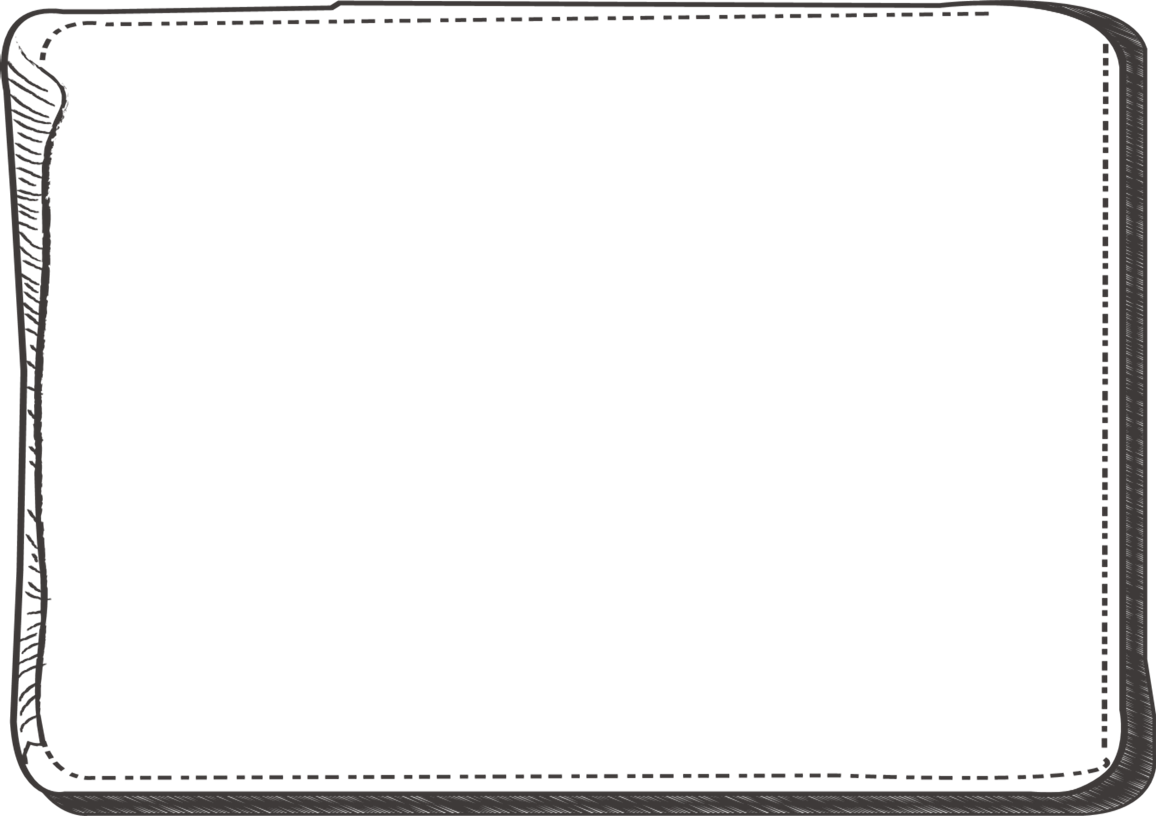 D
C
2
(b)  已知 BC = 32 cm 。	一位學生估算高度 AH 如下
F
E
3
G
H
AH = 32 cm × 3		= 96 cm
他作了什麼主要的假設？
這個假設合理嗎？
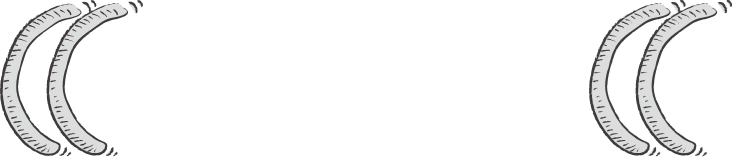 7
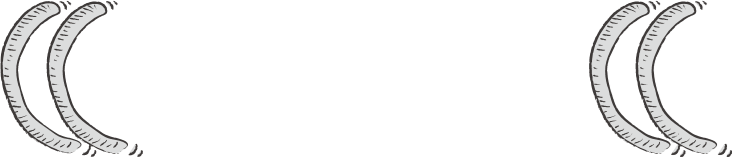 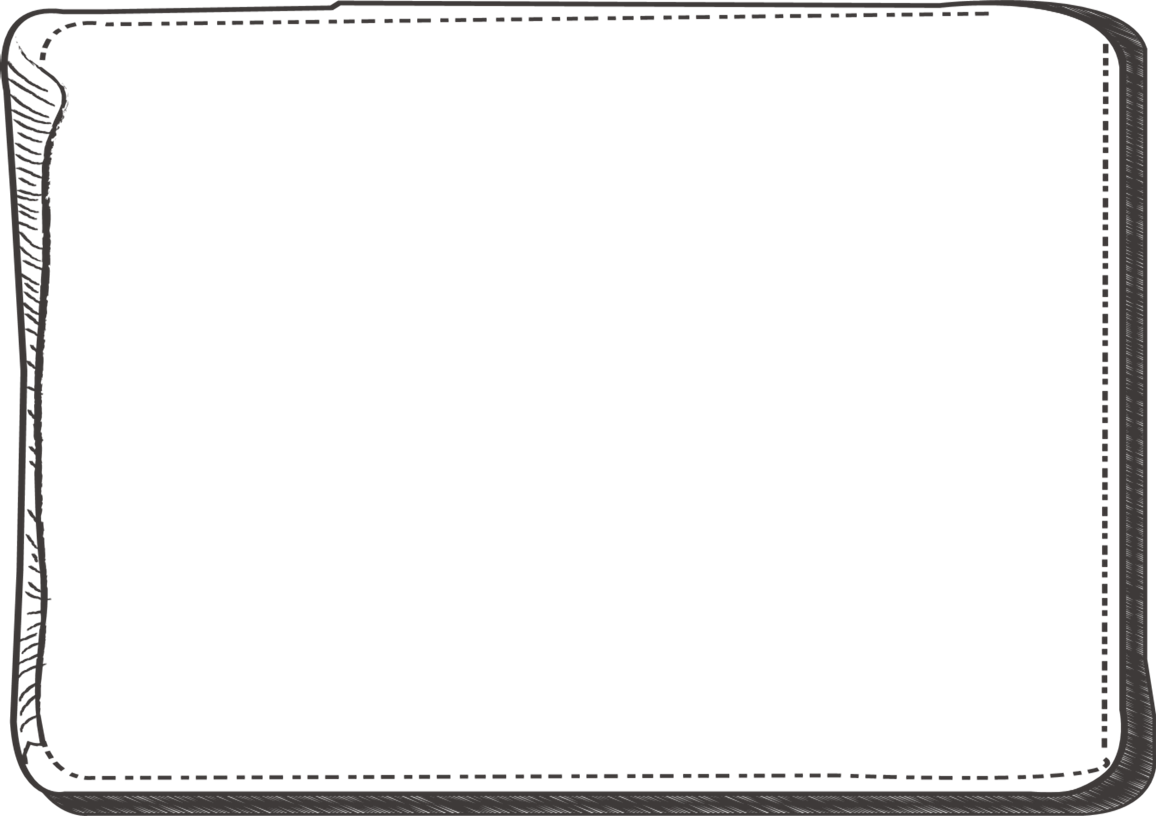 學生假設每個台階的高度相等 （ 32 cm ）。
這個假設是合理的，因為它考慮到設計的一致性。在許多建築結構中，樓梯通常被設計成具有相同的梯級高度。這種設計的一致性有助於確保安全和使用的便利性，因為人們在上下樓梯時通常期望梯級的高度是一致的。
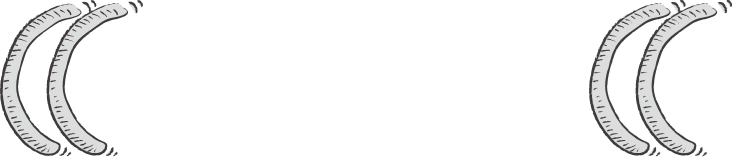 8
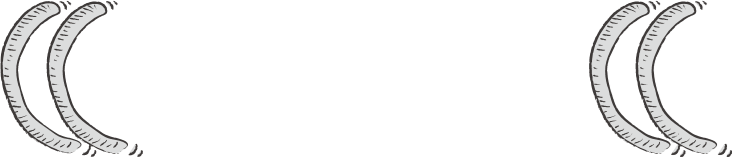 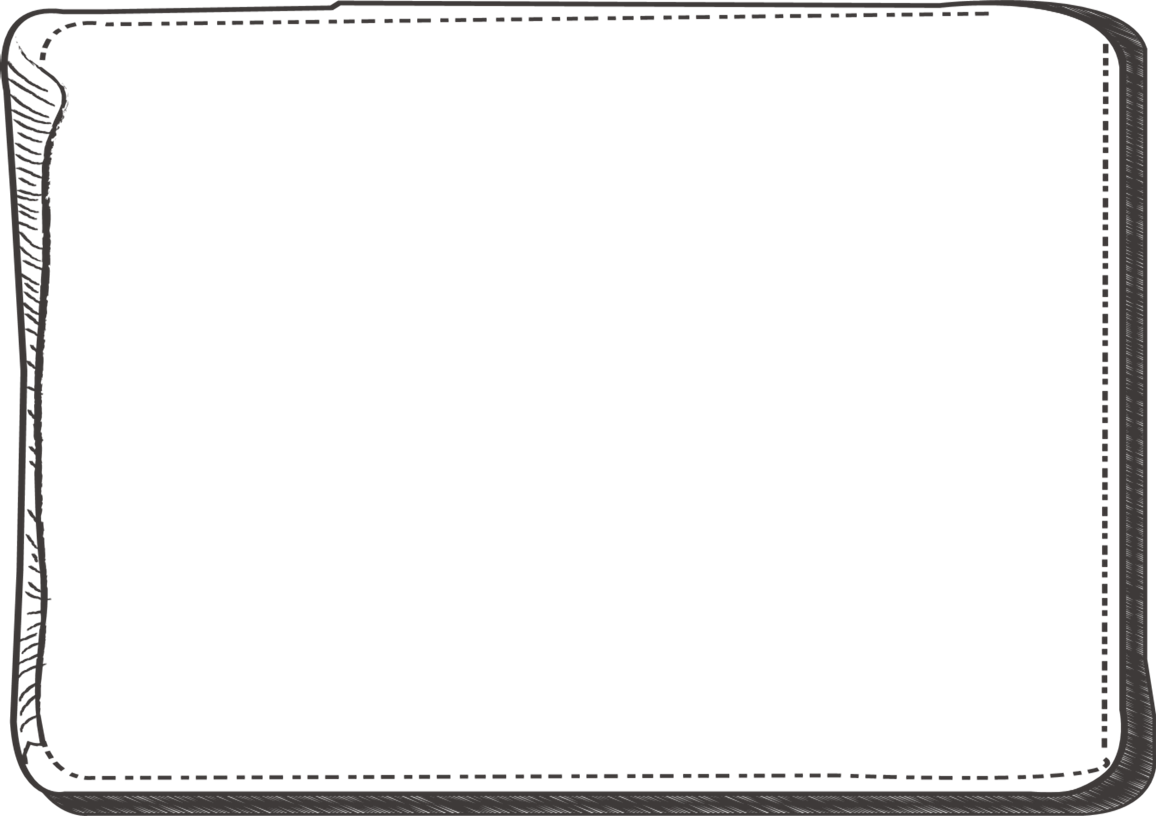 2.   一位學生住在一座 17 層樓高的建築物中，	並希望估算其高度。他提出了以下的方法。
步驟1：量度樓梯一個梯級的高度( h )
步驟2：數算建築物某一層的梯級數目( n )
步驟3：數算建築物的層數( k )
步驟4：制定模型：建築物高度 = h · n · k
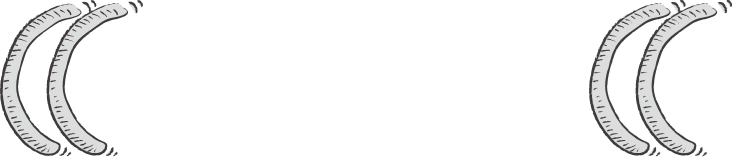 9
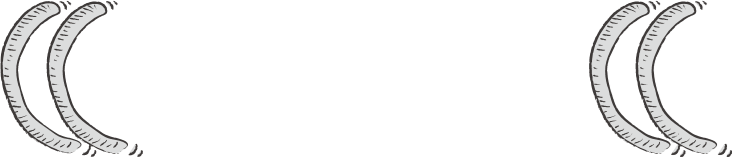 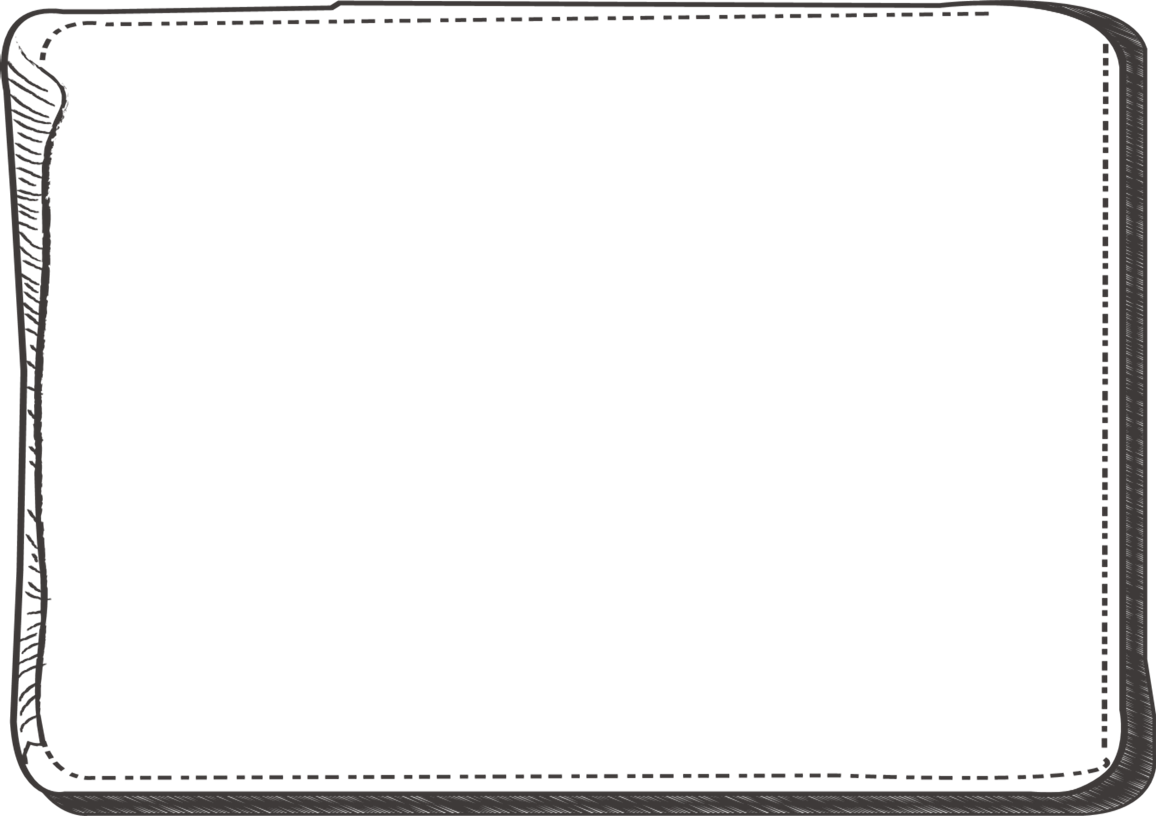 在第 12 層，一段樓梯有 16 個梯級。他測量了第 7 個梯級，發現它的上升高度為 15.2 cm。運用他的模型來估算建築的高度，以 m 為單位。
建築物高度 = h · n · k			    = 15.2 cm ×16 ×17			    = 4134.4 cm
			    = 41 m
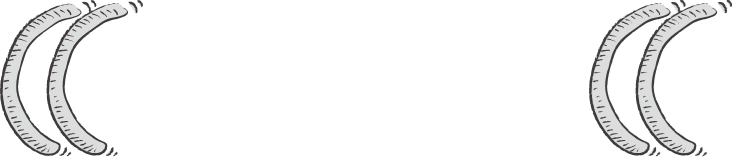 10
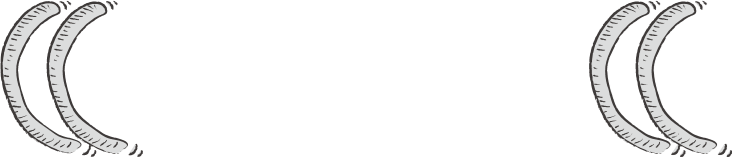 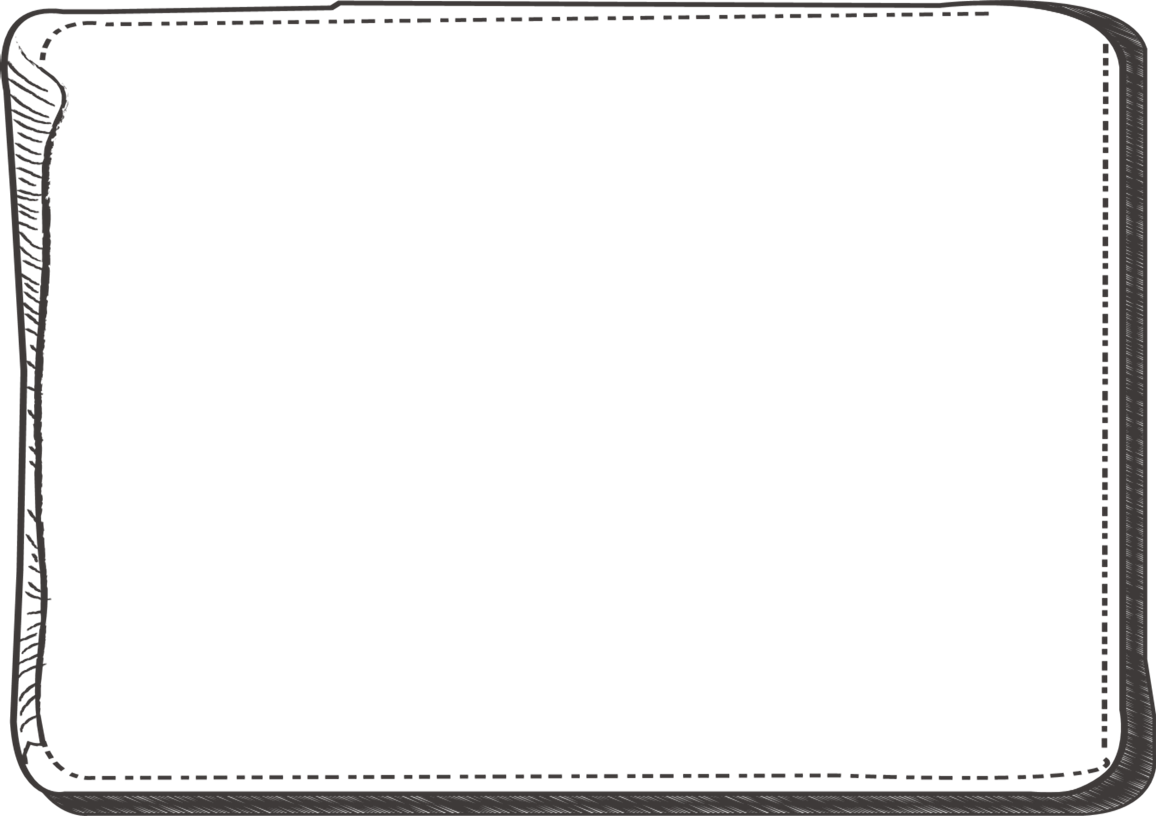 3.   問題2中的模型有什麼假設和局限性？
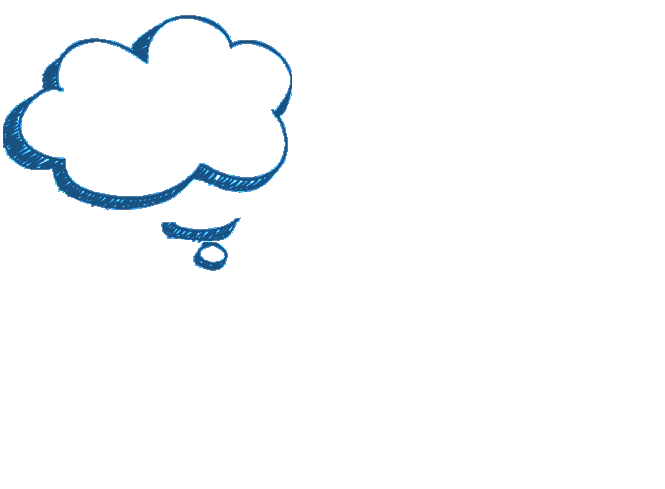 每層樓 (k) 的梯級數目(n)相同
梯級的高度 (h) 相等
垂直的階梯
假設
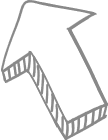 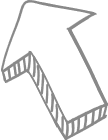 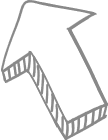 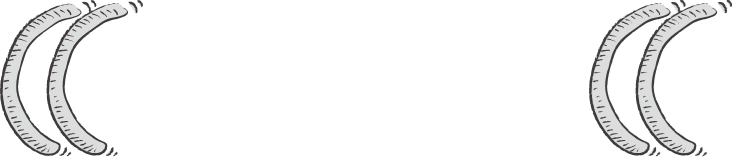 11
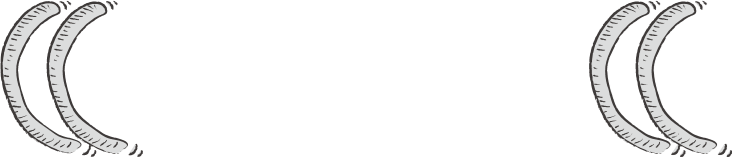 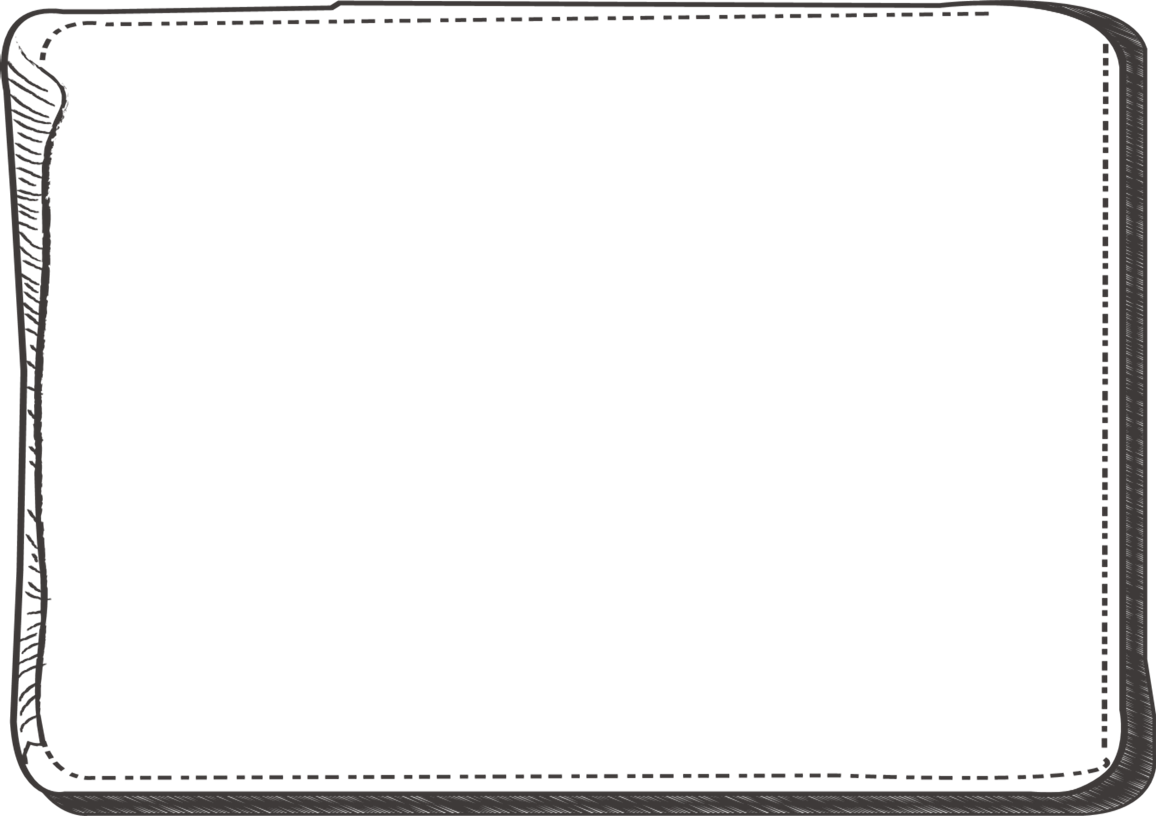 3.   問題2中的模型有什麼假設和局限性？
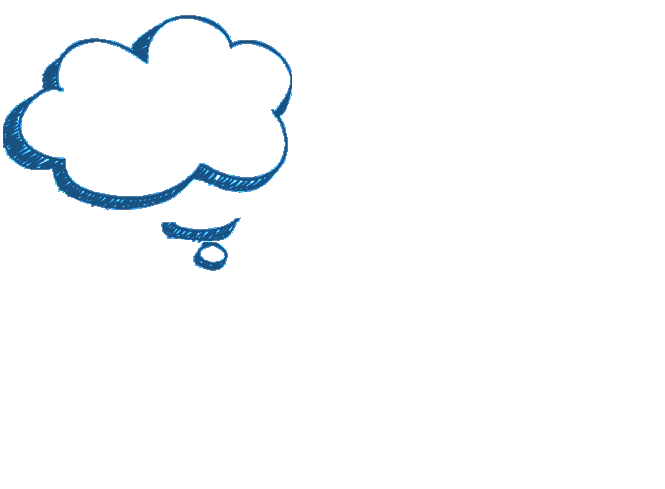 這個模型忽略了延伸到樓梯區域之外的部分，例如屋頂或其他建築組件。
局限性
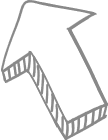 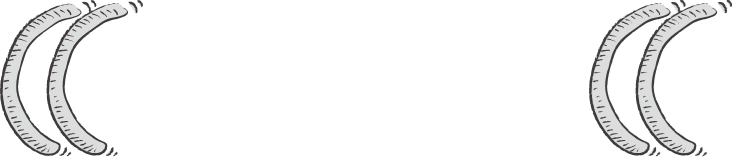 12
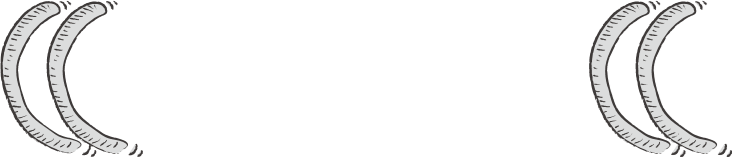 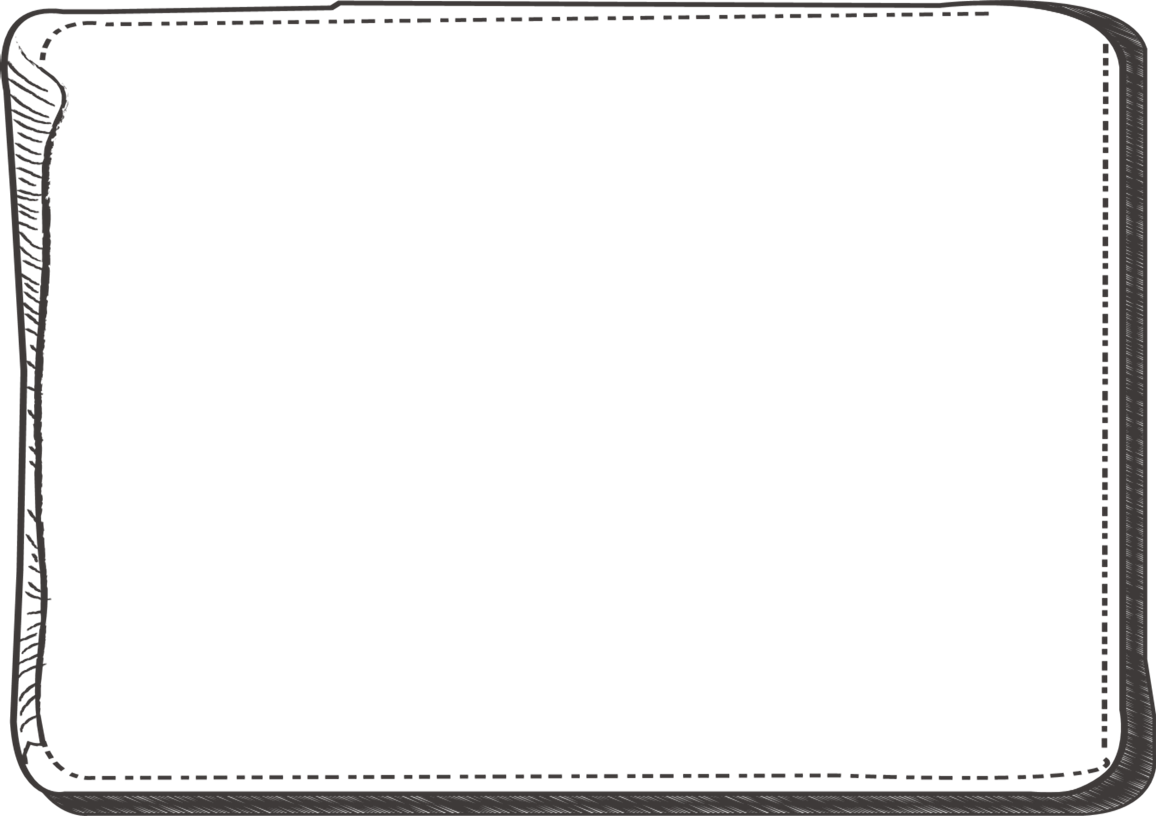 4.   使用這種建模方法有什麼可能的環境限制？
無法進入的區域：在某些情況下，建築物的某些部分可能是私人區域，無法進行數算和測量梯級。
安全問題：進入建築物的樓梯可能存在危險，尤其是在陌生或不安全的環境中。
13
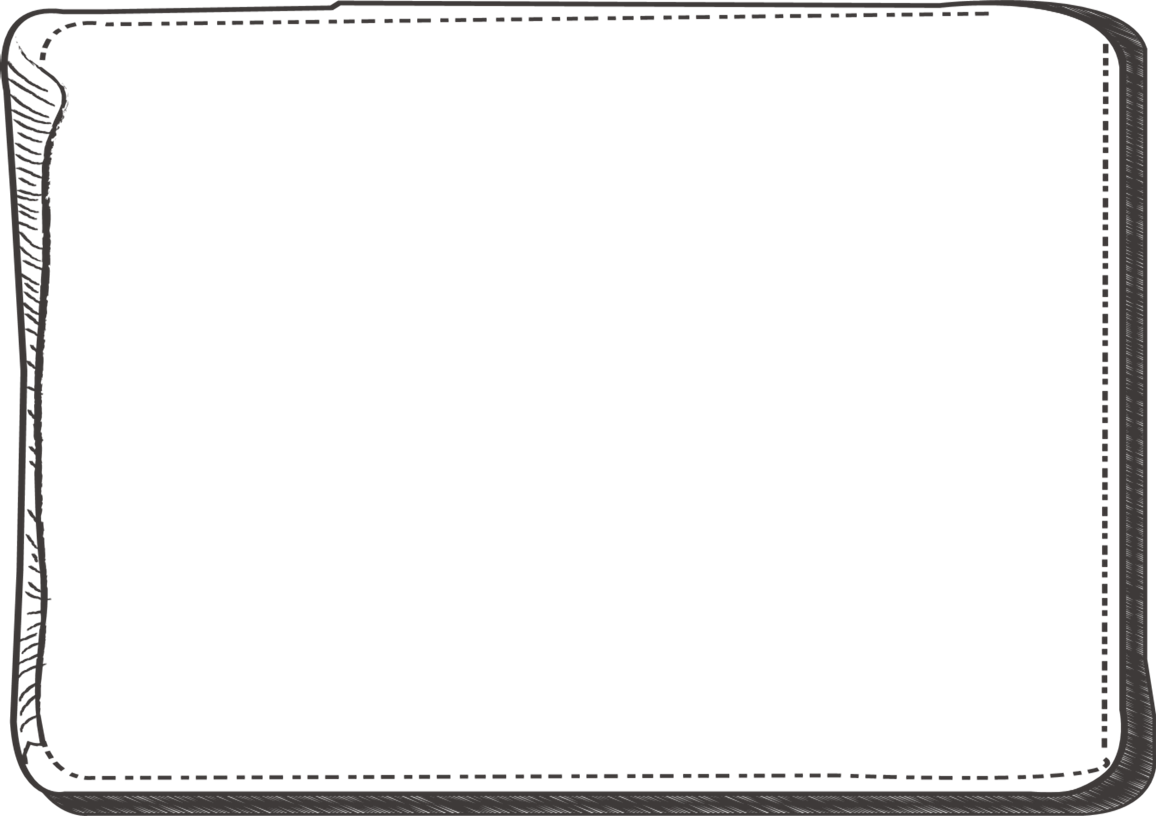 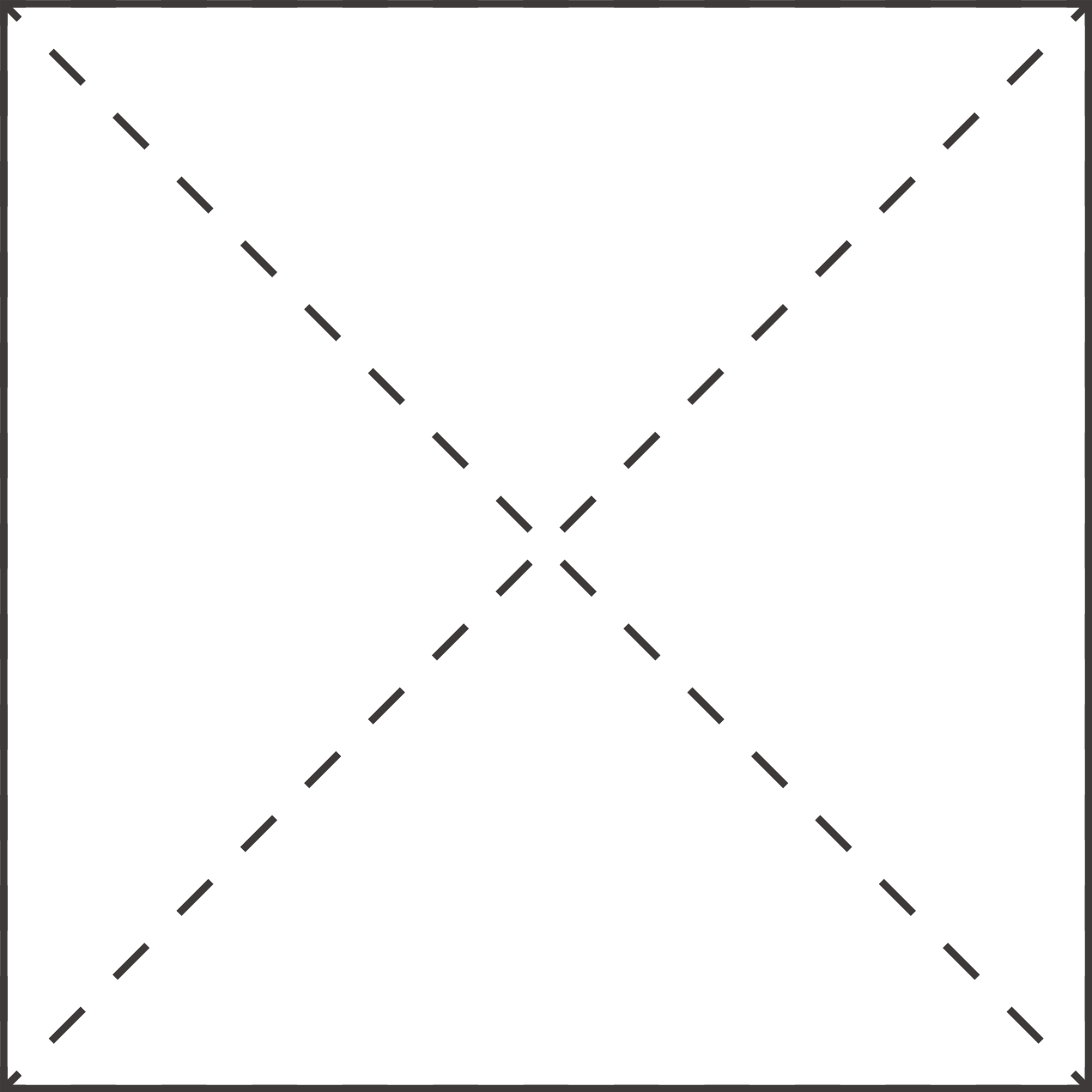 02
活動2A
運用三角形比估算高度
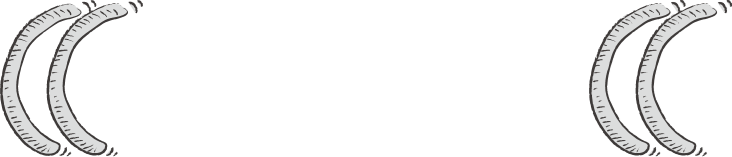 14
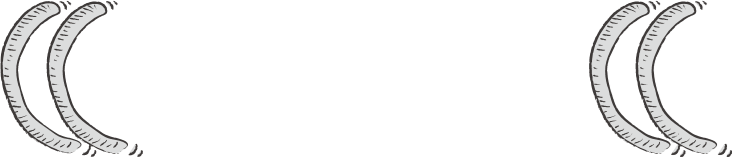 B
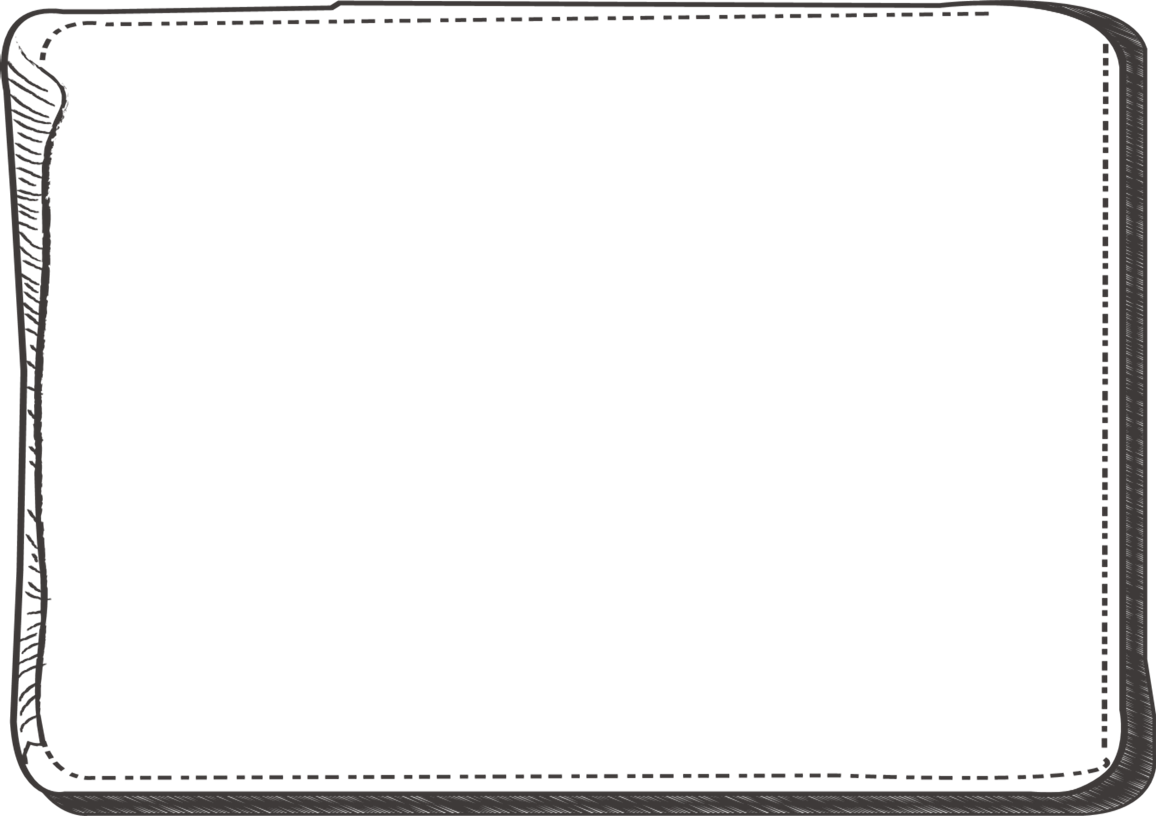 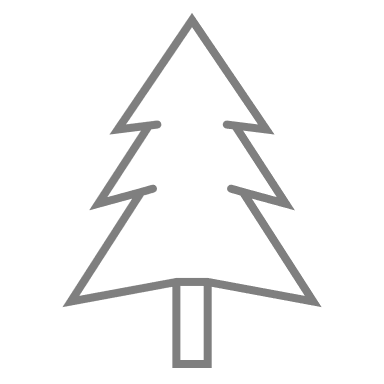 1.      在圖中，樹BC 投下一個5.63 m長的影子(AC)	且∠A=37°。假設BC⊥AC，求樹BC的高度。
A
C
5.63 m
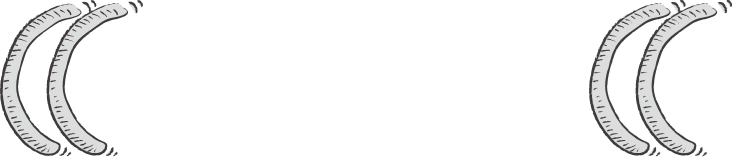 15
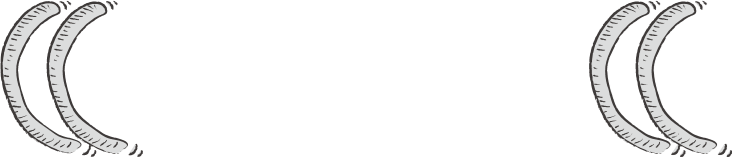 B
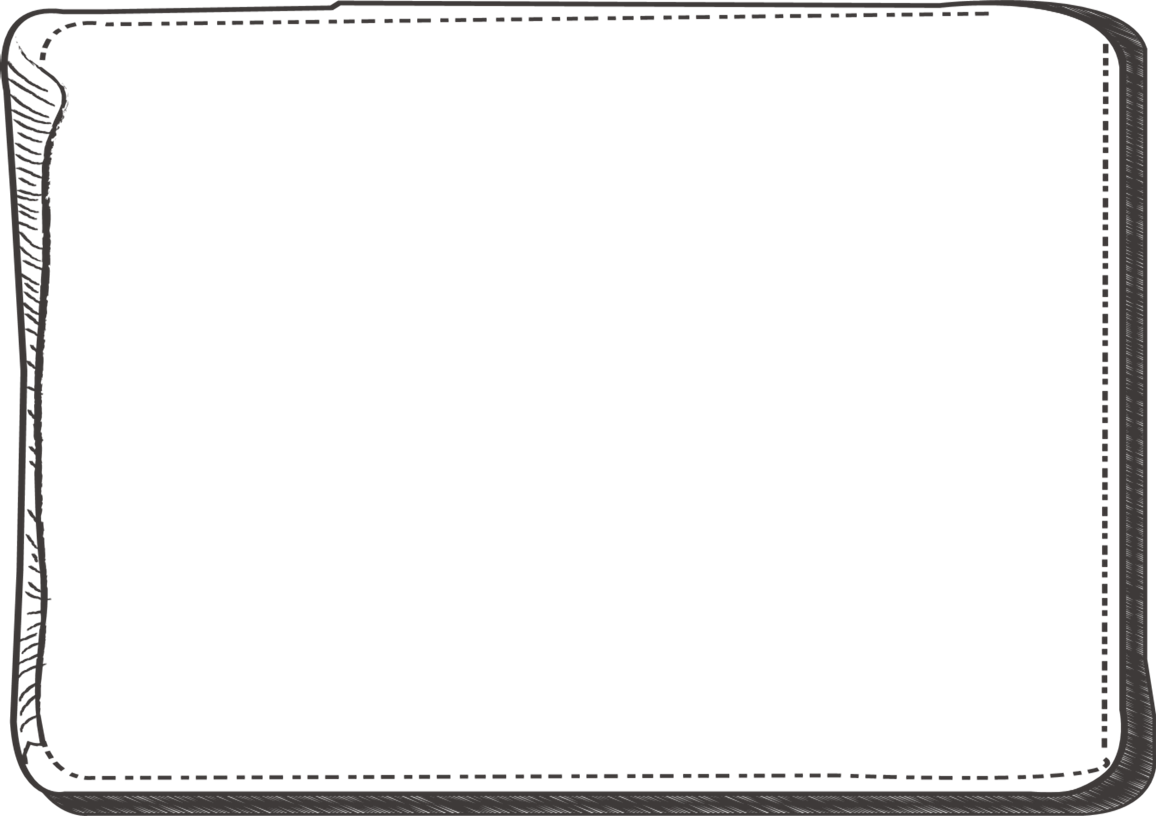 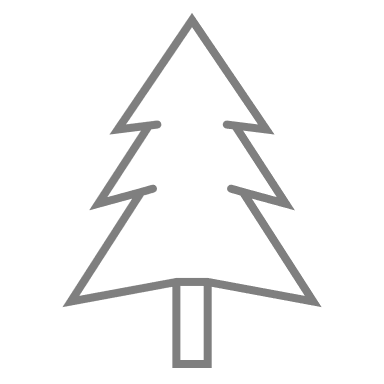 1.      在圖中，樹BC 投下一個5.63 m長的影子(AC)	且∠A=37°。假設BC⊥AC，求樹BC的高度。
A
C
5.63 m
答案：
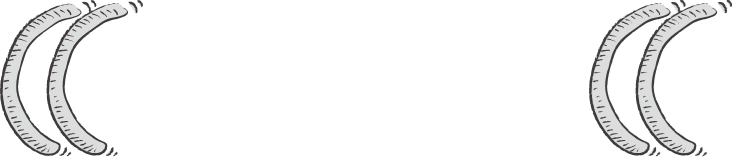 16
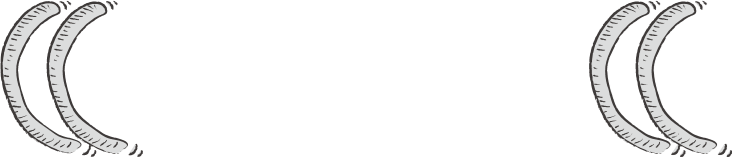 C
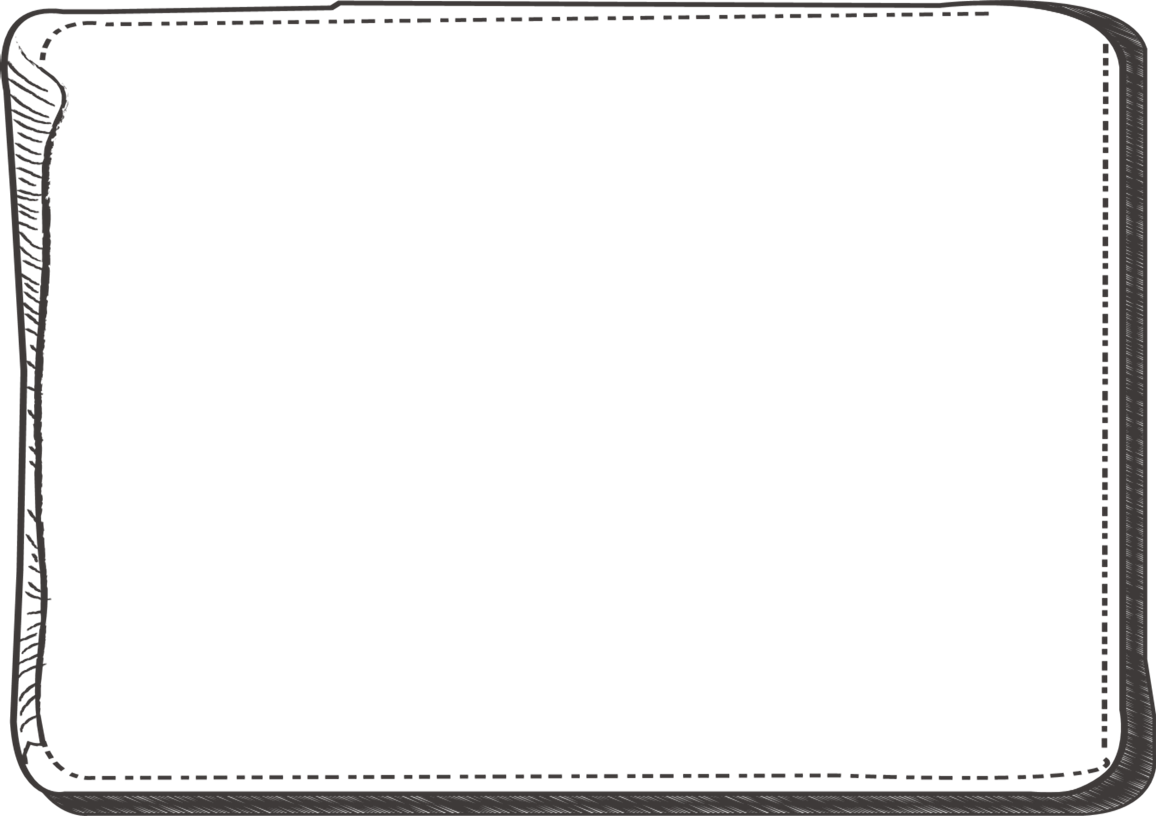 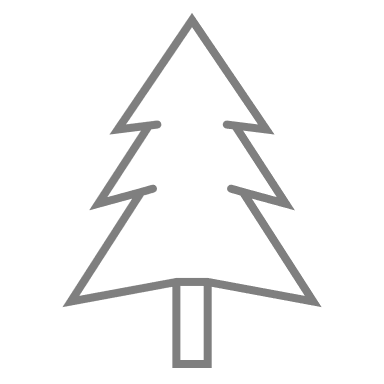 A
2.     在圖中，一位學生站在點B，距離樹CD有8.45 m。	已知他的視線水平高於地面1.53 m。	他發現從他的眼睛A到樹頂部的仰角是26.7°。	求樹CD的高度。
1.53 m
8.45 m
B
D
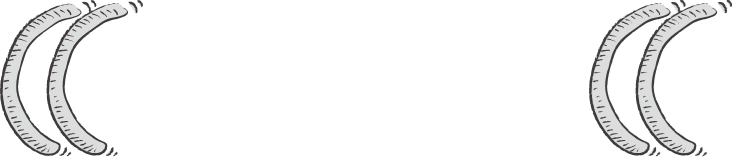 17
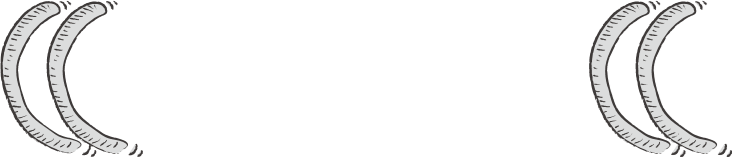 C
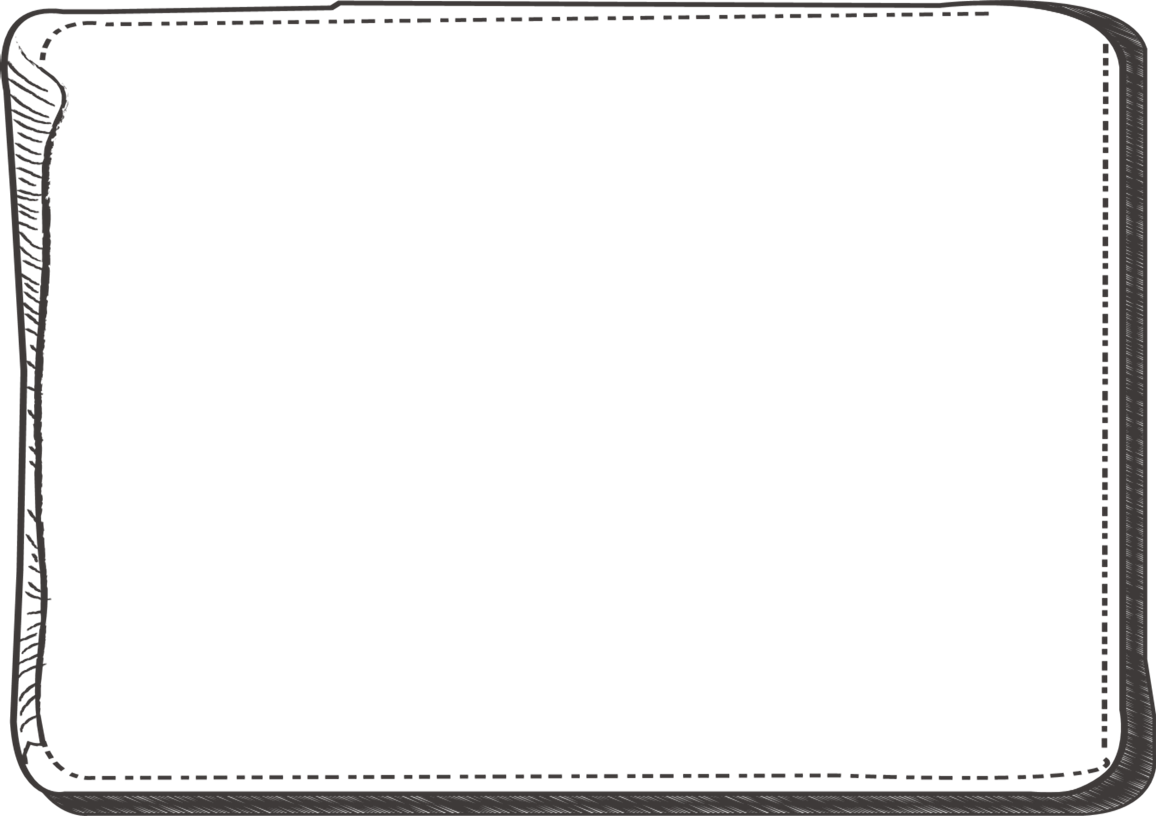 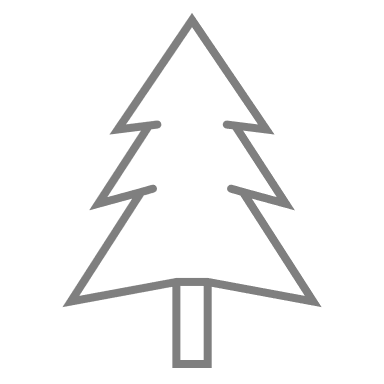 A
1.53 m
8.45 m
B
D
答案：作線 AE ⊥ CD
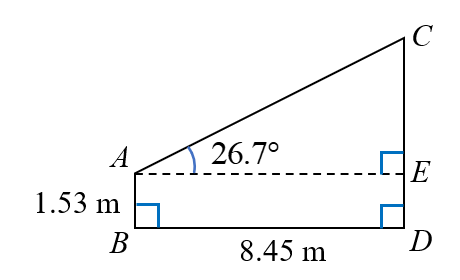 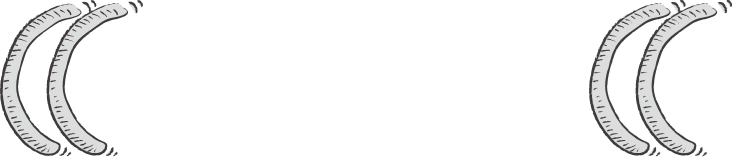 18
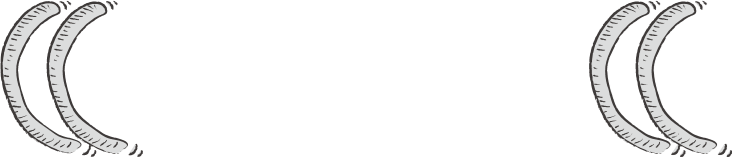 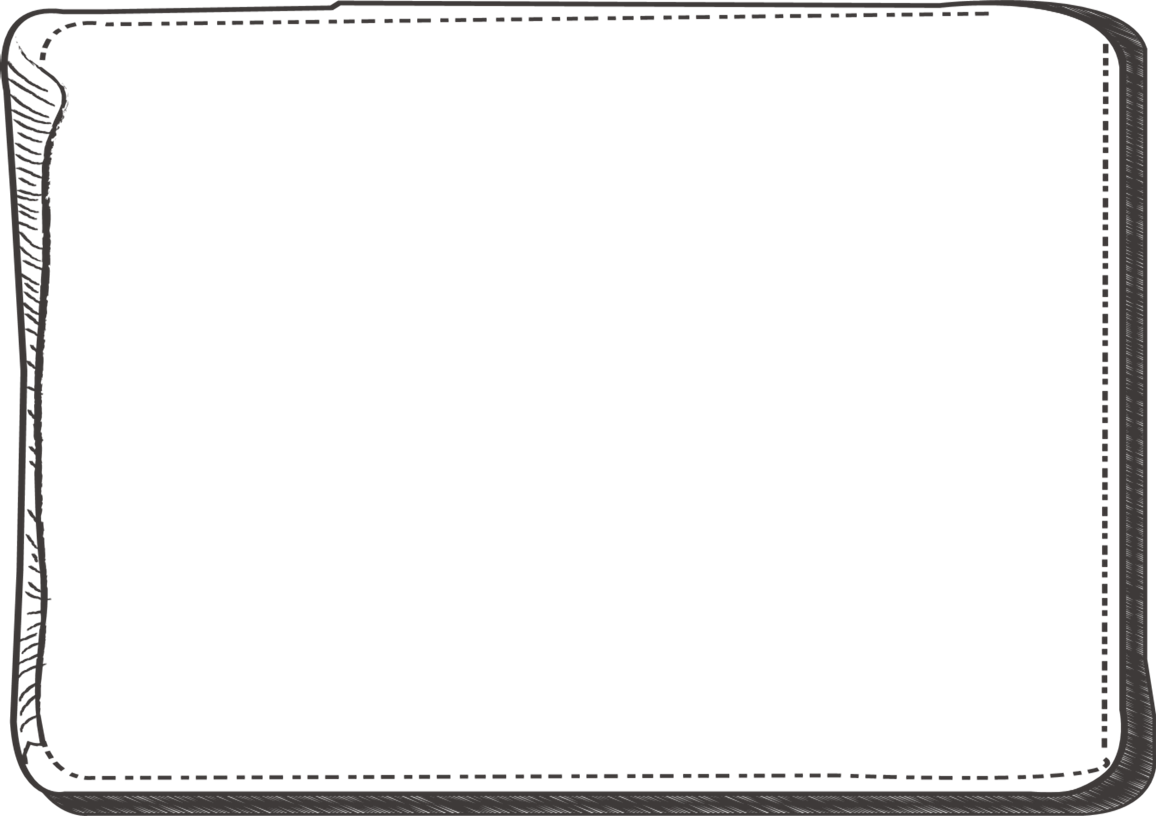 我們可以運用問題 2 中的方法來估算建築物的高度。
(a)  作出在估算中必要的假設。
(b)  由此，估算建築物的高度h。	可以參考小程式：	 https://www.geogebra.org/m/ymen6puf
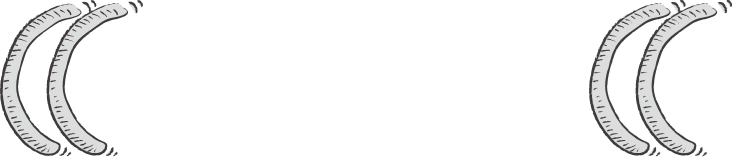 19
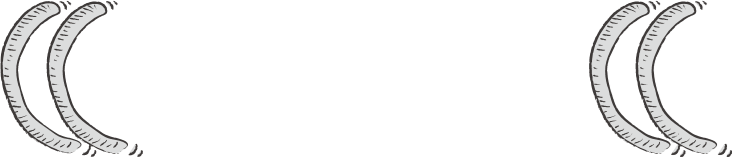 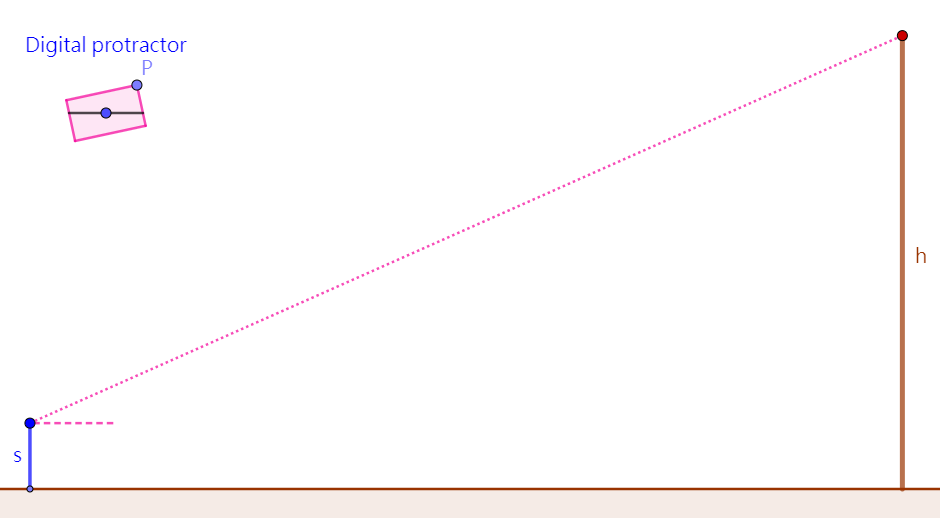 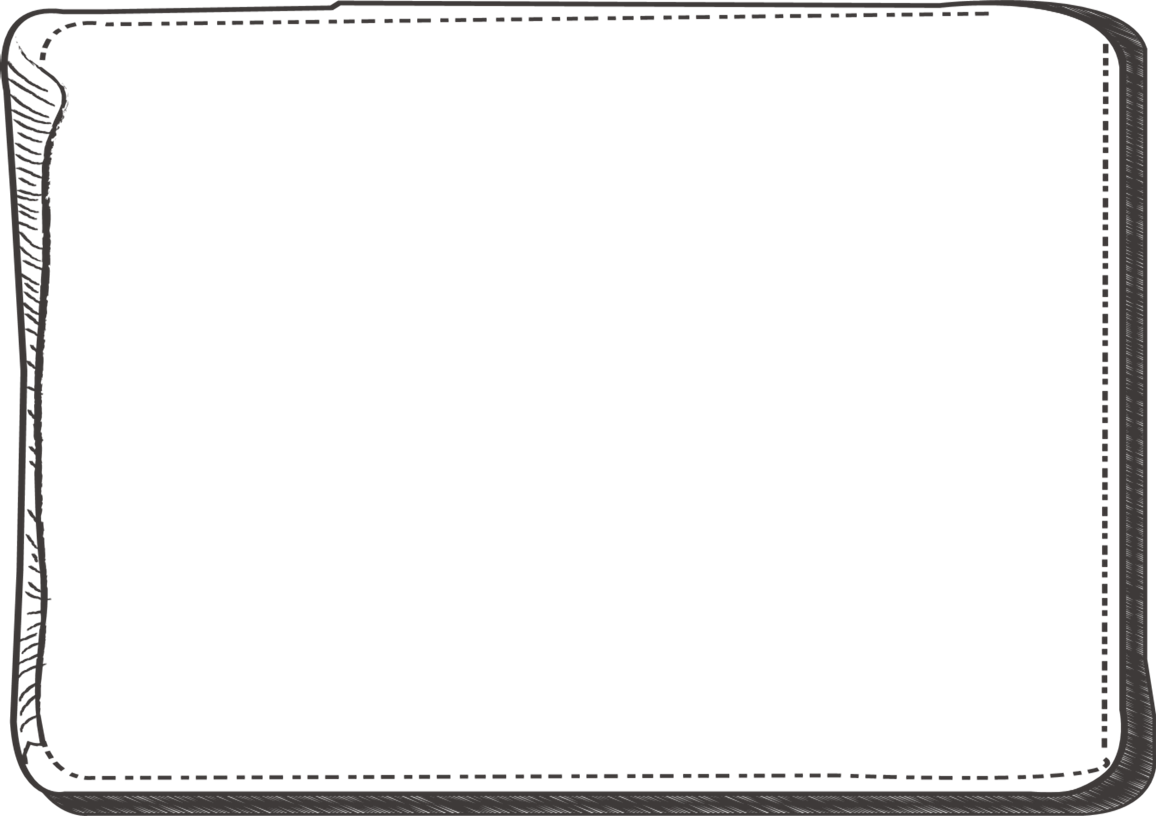 仰角 = ____________
學生的視線水平 s = ____________
學生與建築物之間的水平距離 = _____________
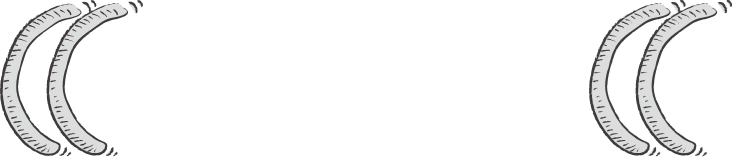 20
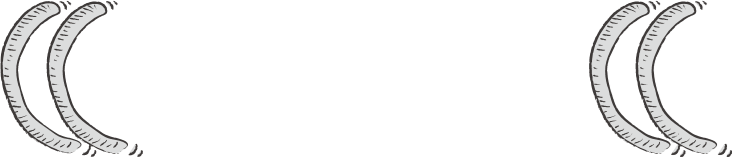 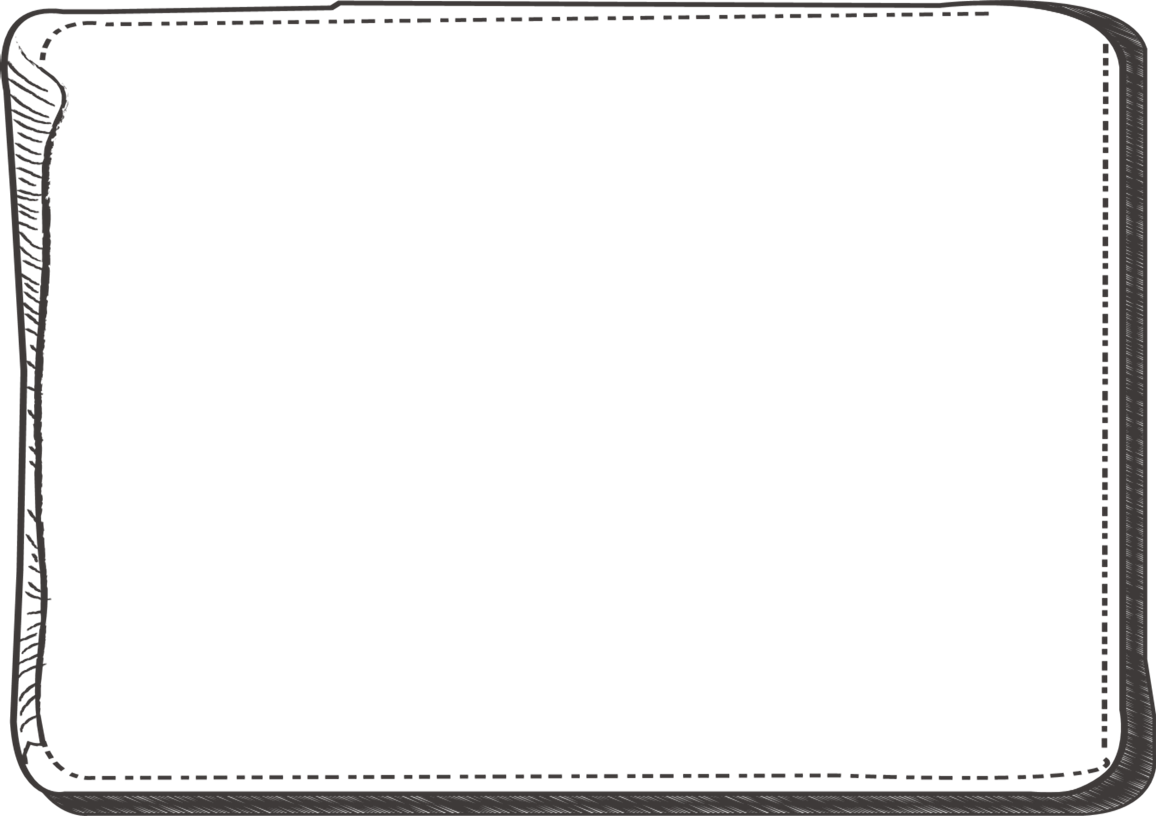 (a)  作出在估算中必要的假設。
地面狀態：地面平坦，沒有凹凸不平之處，因為這可能會影響測量學生與建築物之間的水平距離的準確性。
地面水平：
學生站立的位置和建築物的基座處於相同的水平。
垂直建築：地面和建築物之間的角度確切為90°。
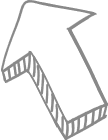 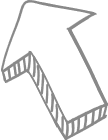 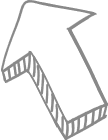 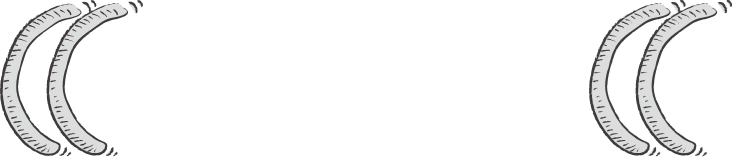 21
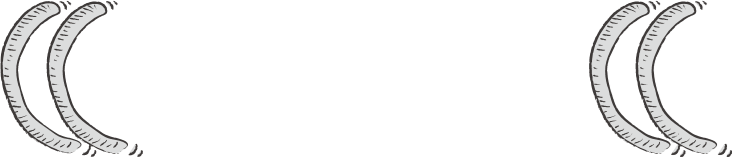 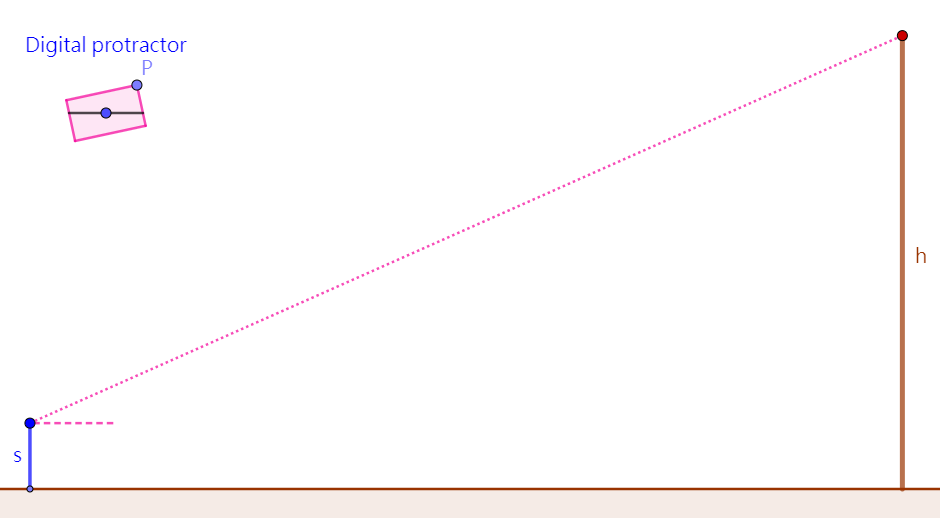 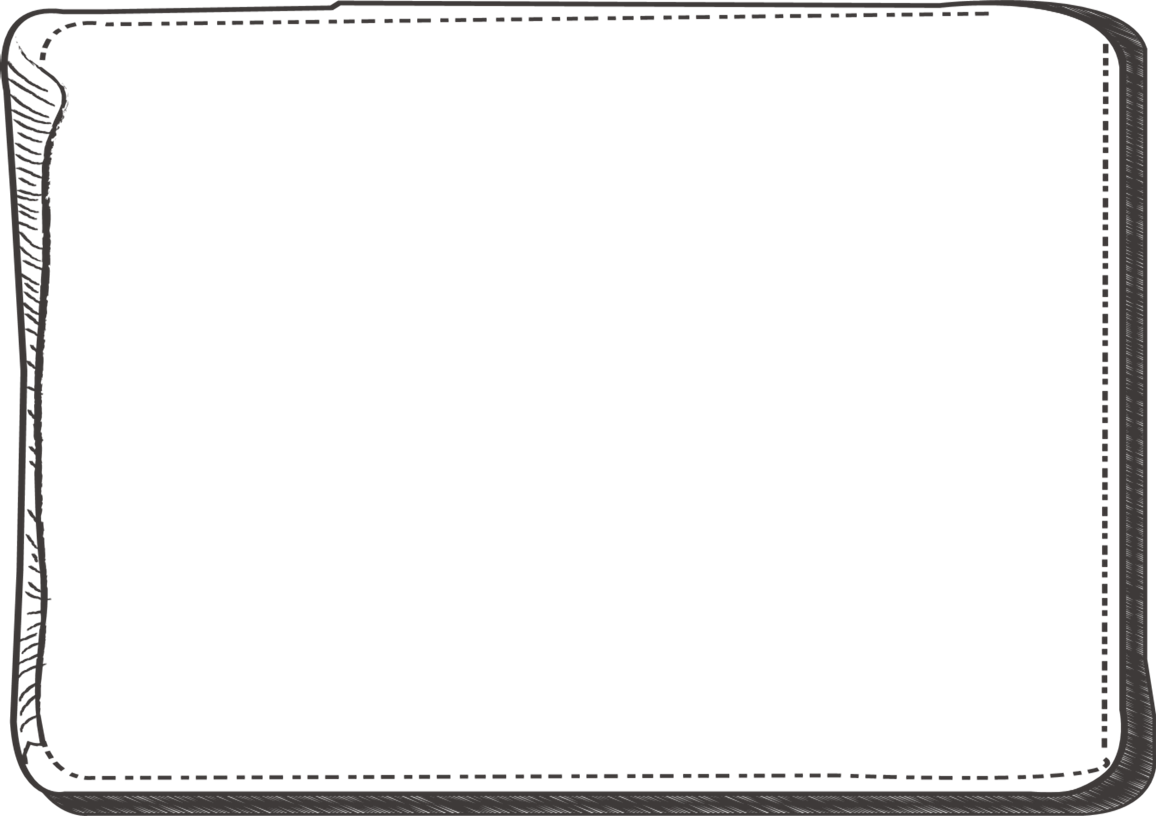 仰角 = ____________
學生的視線水平 s = ____________
學生與建築物之間的水平距離 = _____________
22.4°
1.65 m
19.99 m
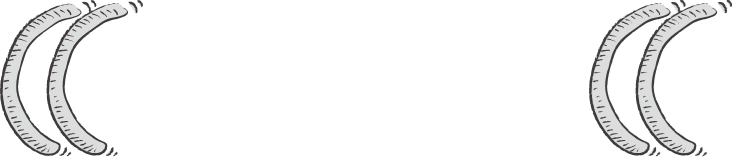 22
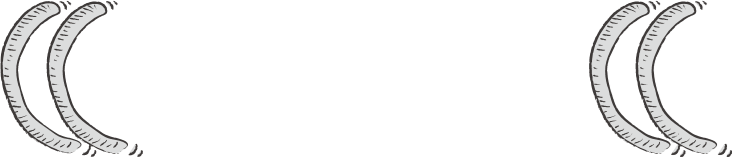 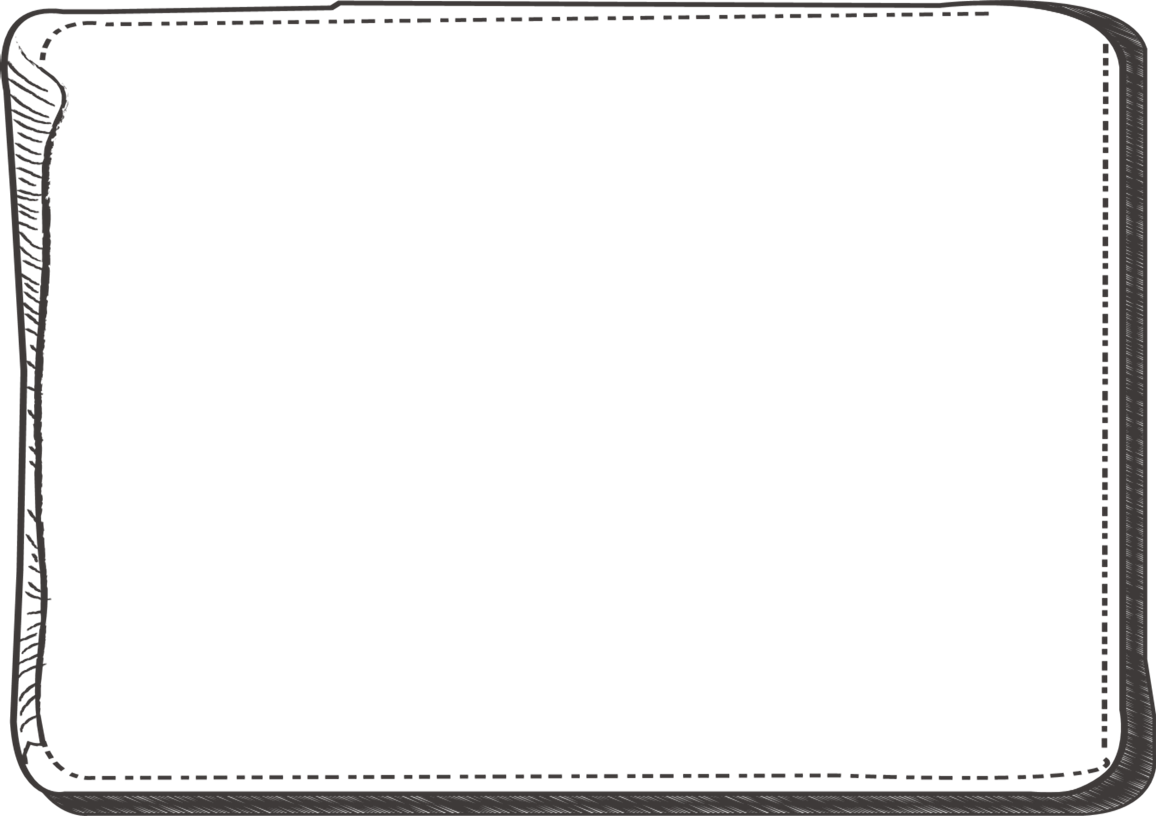 (b)  由此，估算建築物的高度h。
答案：
由學生的眼睛，作一條垂直於建築物的水平線。
設 x 為未知數，如圖所示。
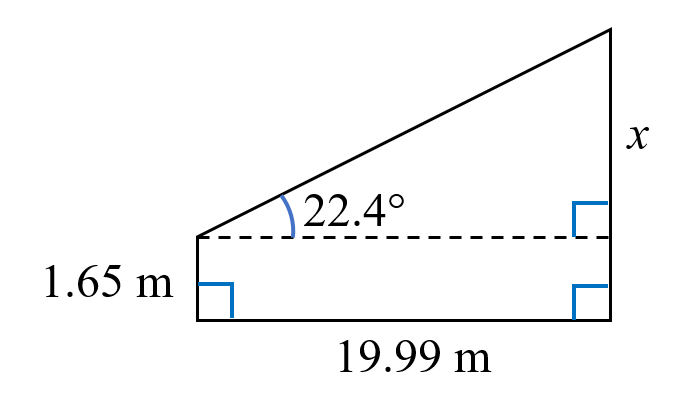 ∴建築物的高度是 9.89 m
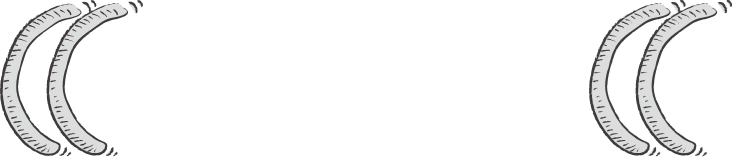 23
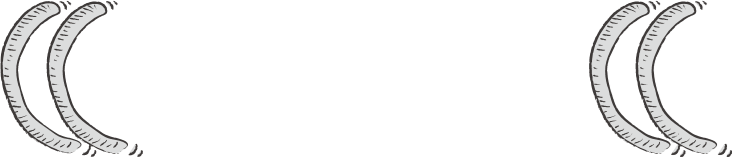 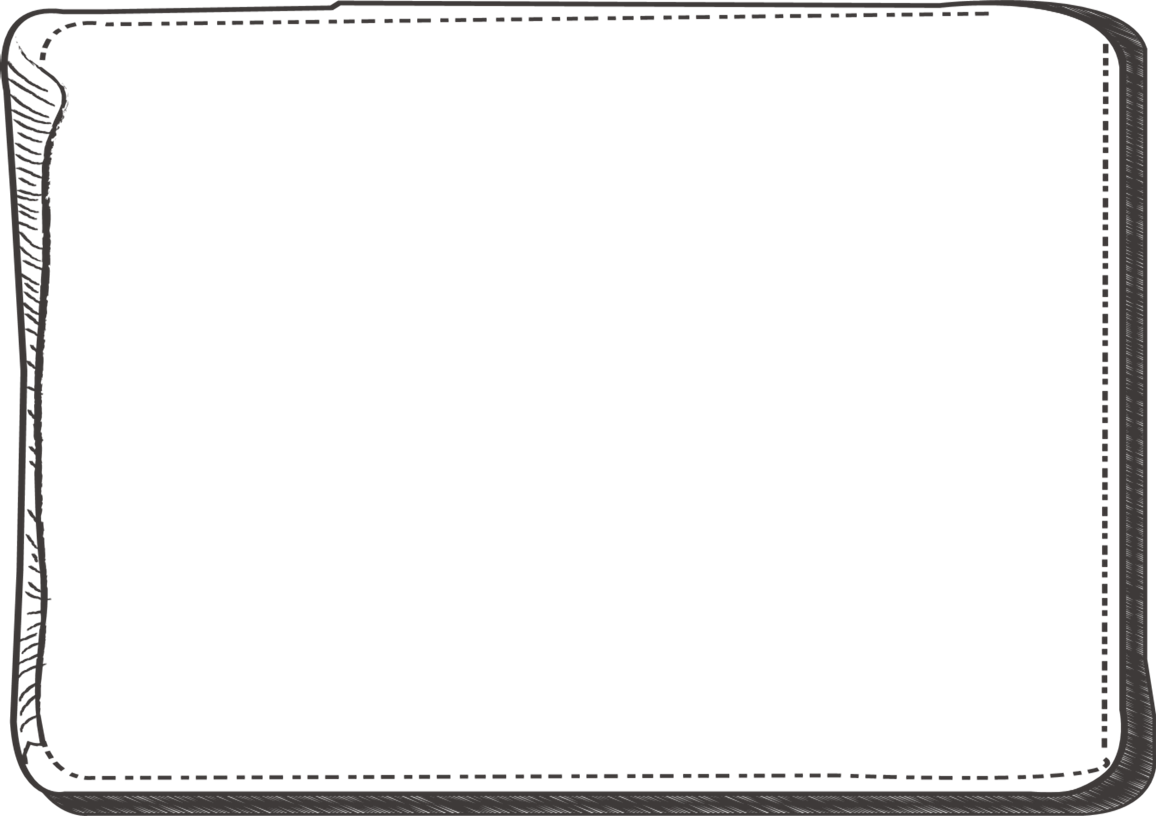 4.   以上的估算有什麼可能遇到的環境限制？
天氣情況：惡劣的天氣情況（例如濃霧或下雨）可能會遮擋視線，影響測量角度的準確性。
障礙物：可能會有障礙物阻礙測量學生站立位置和建築物基座之間的距離。
24
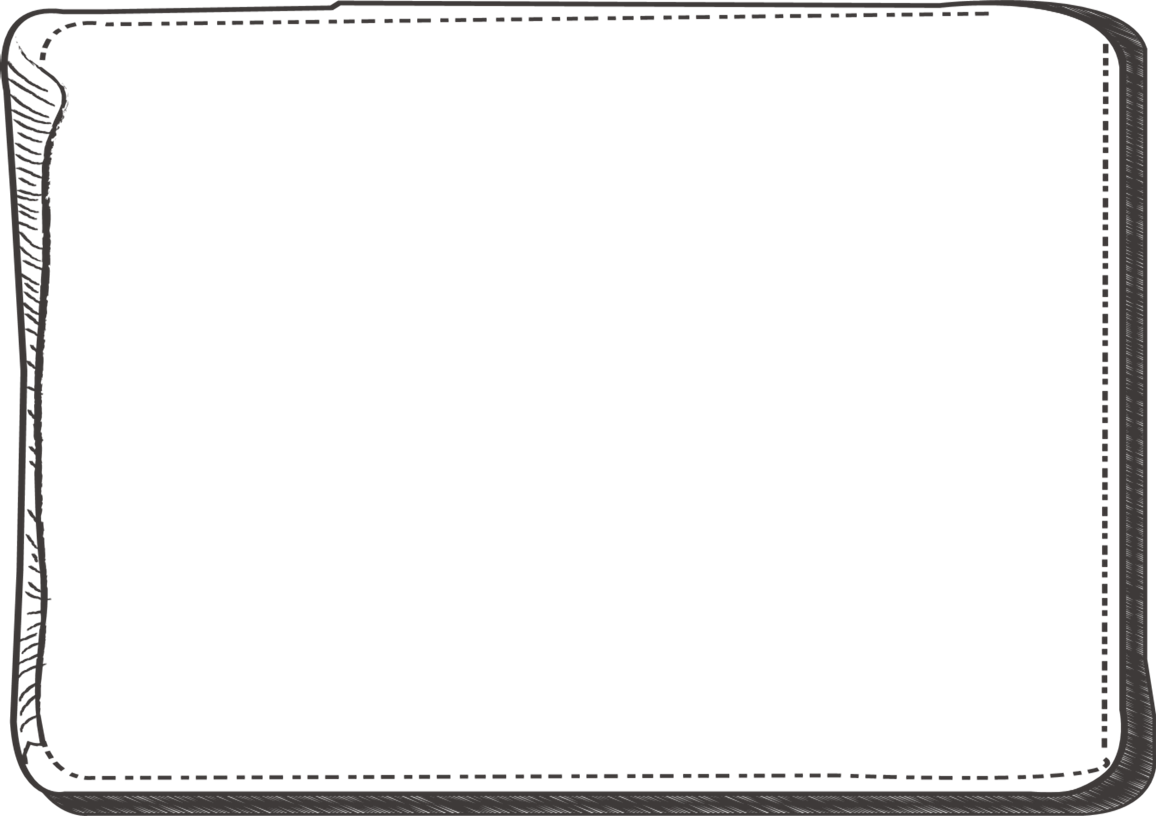 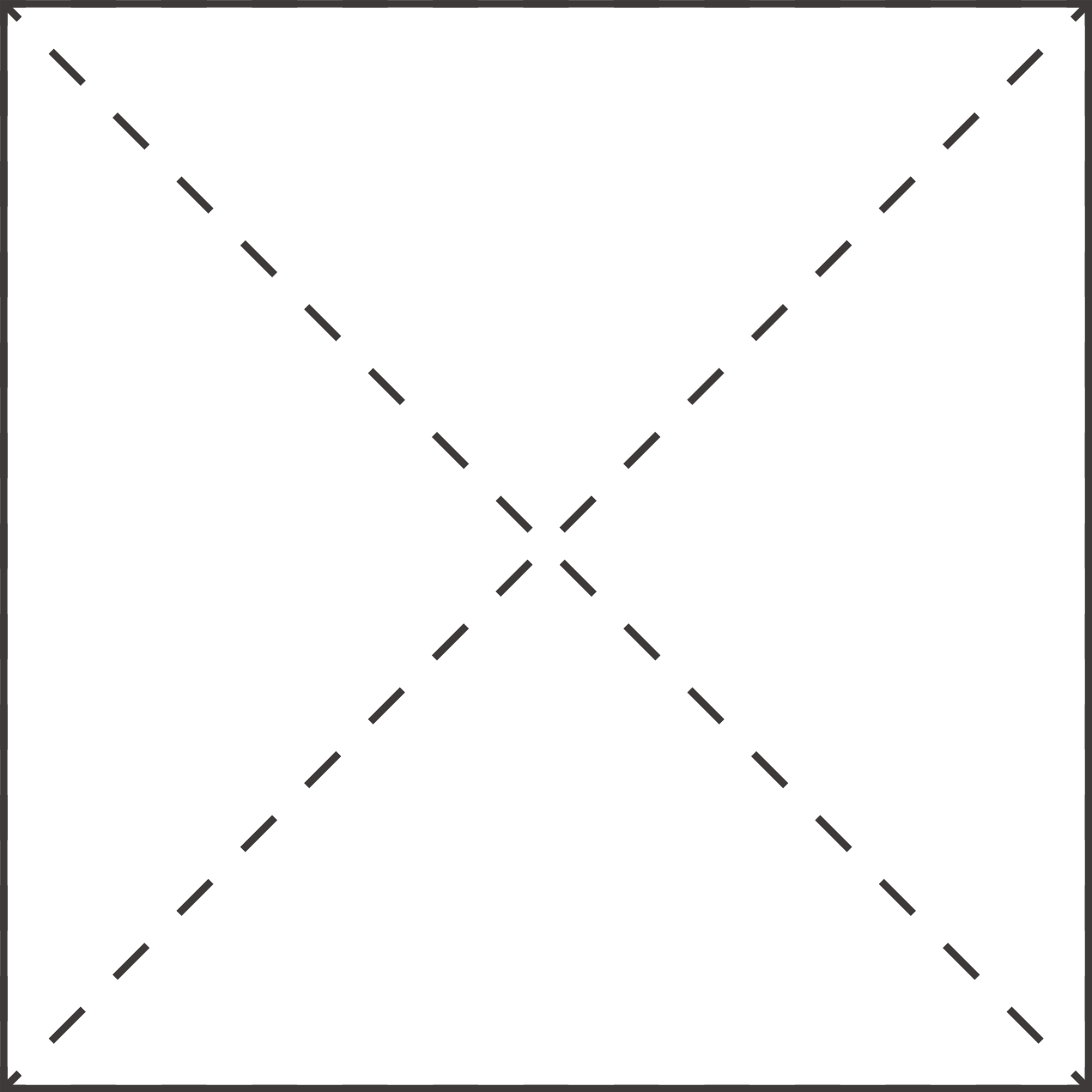 02
活動2B
（增潤活動）
當量度水平距離不完全可行時，
運用三角比來估算高度。
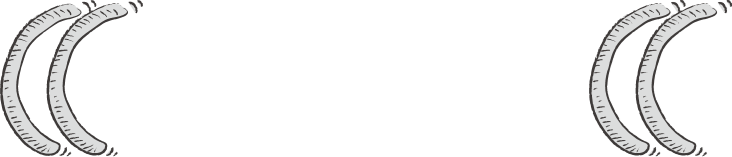 25
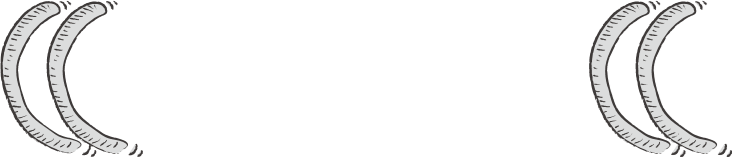 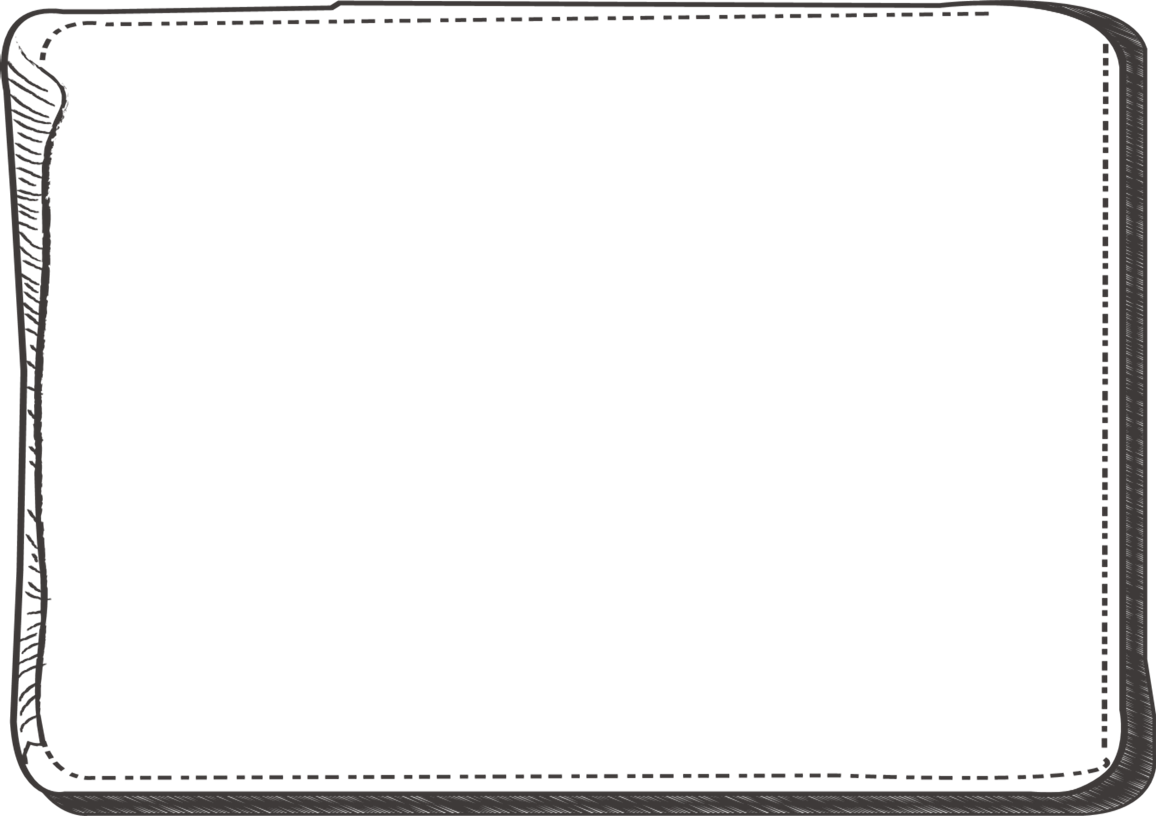 B
5.     例子：	 已知 CDA 是一條直線。求 h 的值。
h m
A
C
D
6.18 m
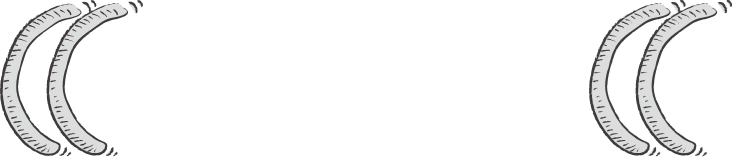 26
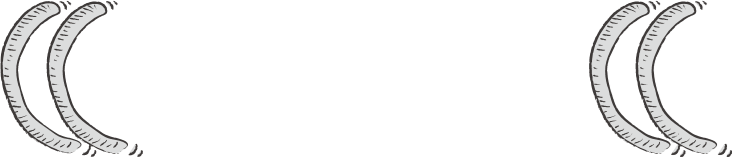 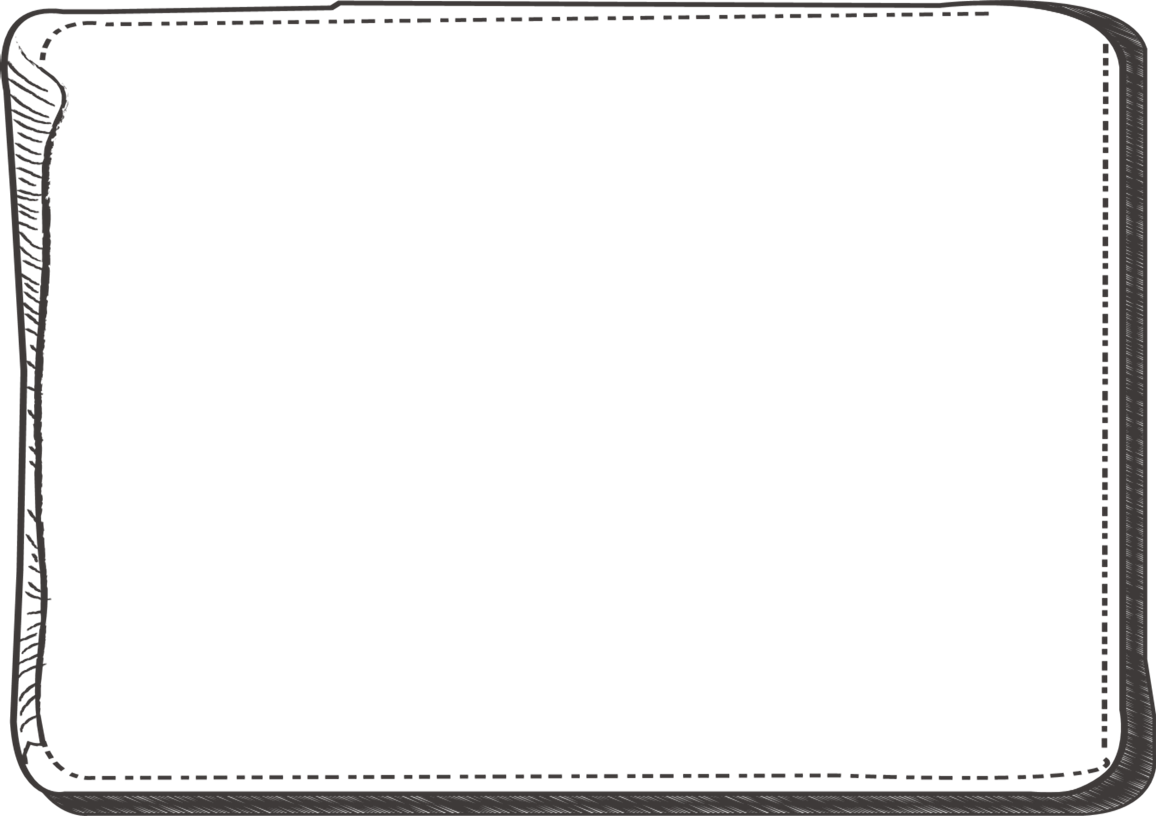 B
h m
A
C
D
6.18 m
答案：在△ BCD ,                                                          在△ ABC,
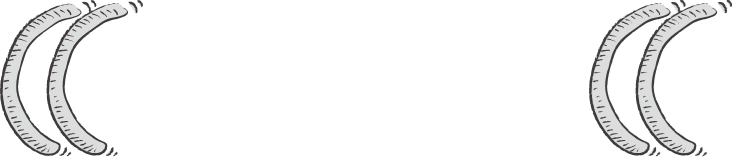 27
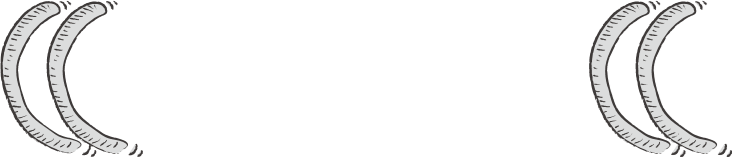 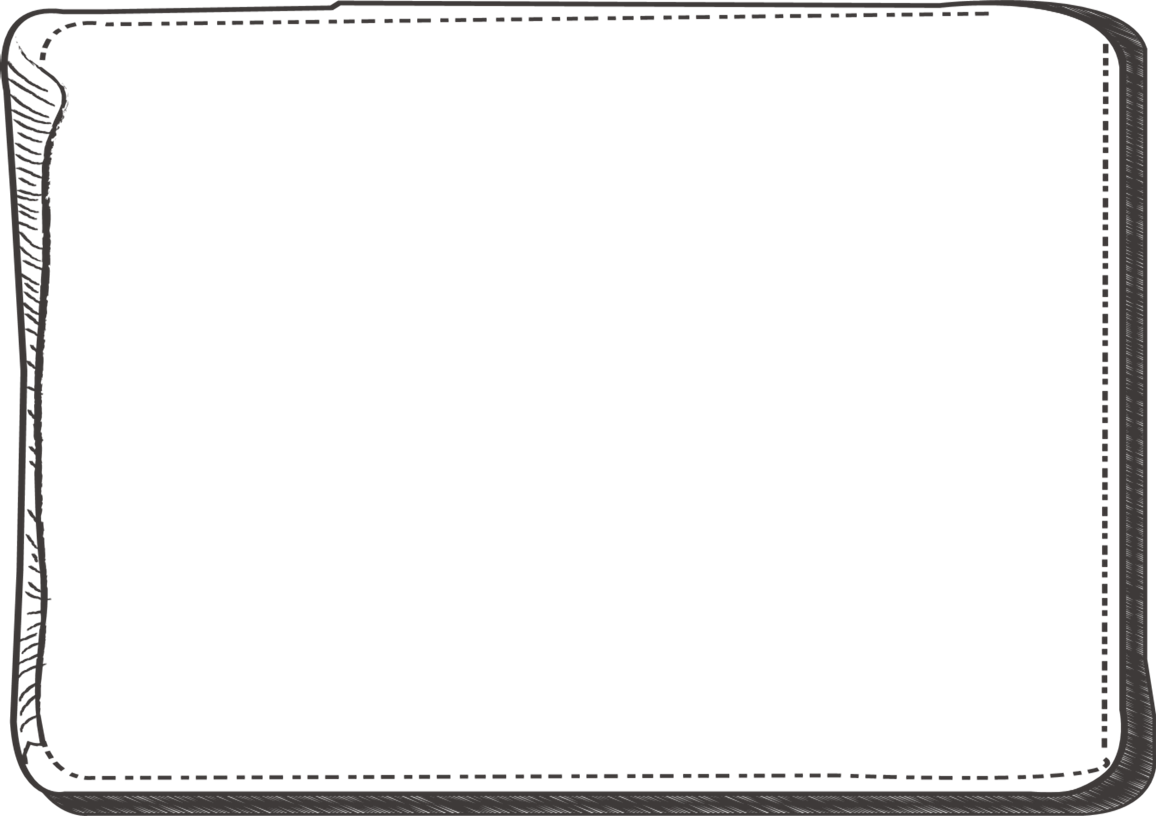 答案：在△ BCD ,                                                          在△ ABC,
把 (1) 代入 (2) ，可得：
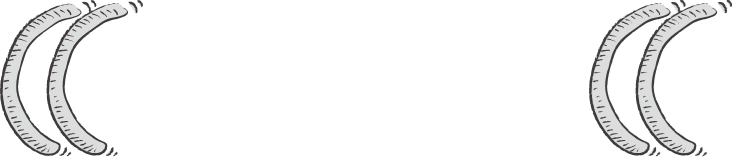 28
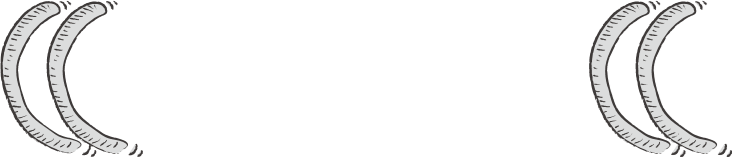 B
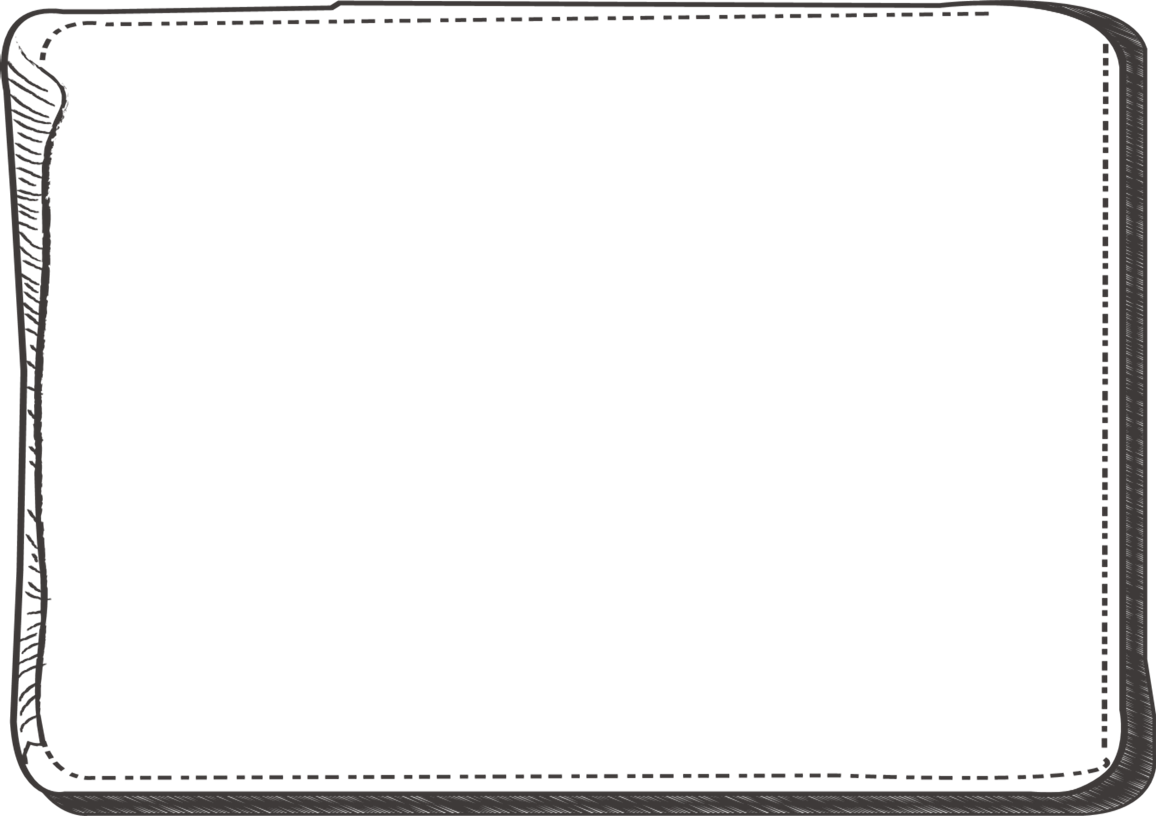 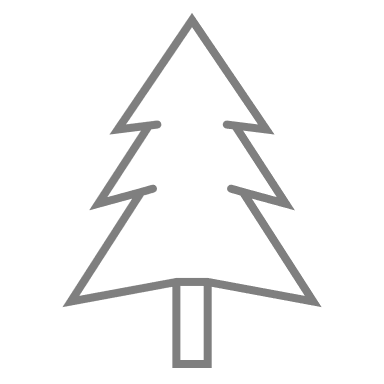 6.    即時練習：	 在圖中，我們想估算樹 BC 的高度。	 已知 ∠A = 30°，∠BDC = 60°，	 以及 A 和 D 之間的距離為 9 m。	 假設 ADC 是一條直線且 BC ⊥ AC。	 求樹 BC 的高度。
A
C
D
9 m
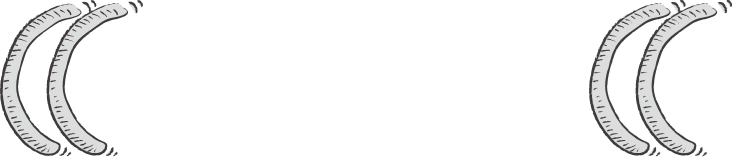 29
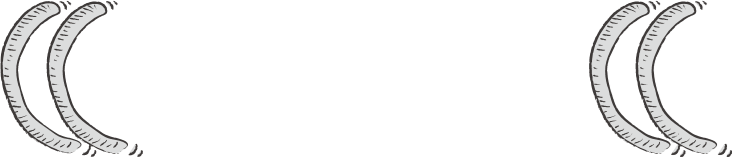 B
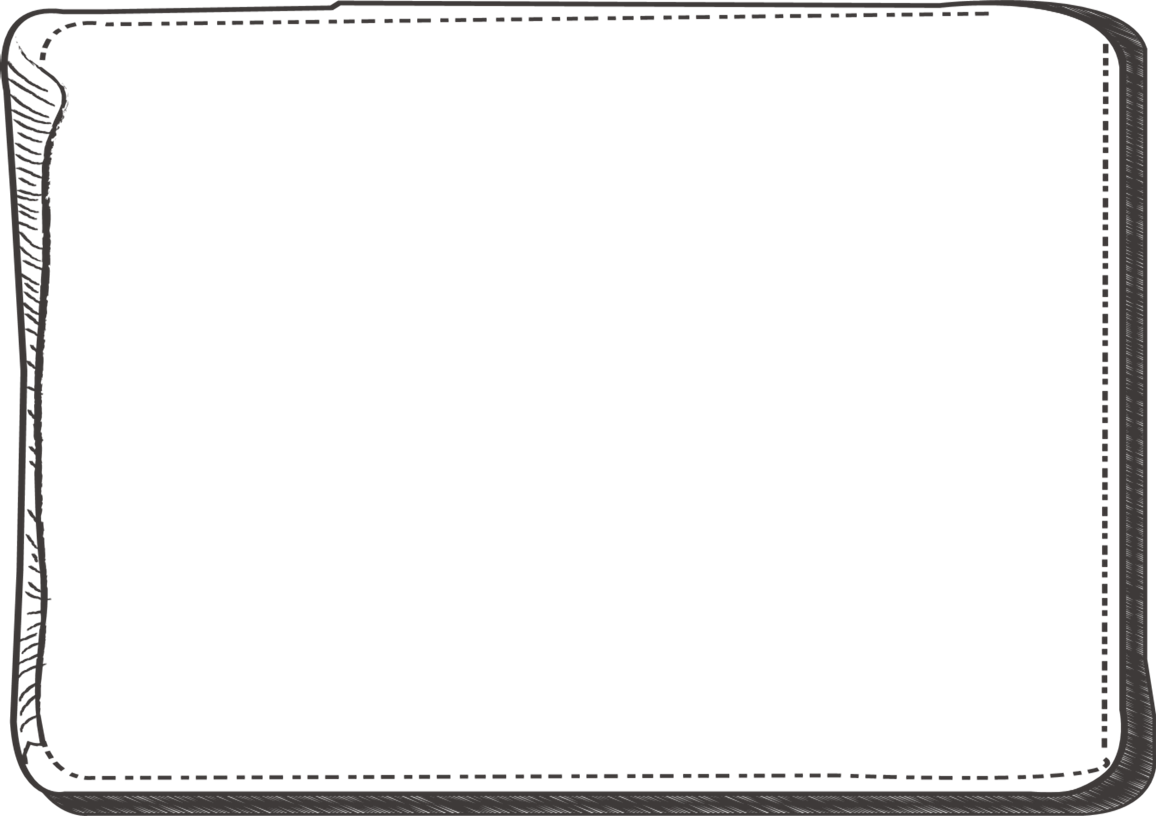 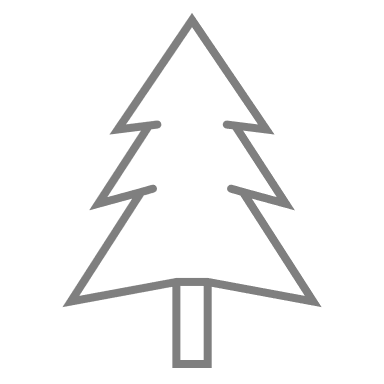 A
C
D
9 m
答案：設 BC = h m 和  DC = x m
在△ BCD ,                                                          在△ ABC,
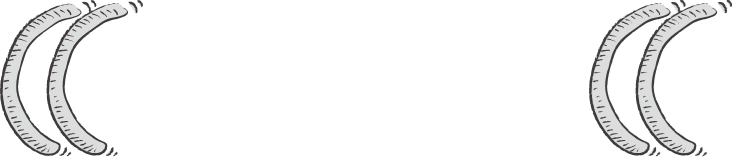 30
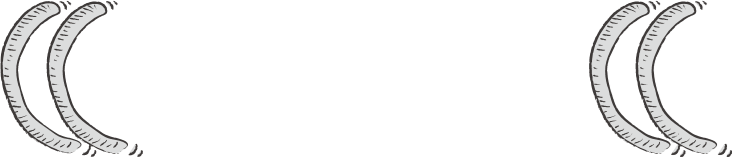 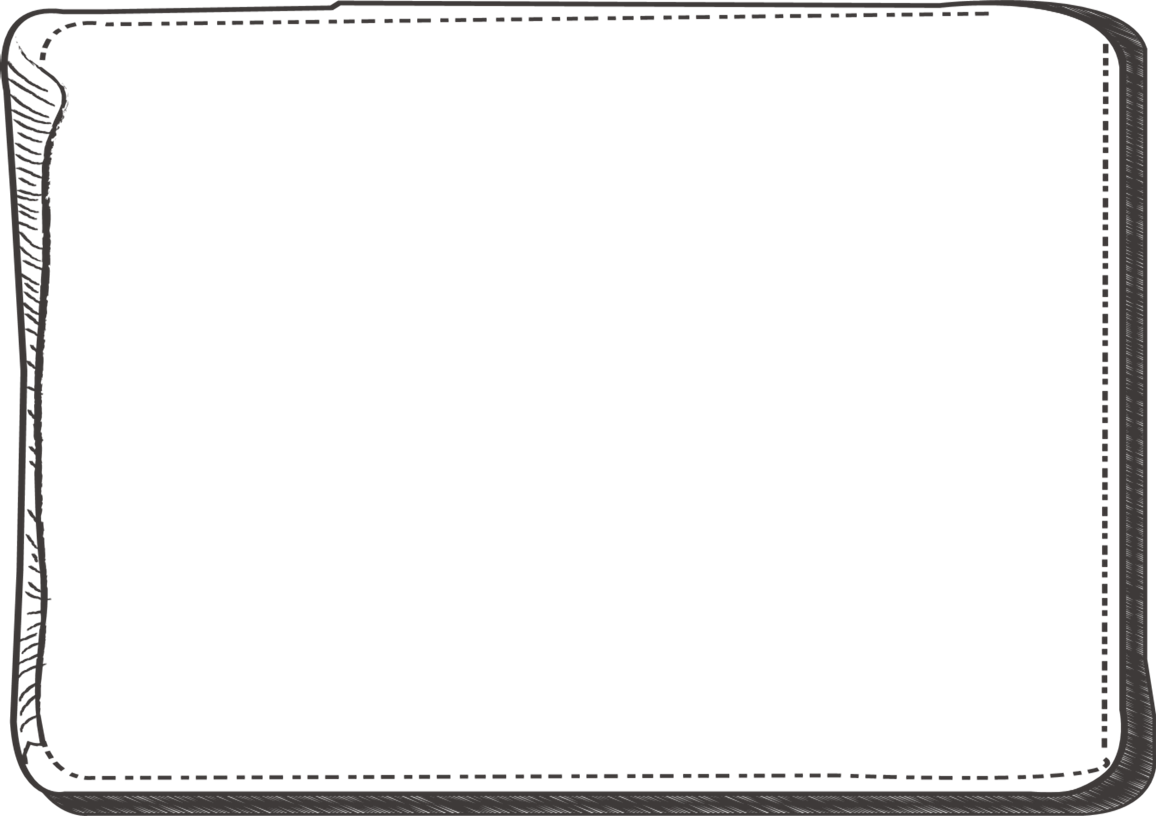 答案：設 BC = h m 和  DC = x m
在△ BCD ,                                                          在△ ABC,
把 (1) 代入 (2)，可得：
∴ BC = 7.79 m
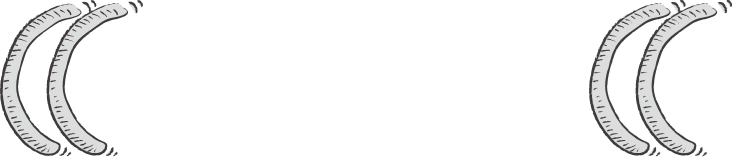 31
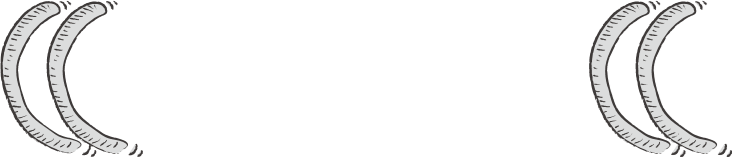 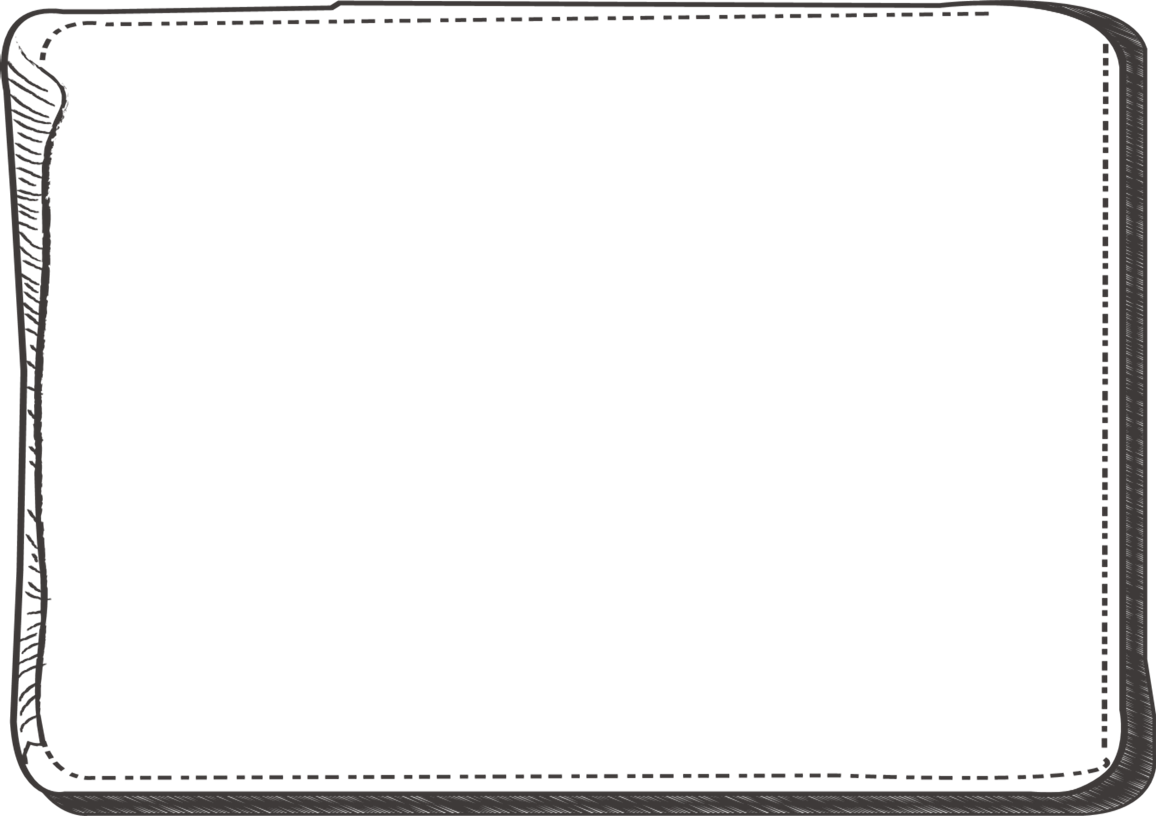 7.    我們可以運用問題 6 中的方法來估算	建築物的高度。
(a)   作出在估算中必要的假設。
(b)   由此，估算建築物的高度h。	 可以參考小程式：	 	 	   	https://www.geogebra.org/m/djurma4f
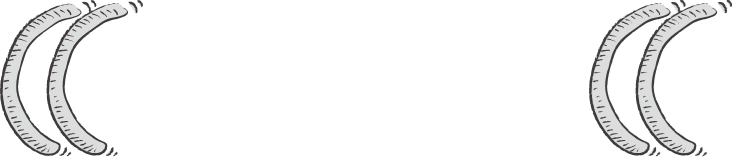 32
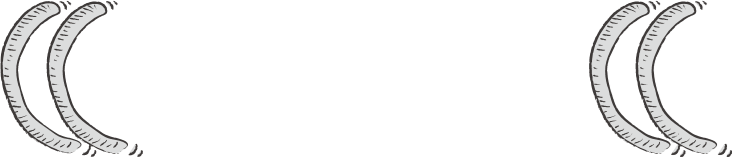 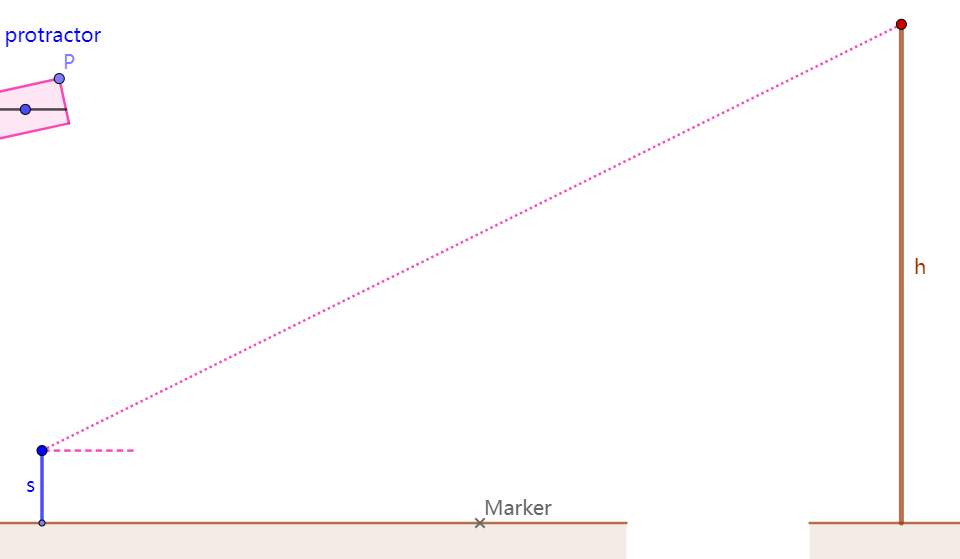 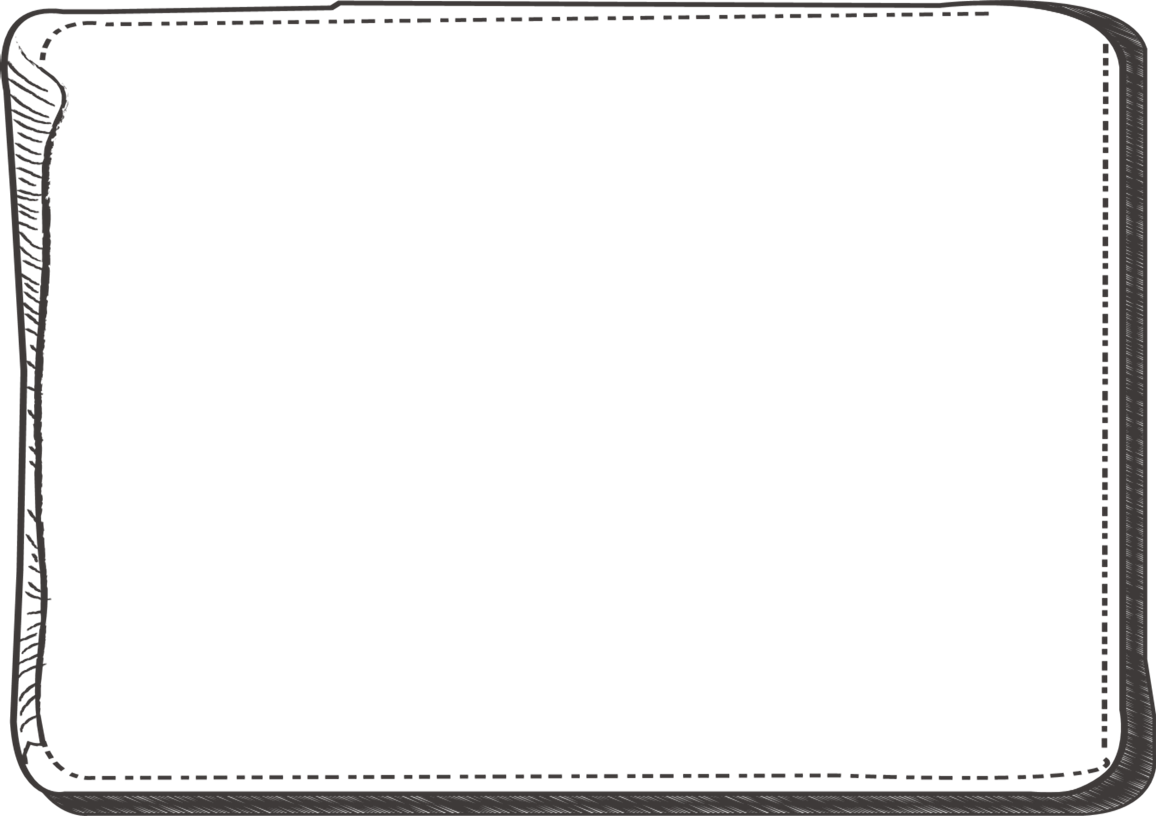 第一個
仰角 = ____________
第二個
仰角 = ____________
學生的視線水平 s = ____________
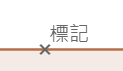 第一與第二個位置之間的水平距離 = _____________
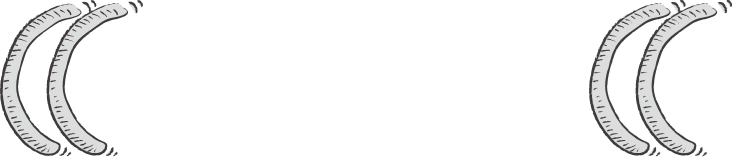 33
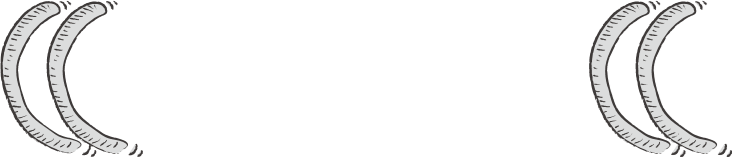 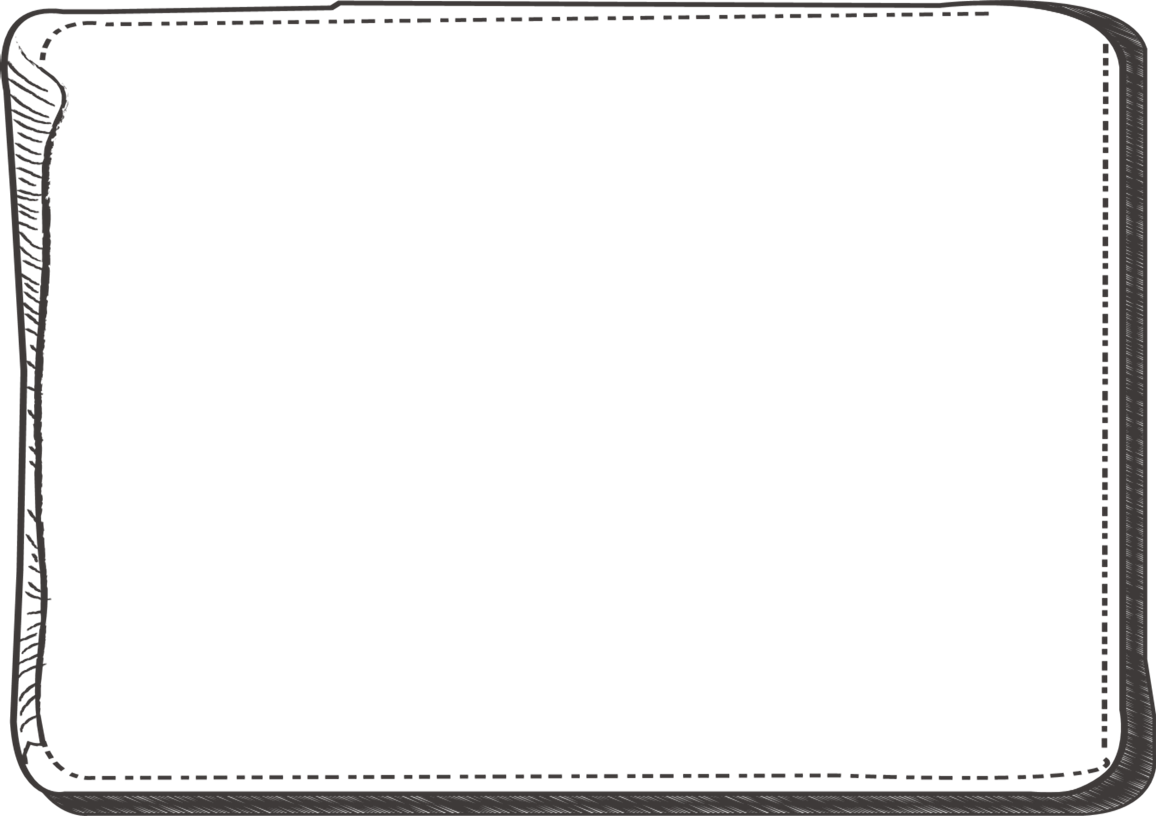 (a)  作出在估算中必要的假設。
地面水平：
學生站立的兩個位置和建築物的基座處於相同的水平位置且共線。
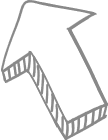 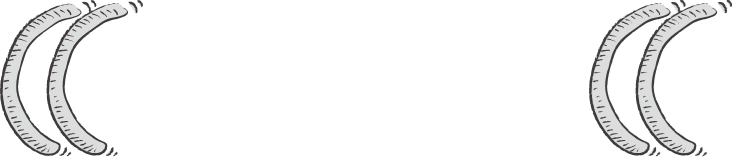 34
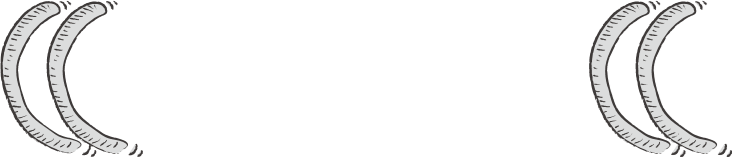 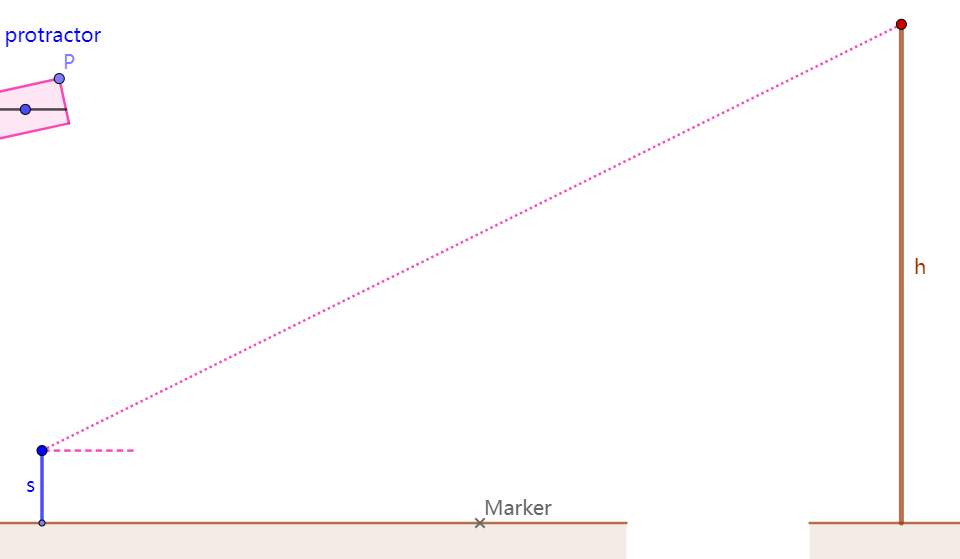 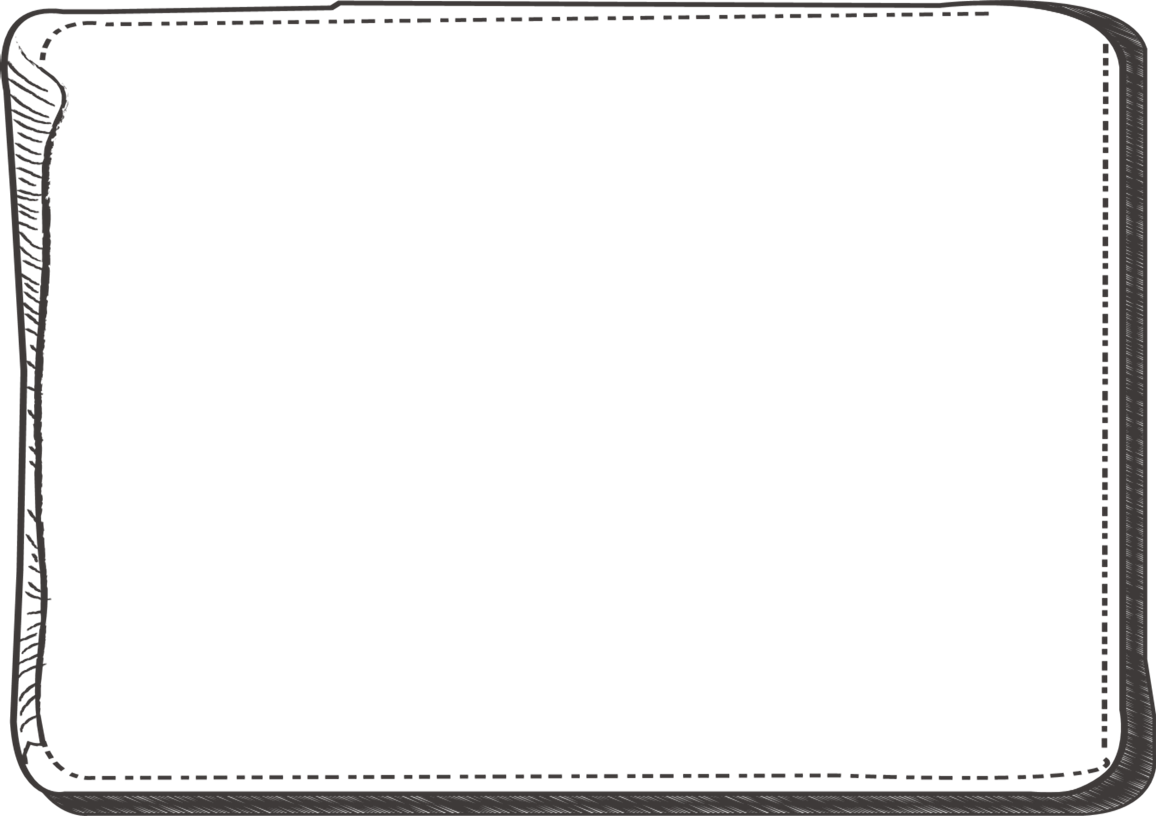 第一個
仰角 = ____________
第二個
仰角 = ____________
學生的視線水平 s = ____________
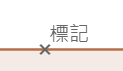 48.5°
22.8°
第一與第二個位置之間的水平距離 = _____________
1.65 m
12.26 m
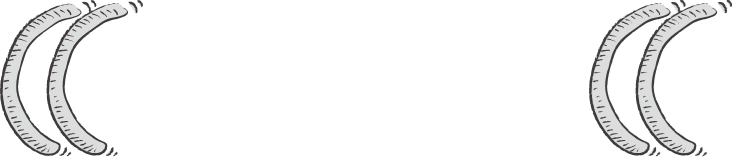 35
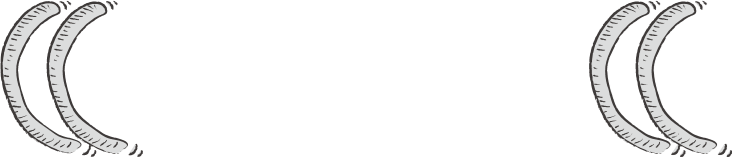 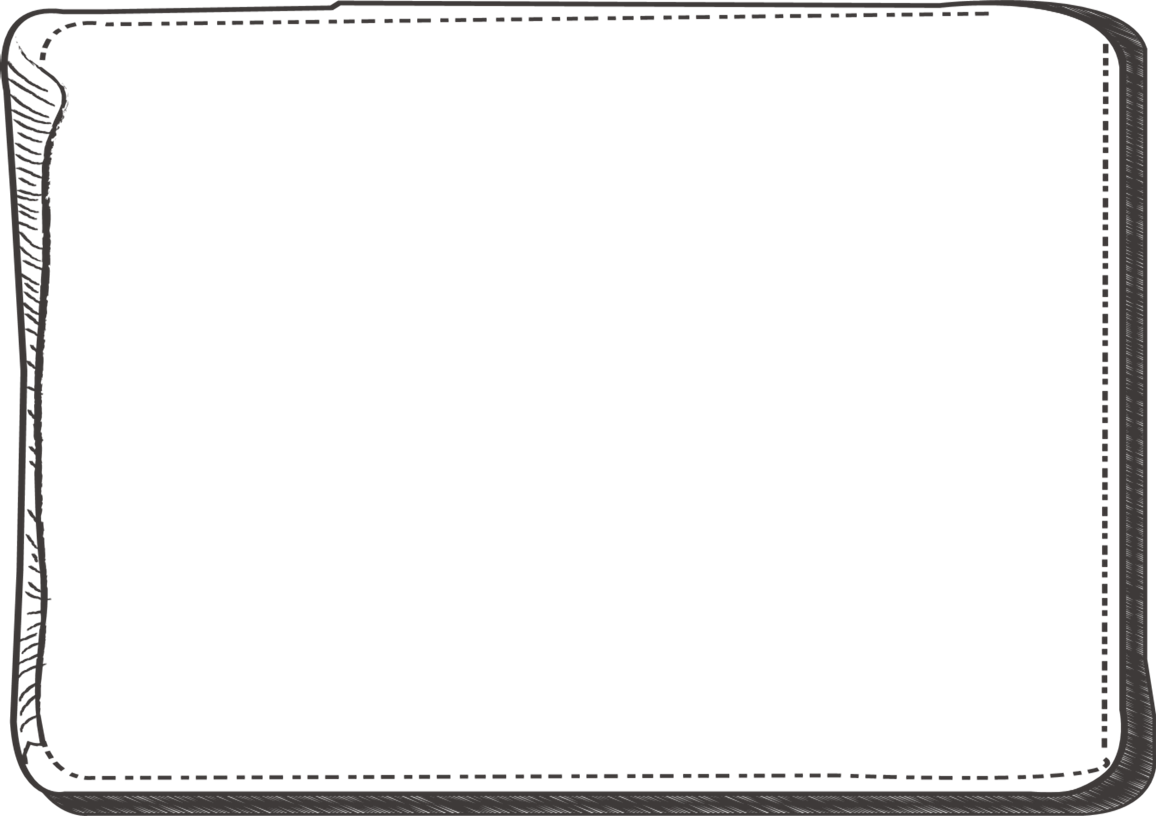 (b)  由此，估算建築物的高度h。
答案：
由學生的眼睛，作一條垂直於建築物的水平線。
設 x 和 y為未知數，如圖所示。
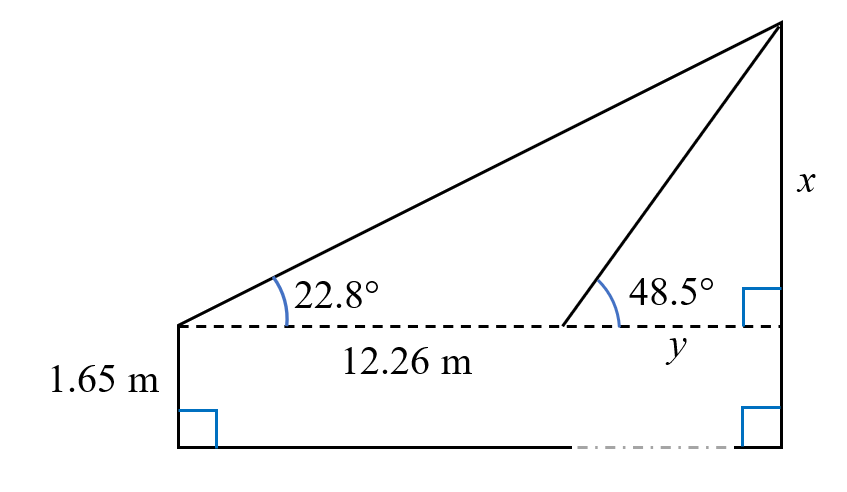 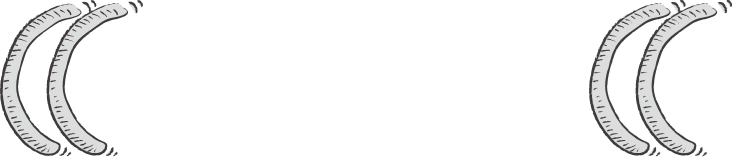 36
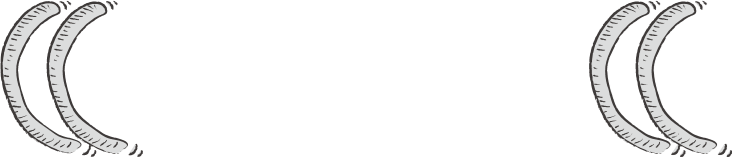 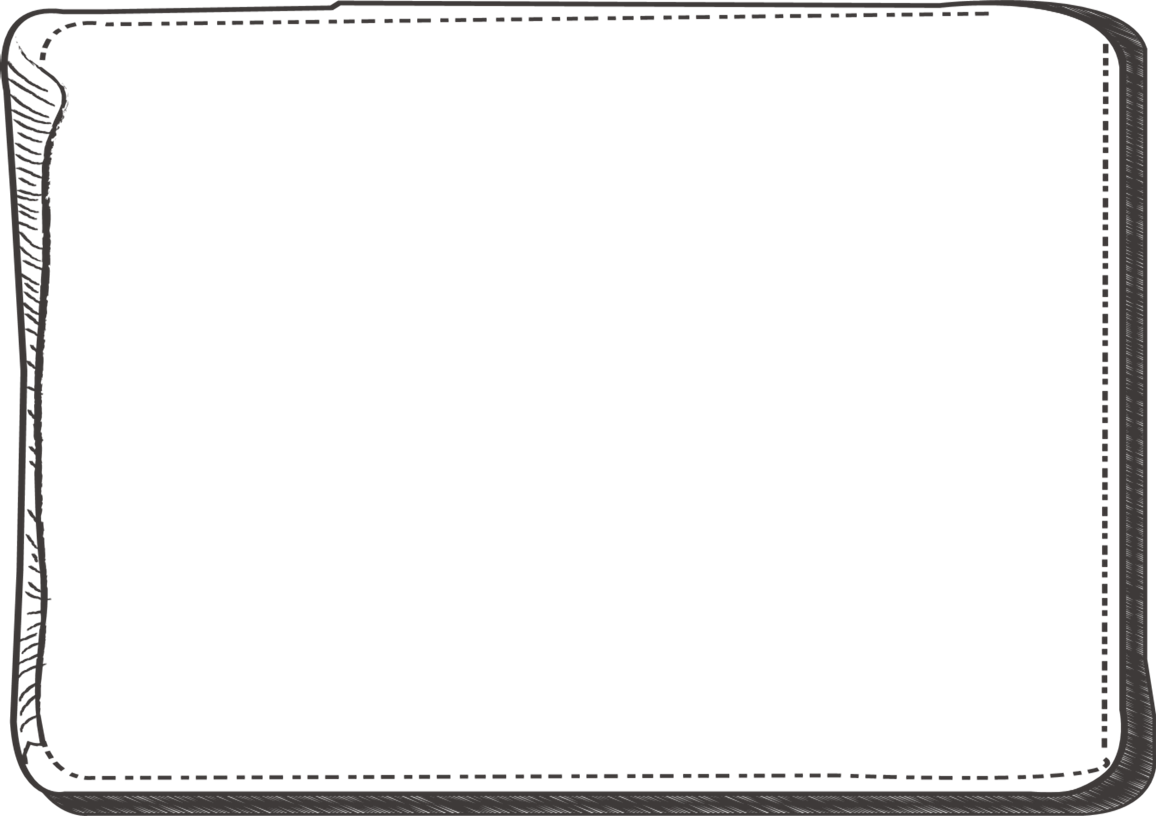 ∴建築物的高度是 9.86 m
把 (1) 代入 (2)，可得：
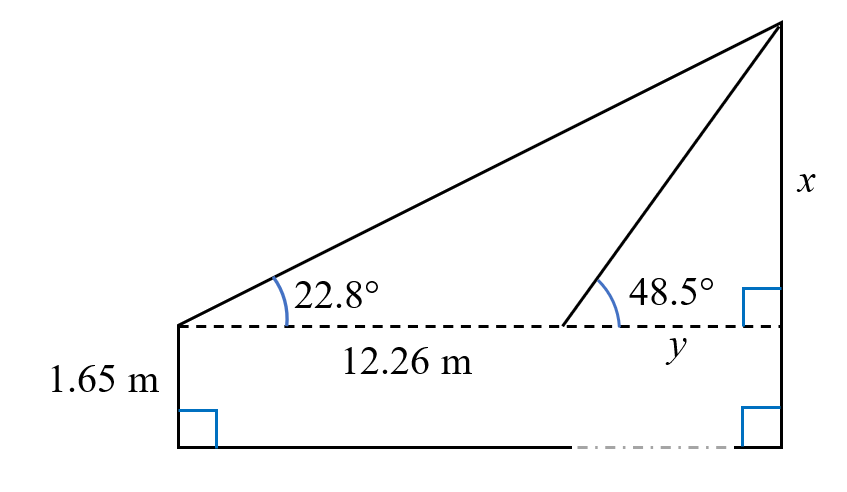 37
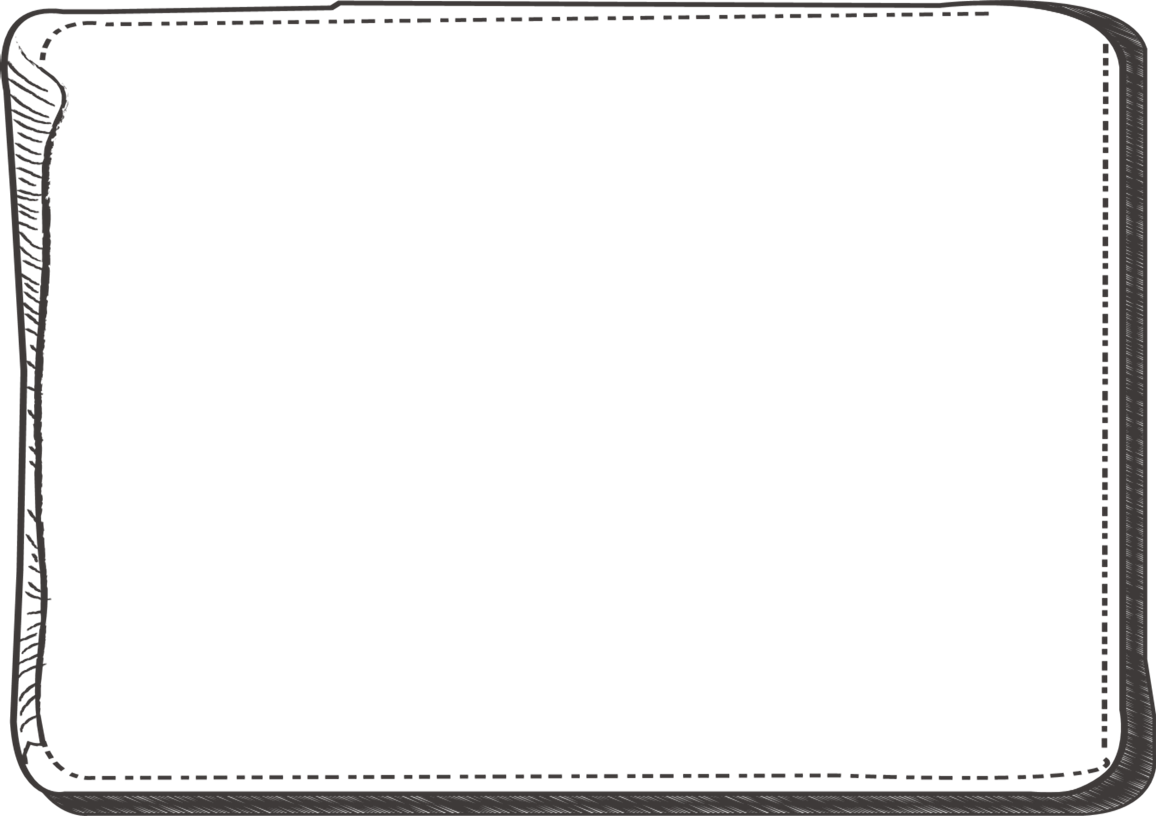 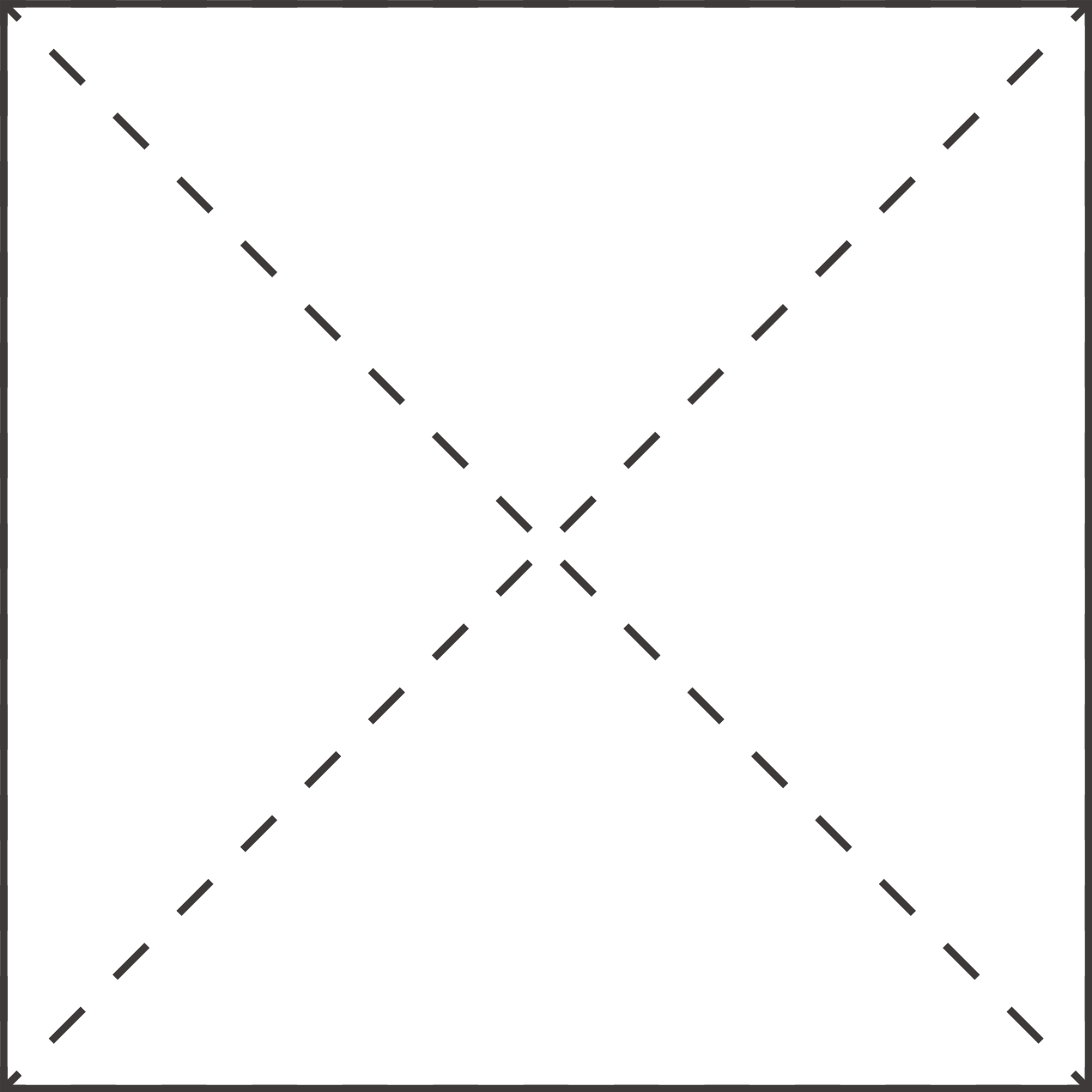 03
活動3
創造建築物的 3D 模型
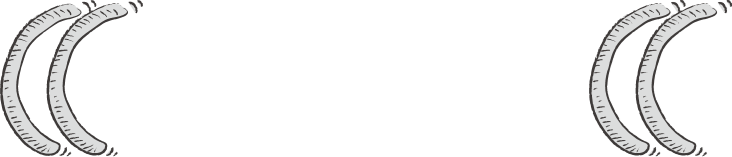 38
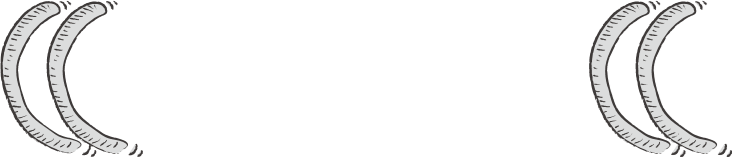 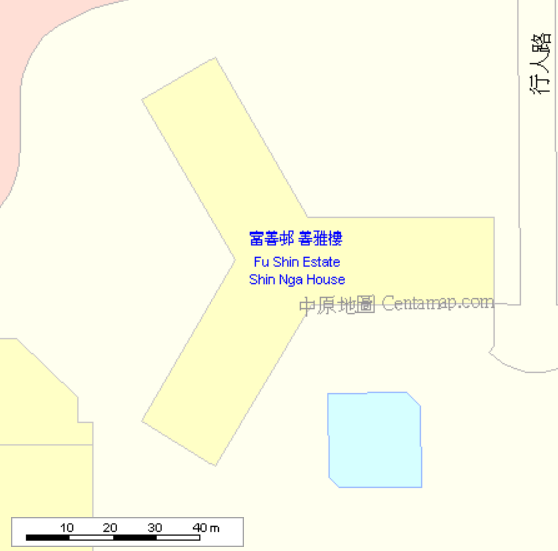 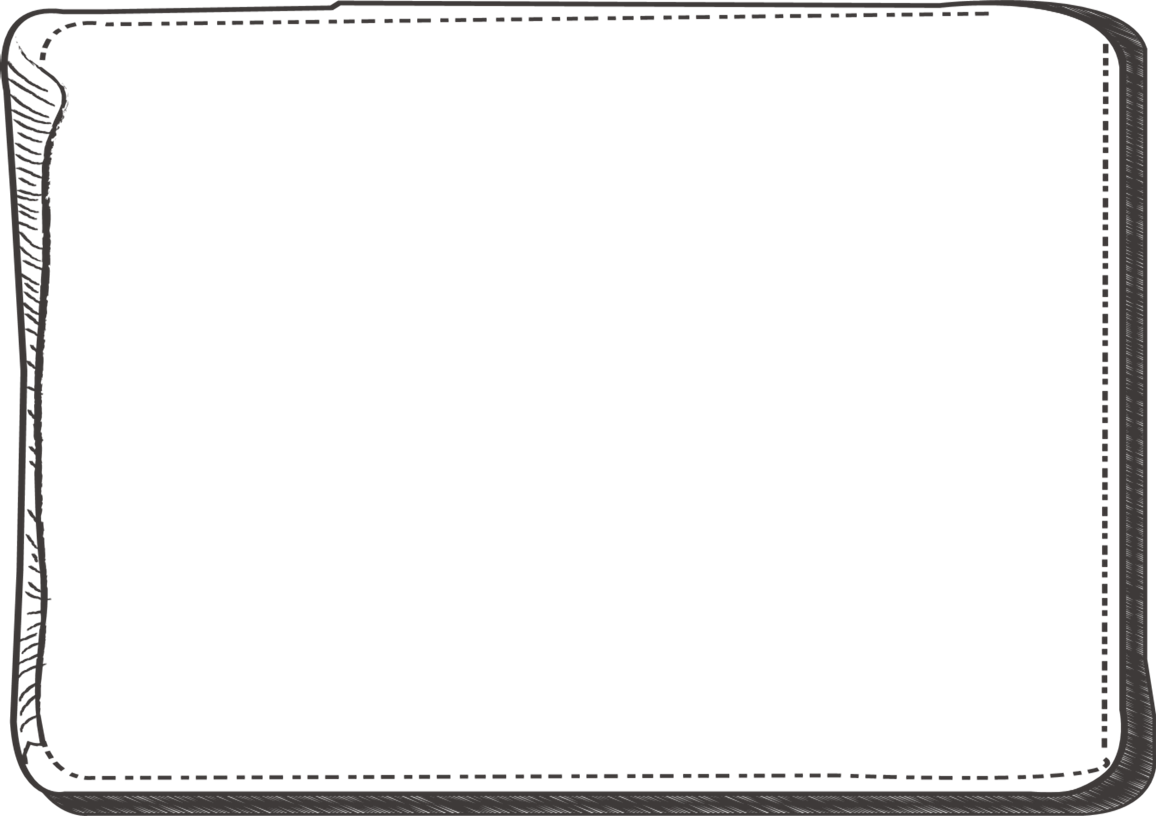 1.   在估算了建築物的高度之後，	我們可以利用地圖找出它的橫向尺寸。
	香港有一些線上的地圖，例如：
Centamap.com: http://hk.centamap.com/gc/home.aspx
截取或下載目標建築物的地圖
並搭配比例尺，
這將會使我們能夠
按比例創造其3D模型。
有了建築物的高度和橫向尺寸，我們可以運用 GeoGebra 創造一個虛擬的 3D 模型。
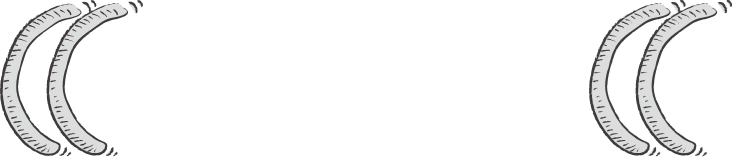 39
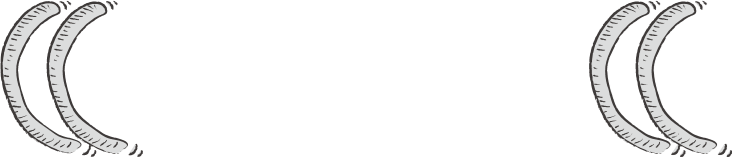 主目錄（右上角）
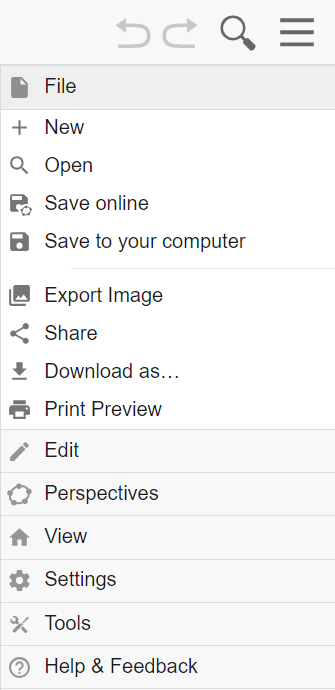 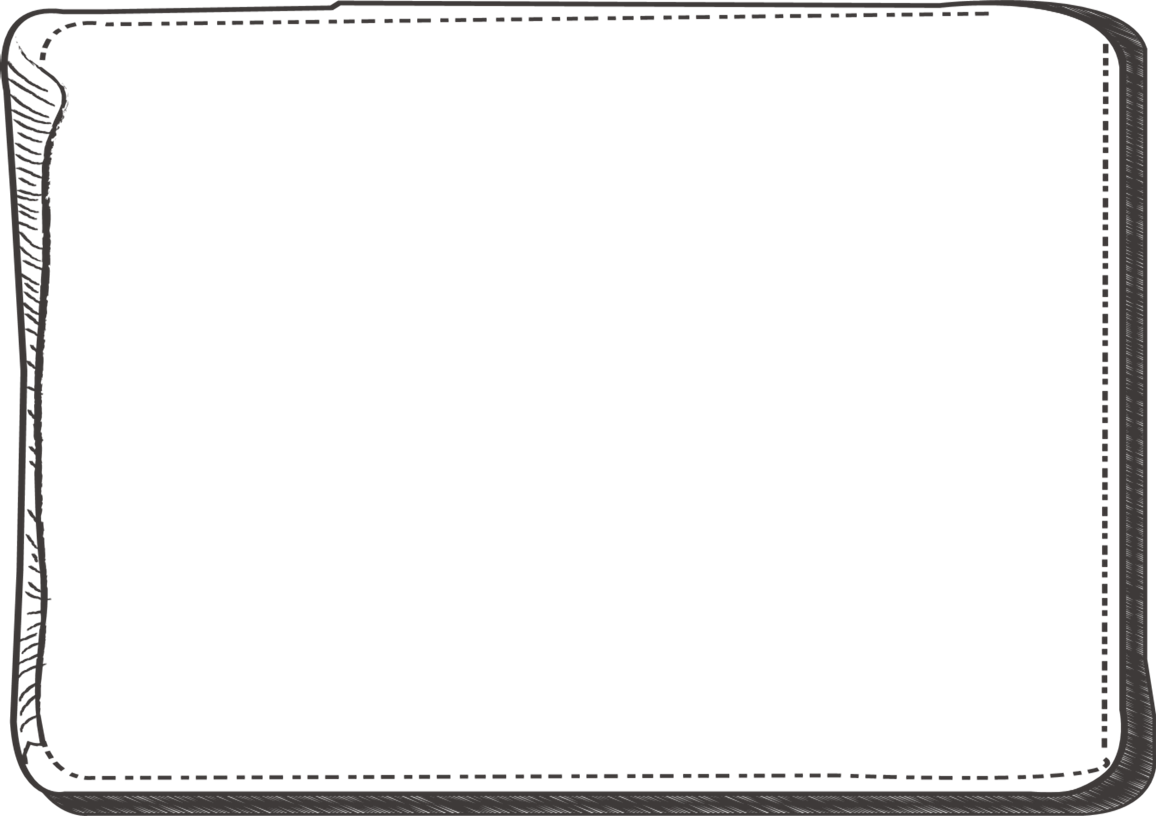 ⁝
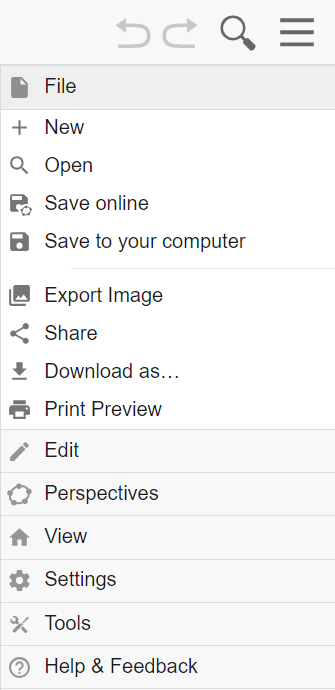 Settings / 設定 / 设置
選擇你喜好的語言
2.   前往 GeoGebra 官方網站： https://www.geogebra.org/classic
我們可以設定 GeoGebra 的語言：
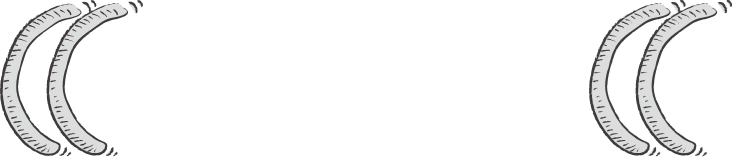 40
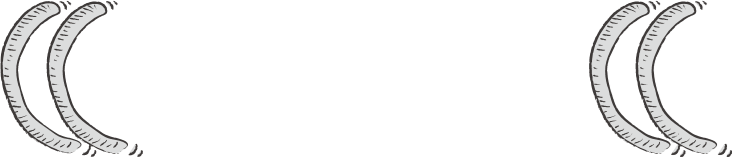 拿起工具

使用工具

放下工具
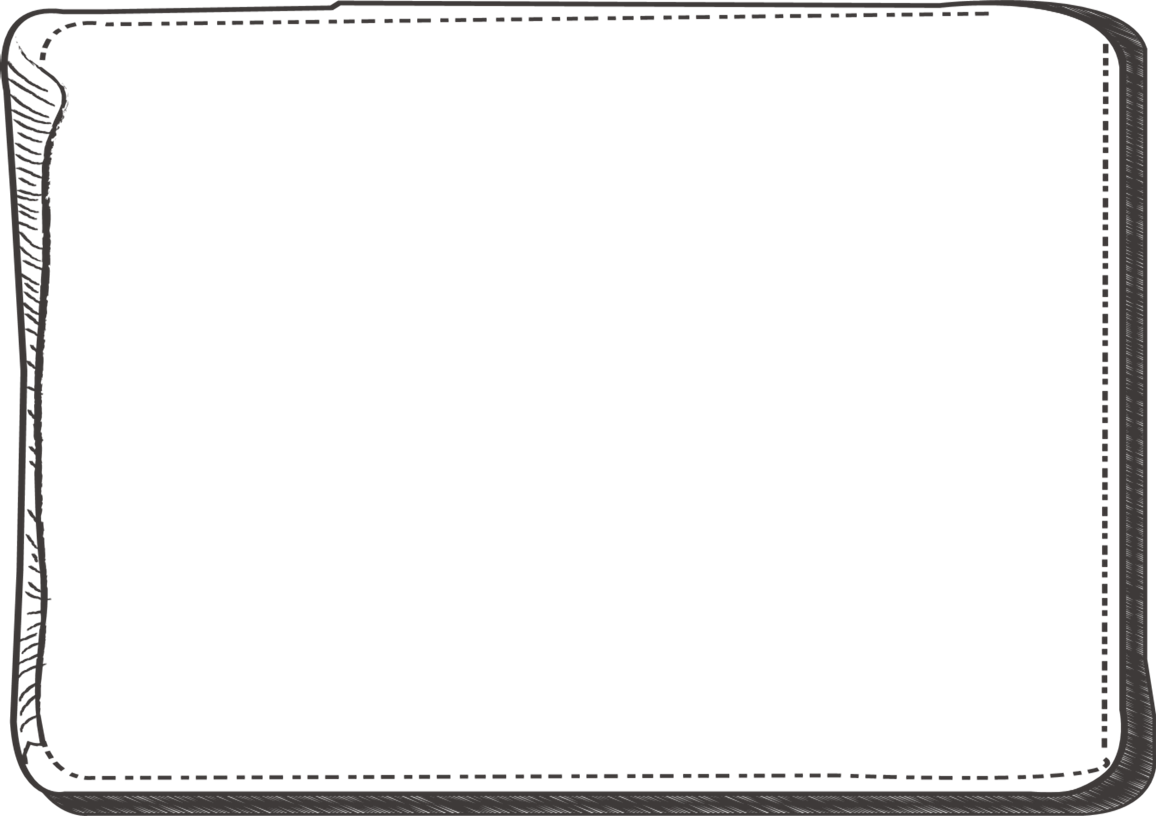 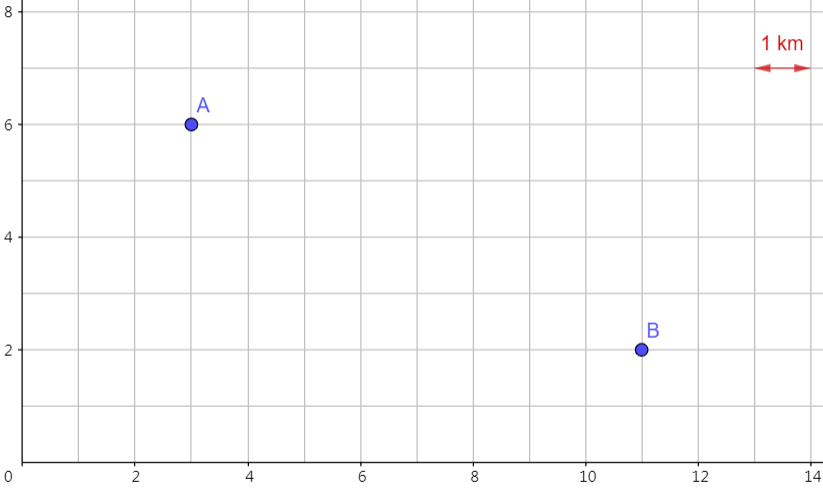 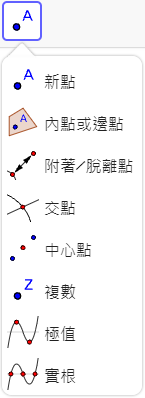 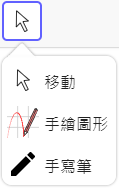 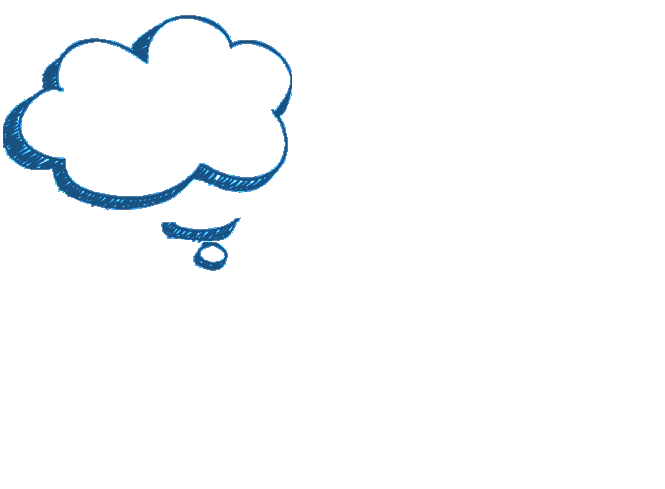 提示
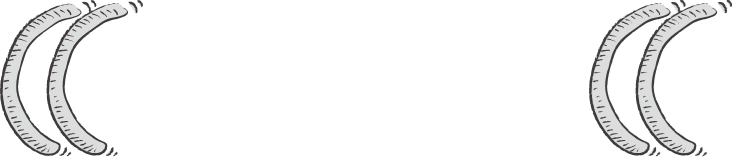 41
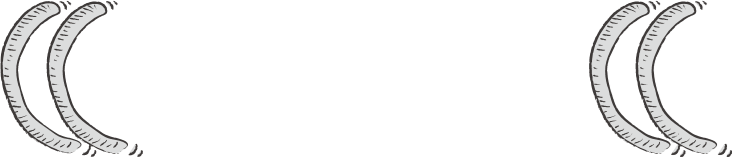 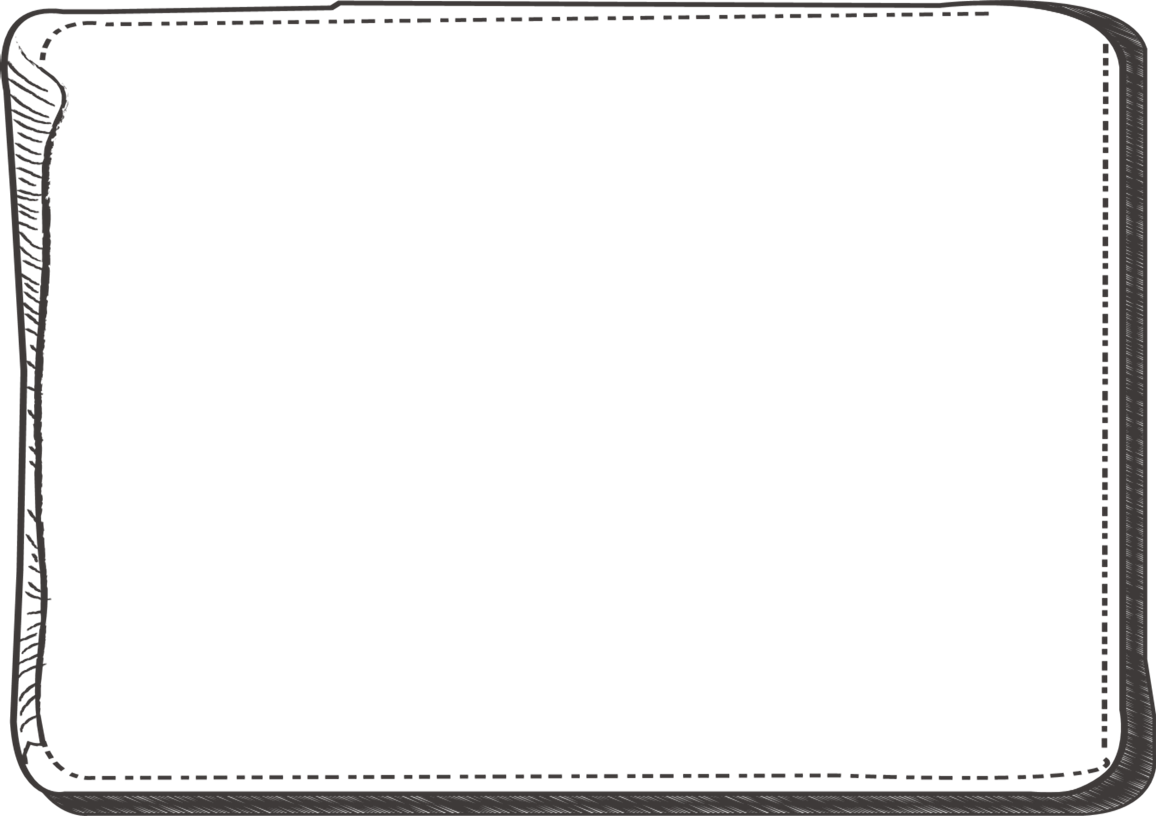 3.   以下的步驟將引導我們創造建築物的 3D 模型。
01
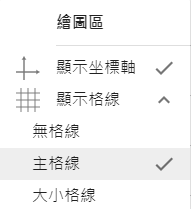 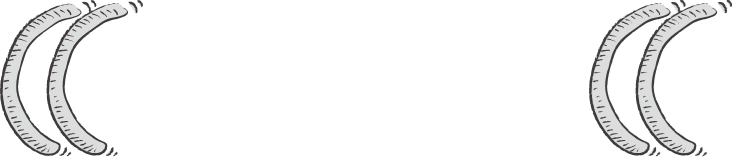 42
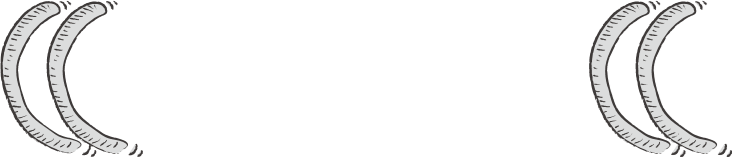 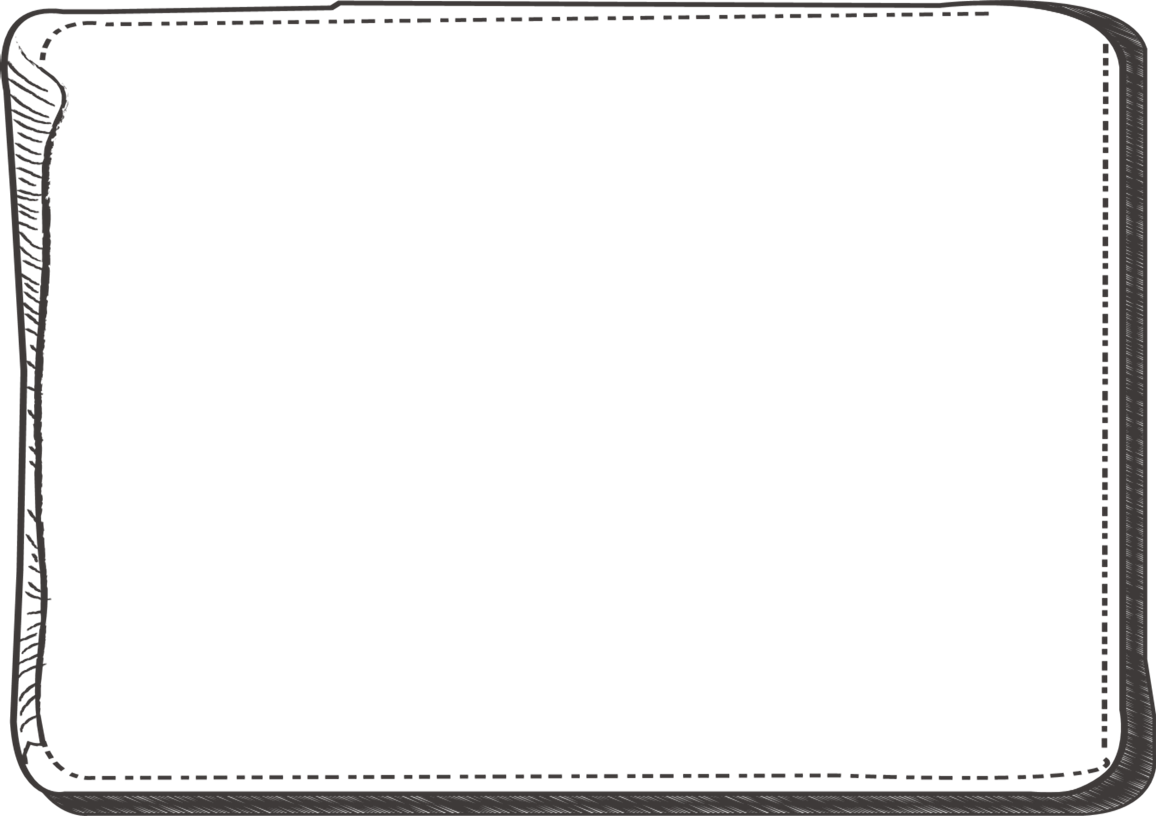 02
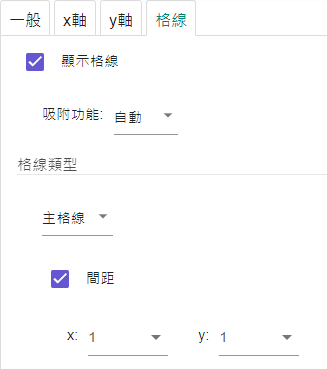 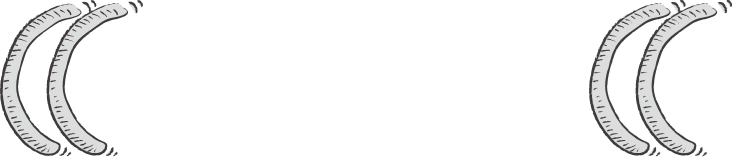 43
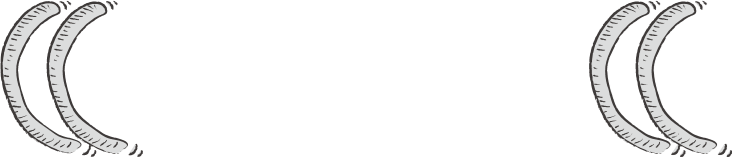 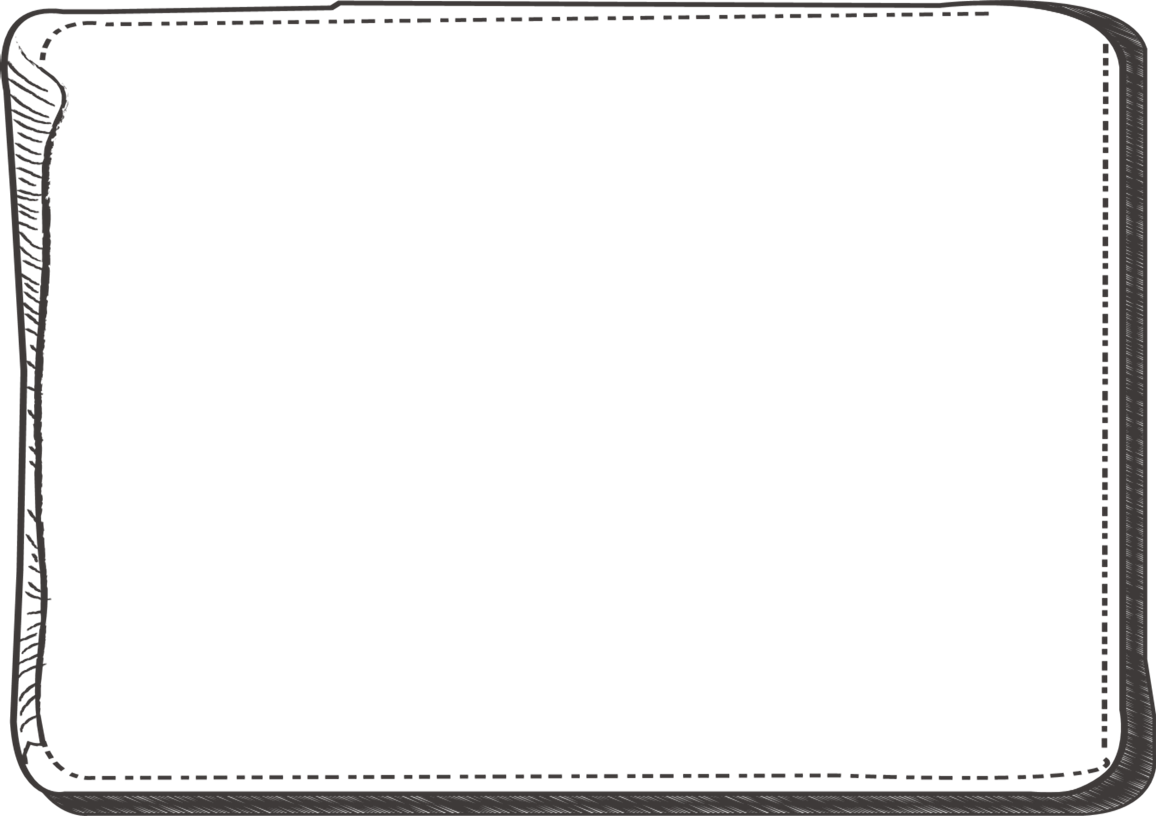 03
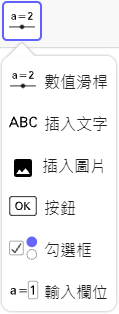 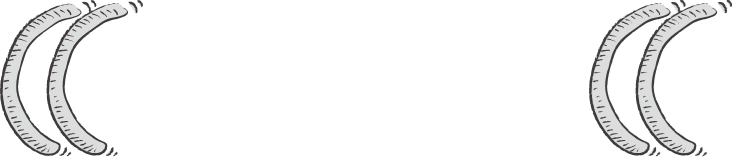 44
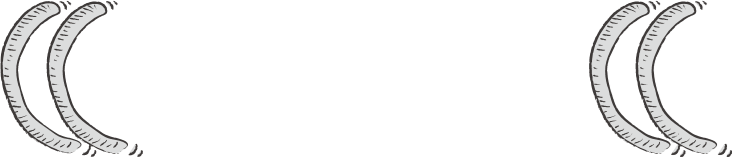 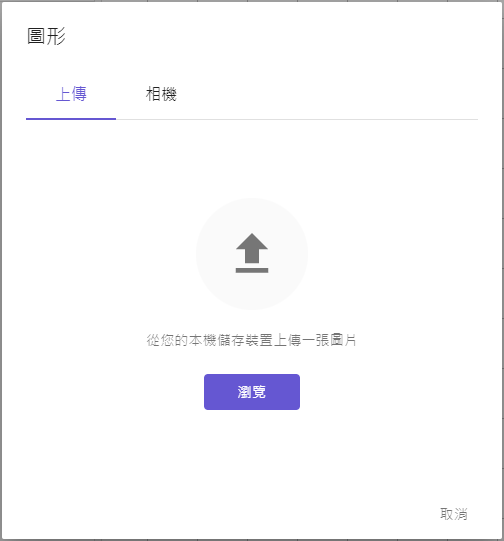 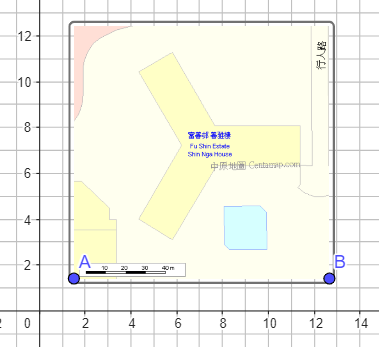 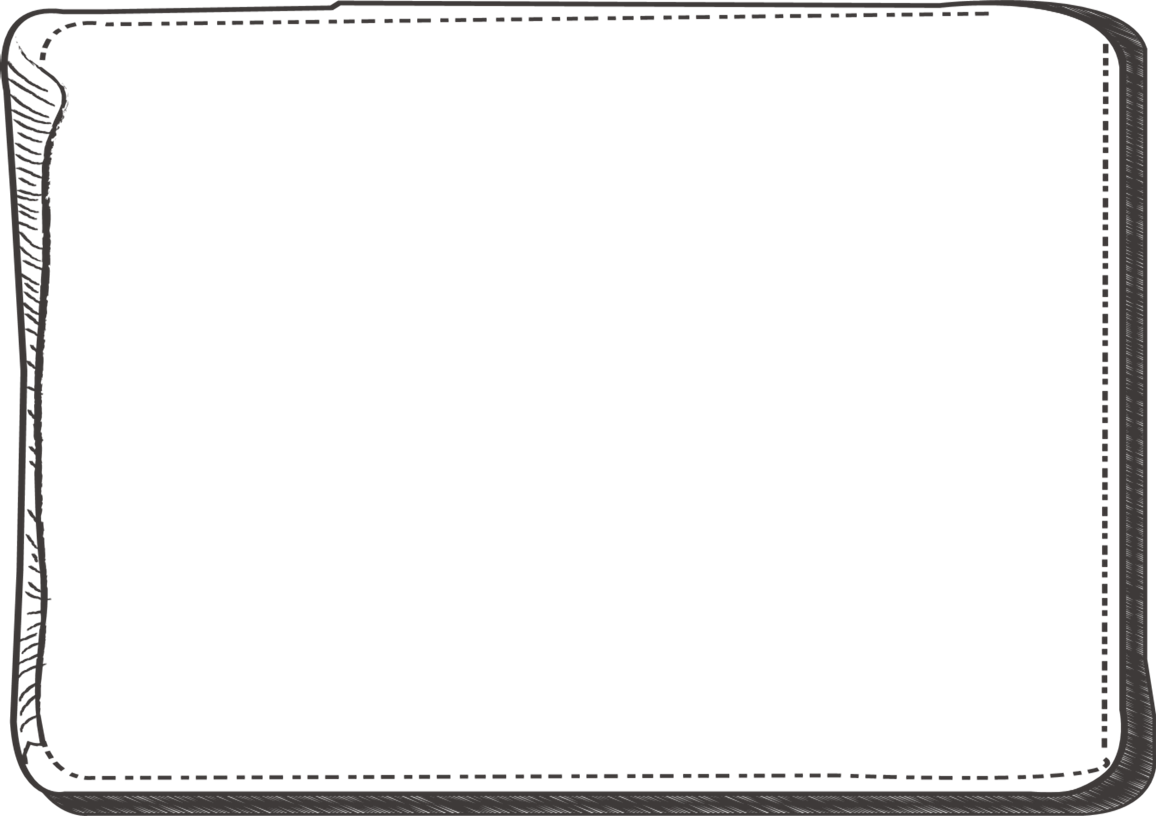 03
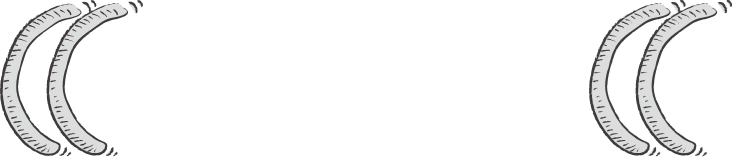 45
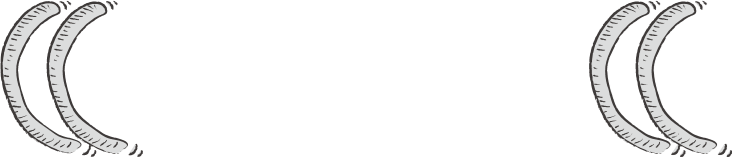 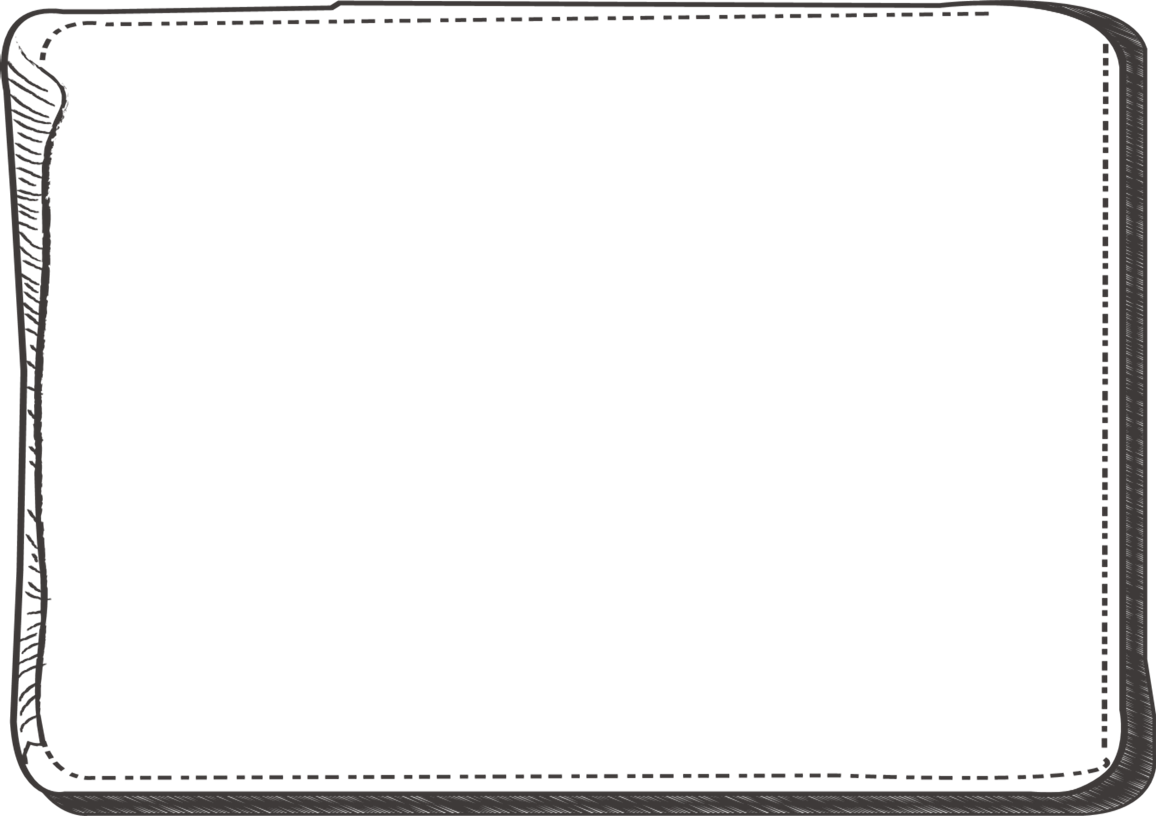 04
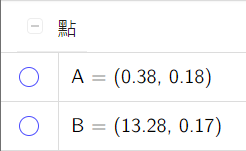 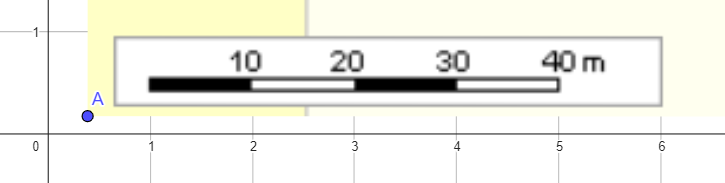 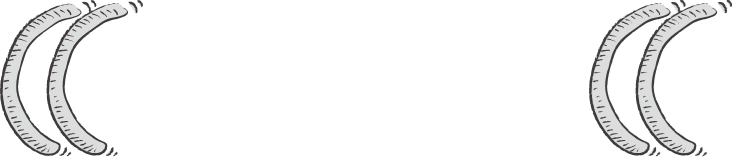 46
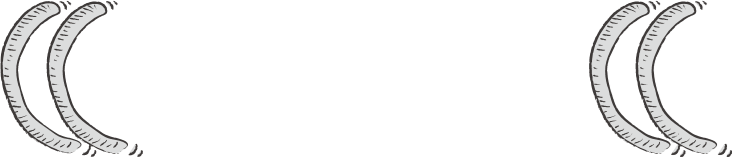 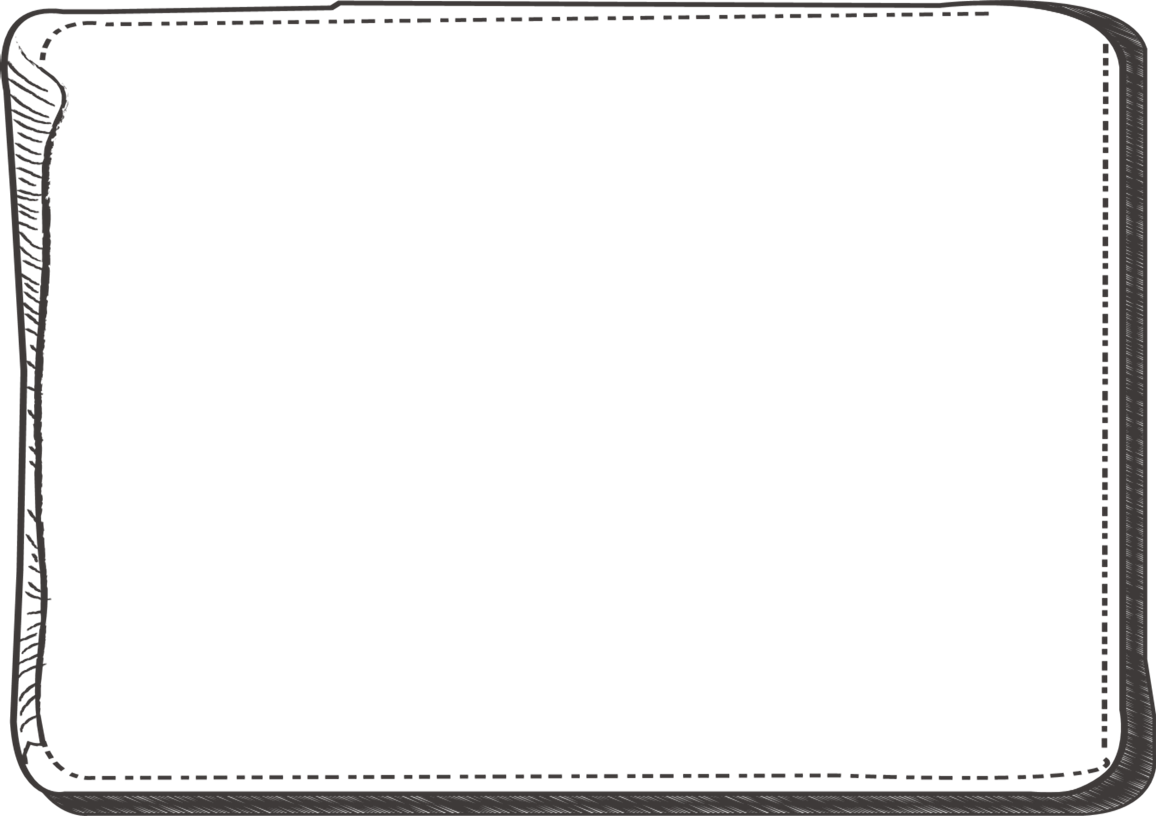 05
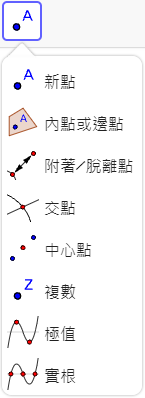 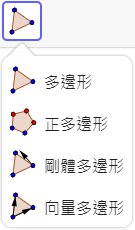 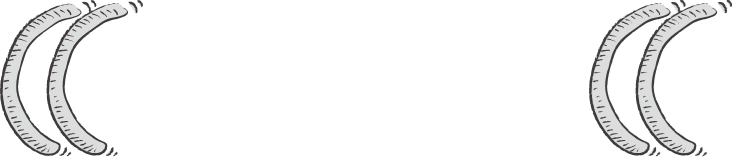 47
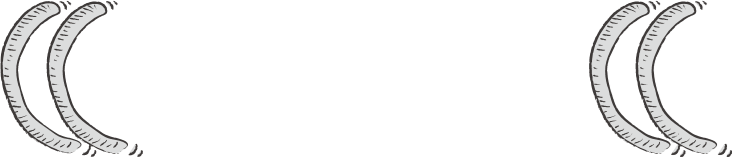 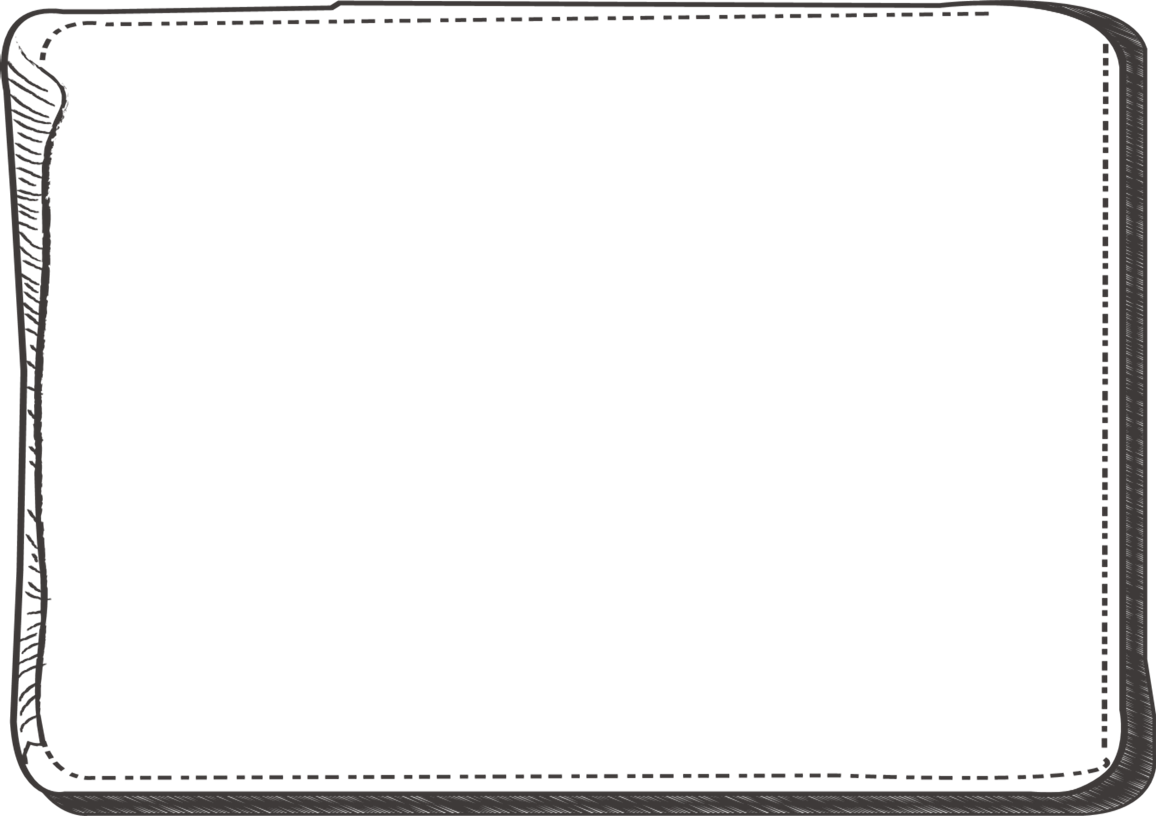 05
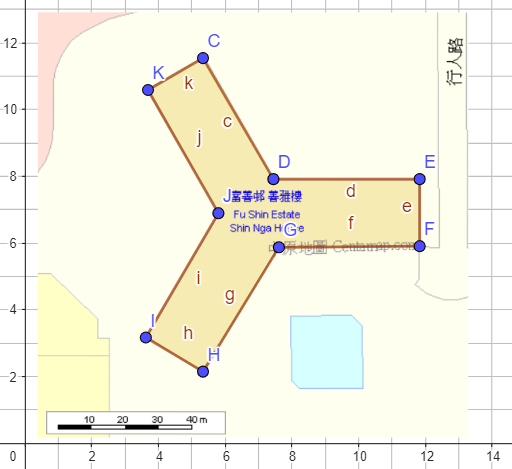 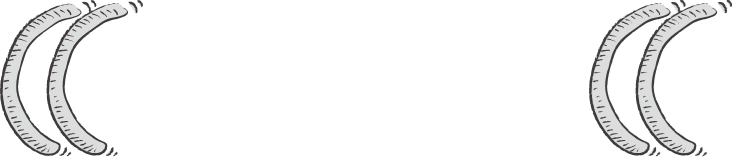 48
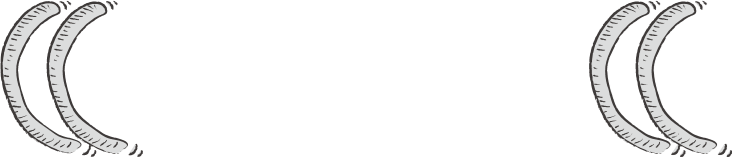 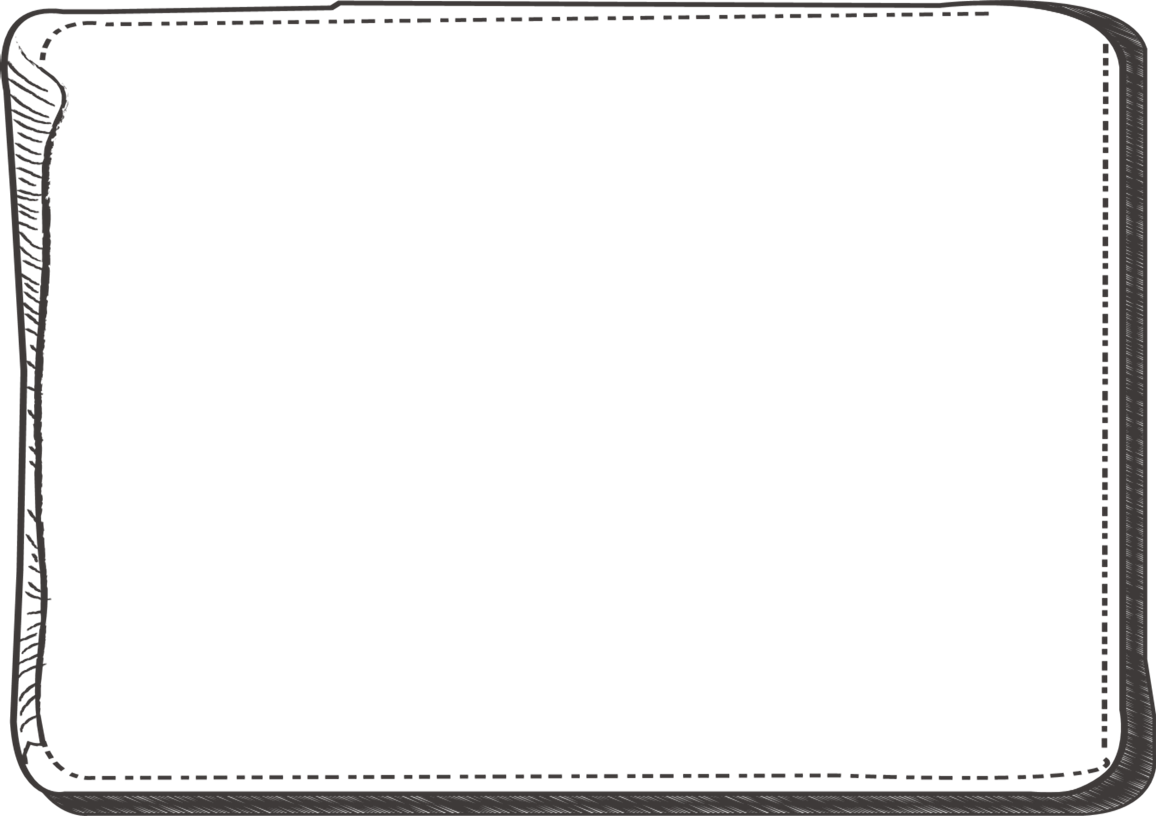 06
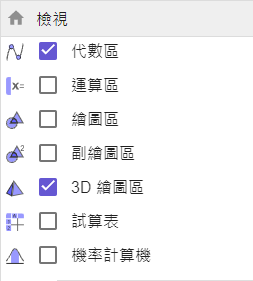 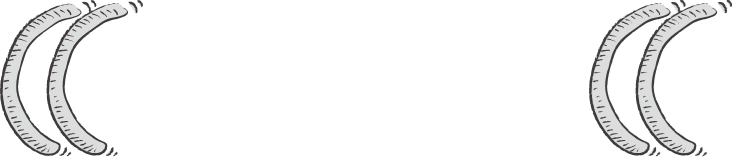 49
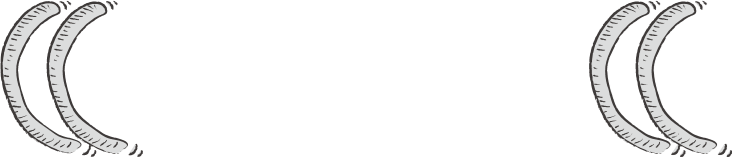 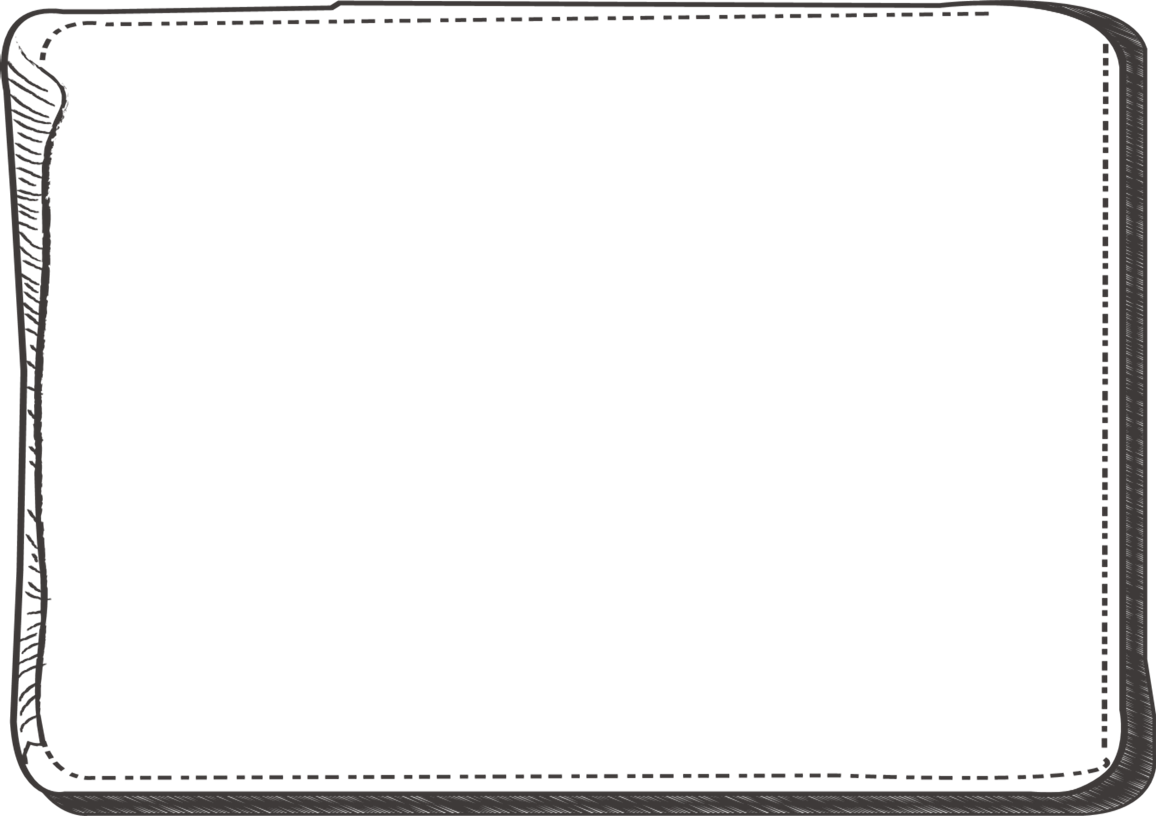 06
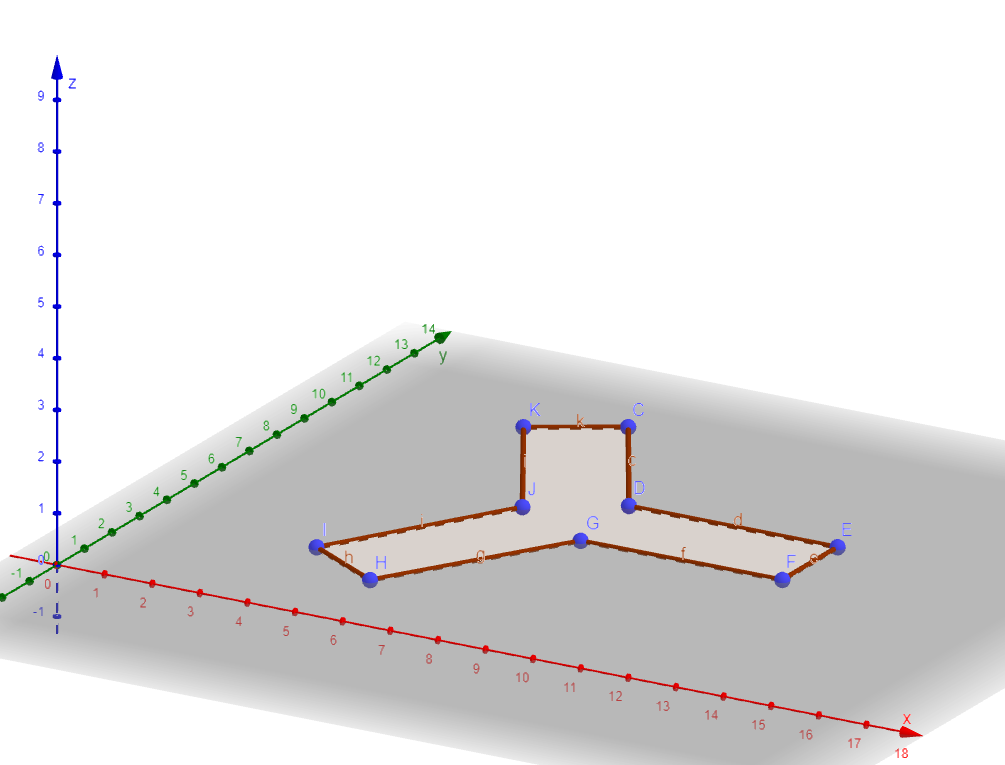 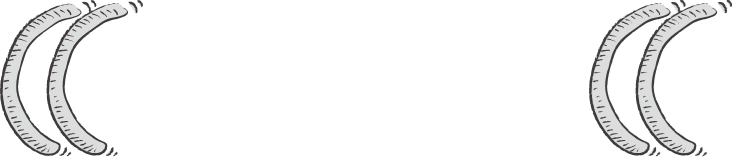 50
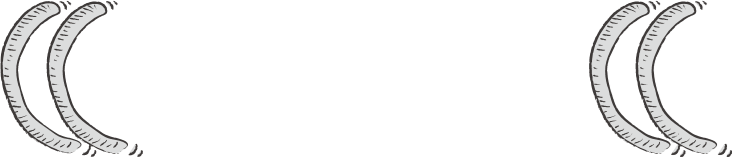 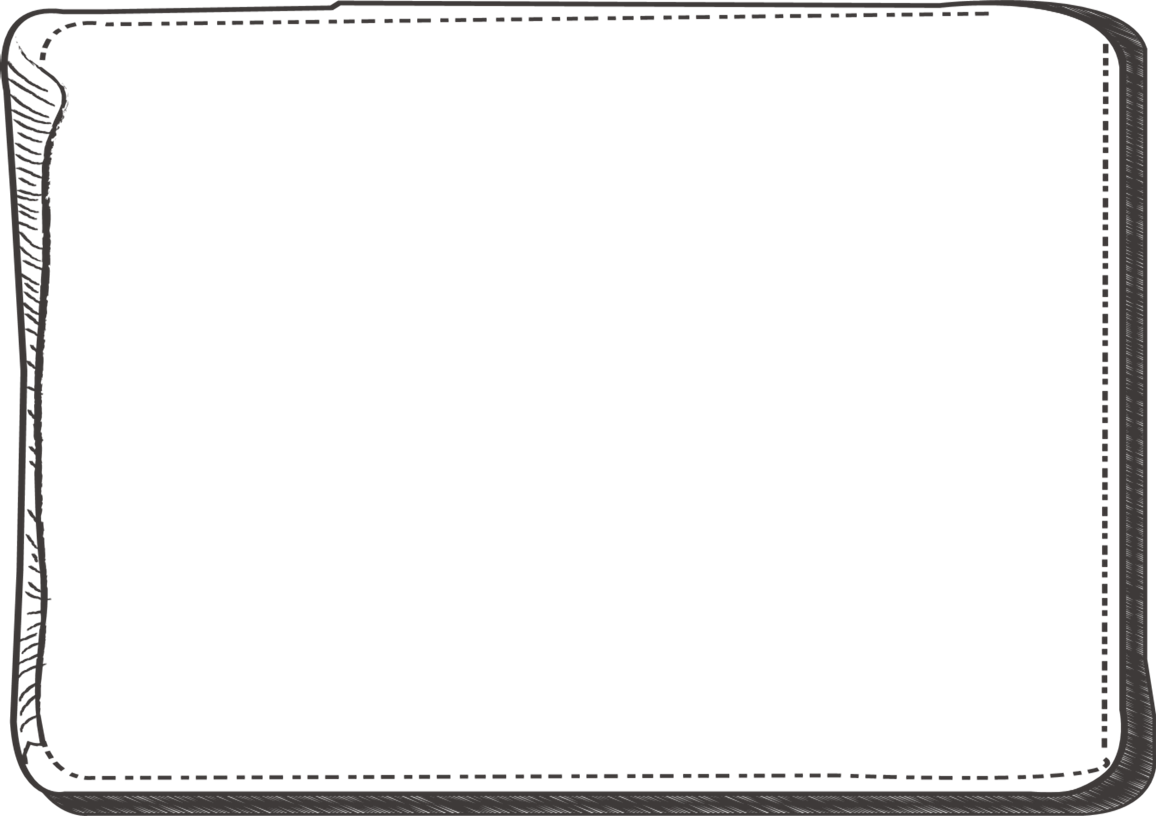 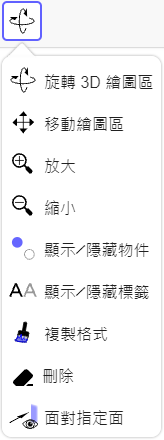 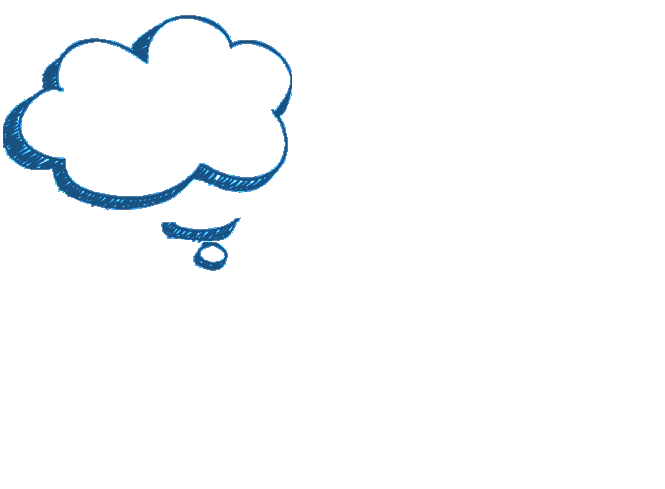 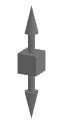 提示
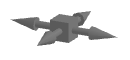 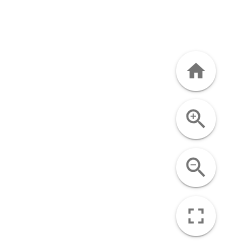 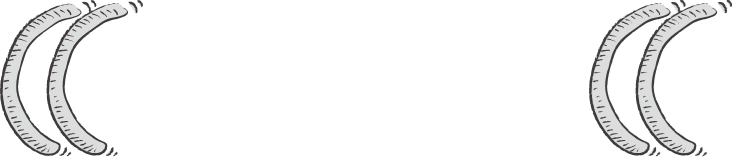 51
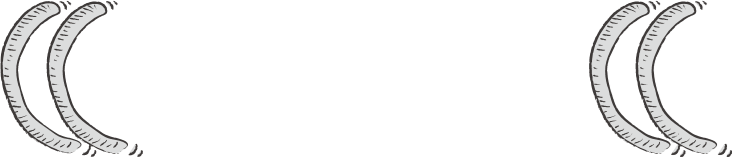 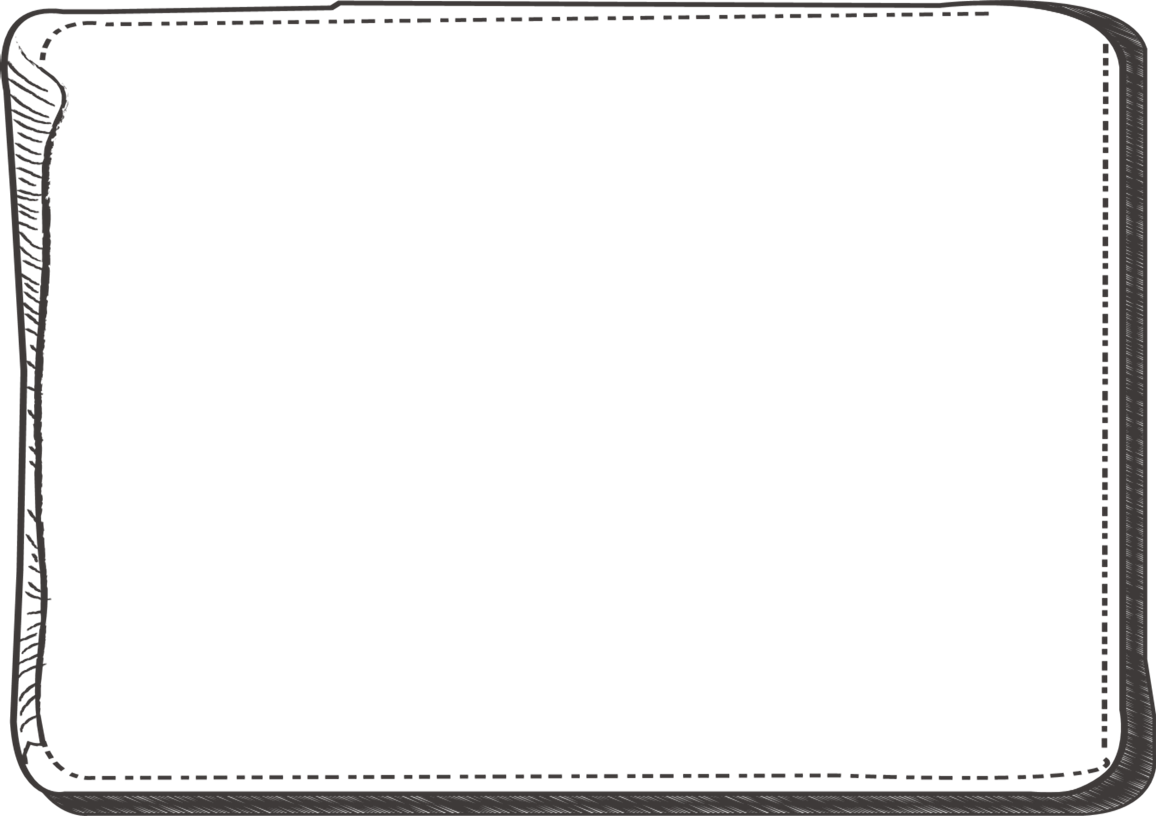 07
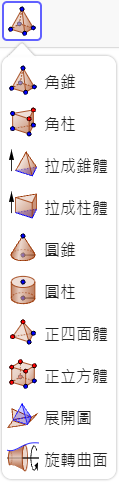 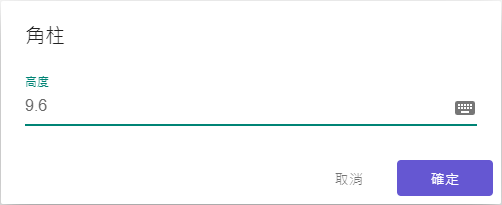 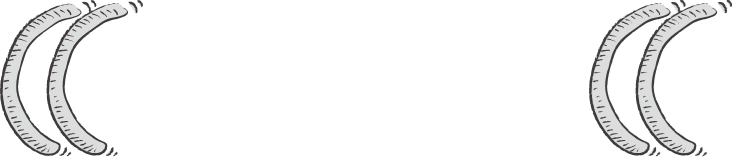 52
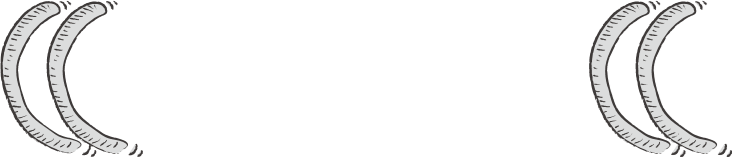 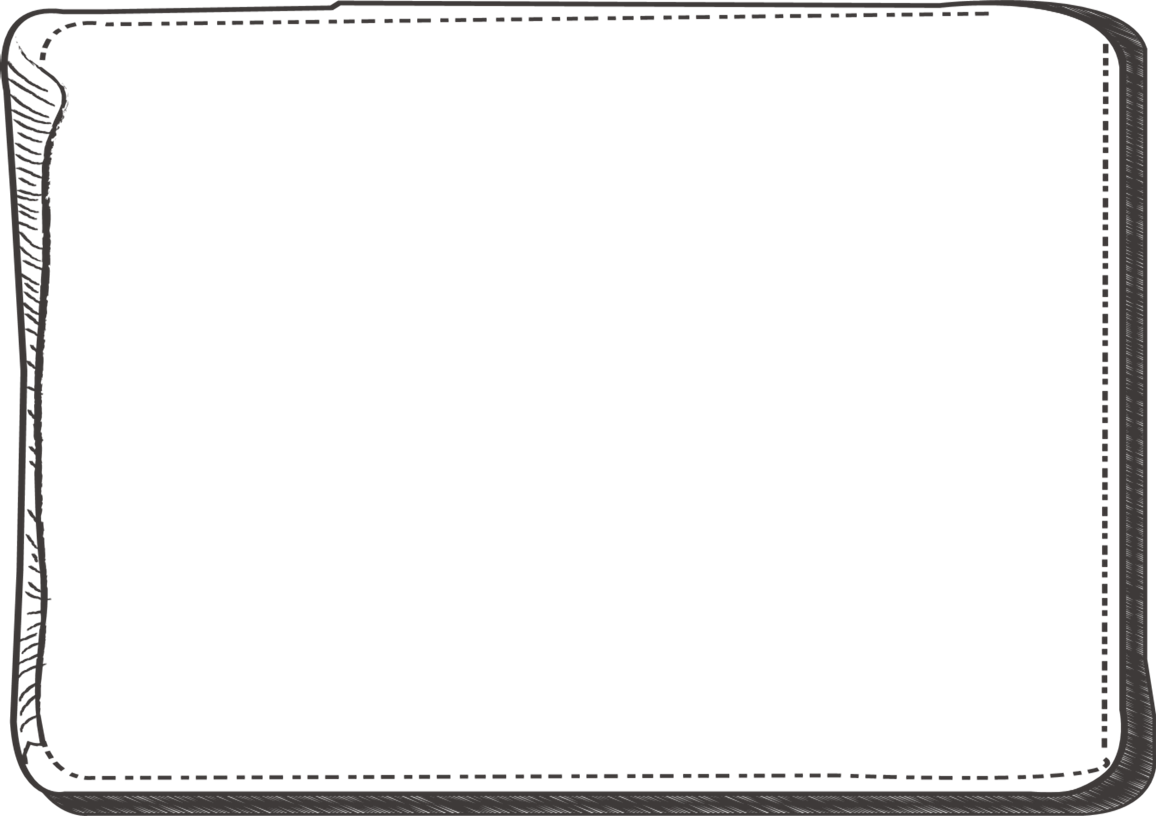 07
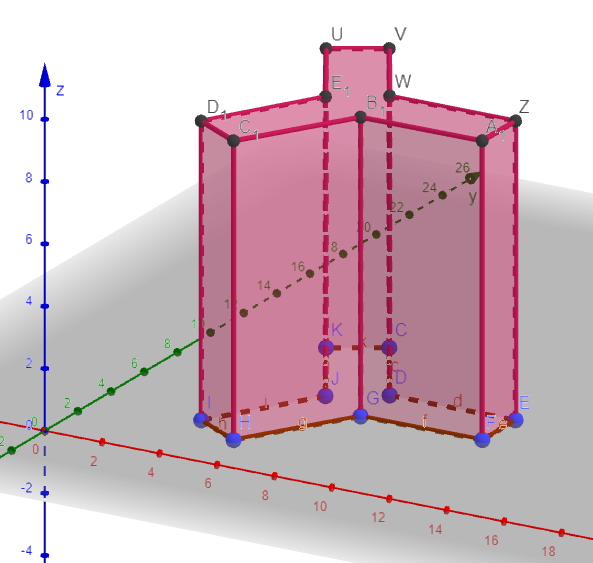 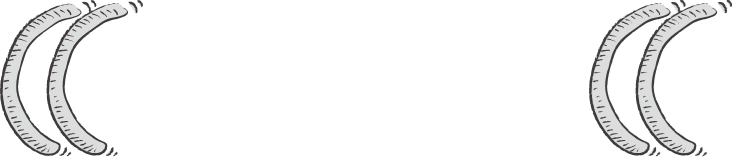 53
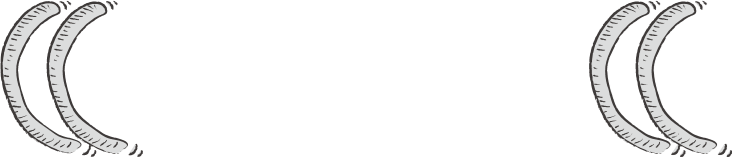 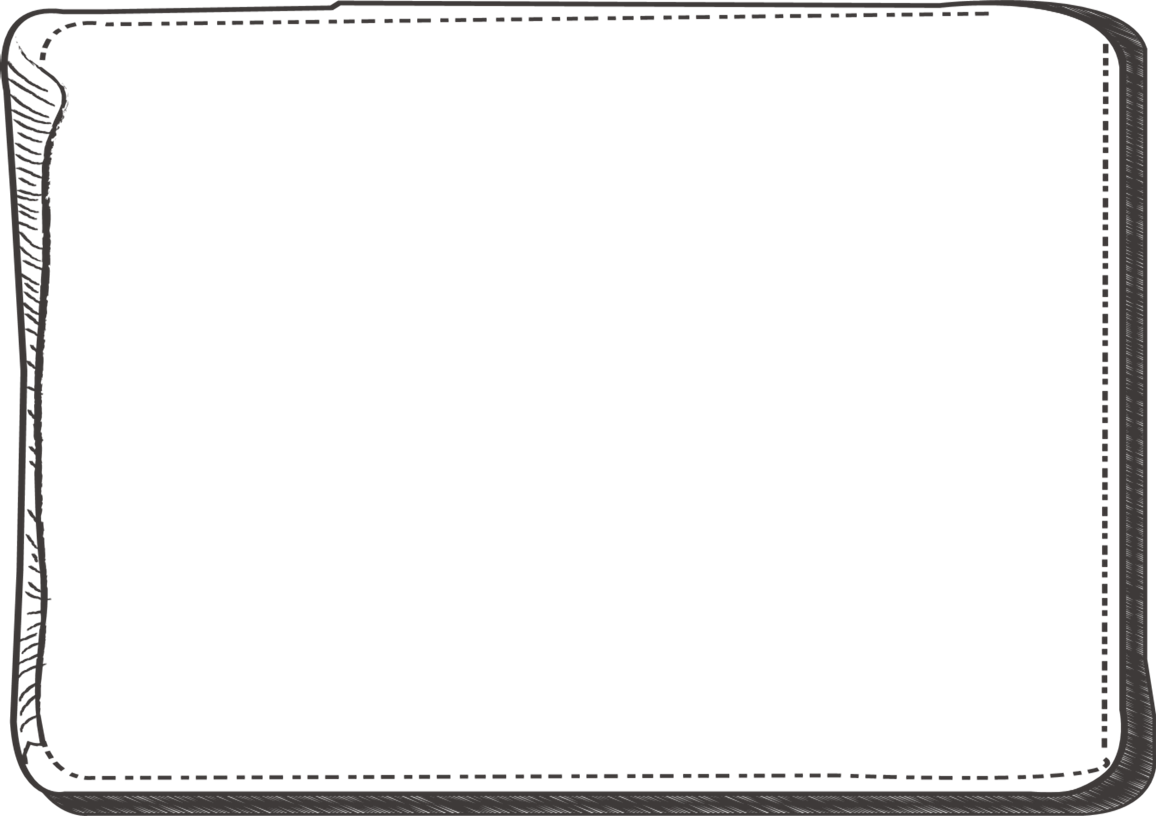 4.   這個  3D 模型有什麼假設？
建築物形狀：建築物是一個角柱題，在整個高度上具有均勻橫切面。
建築物頂部：建築物的屋頂或最頂層是完全平坦的。
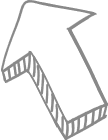 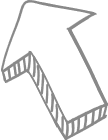 54